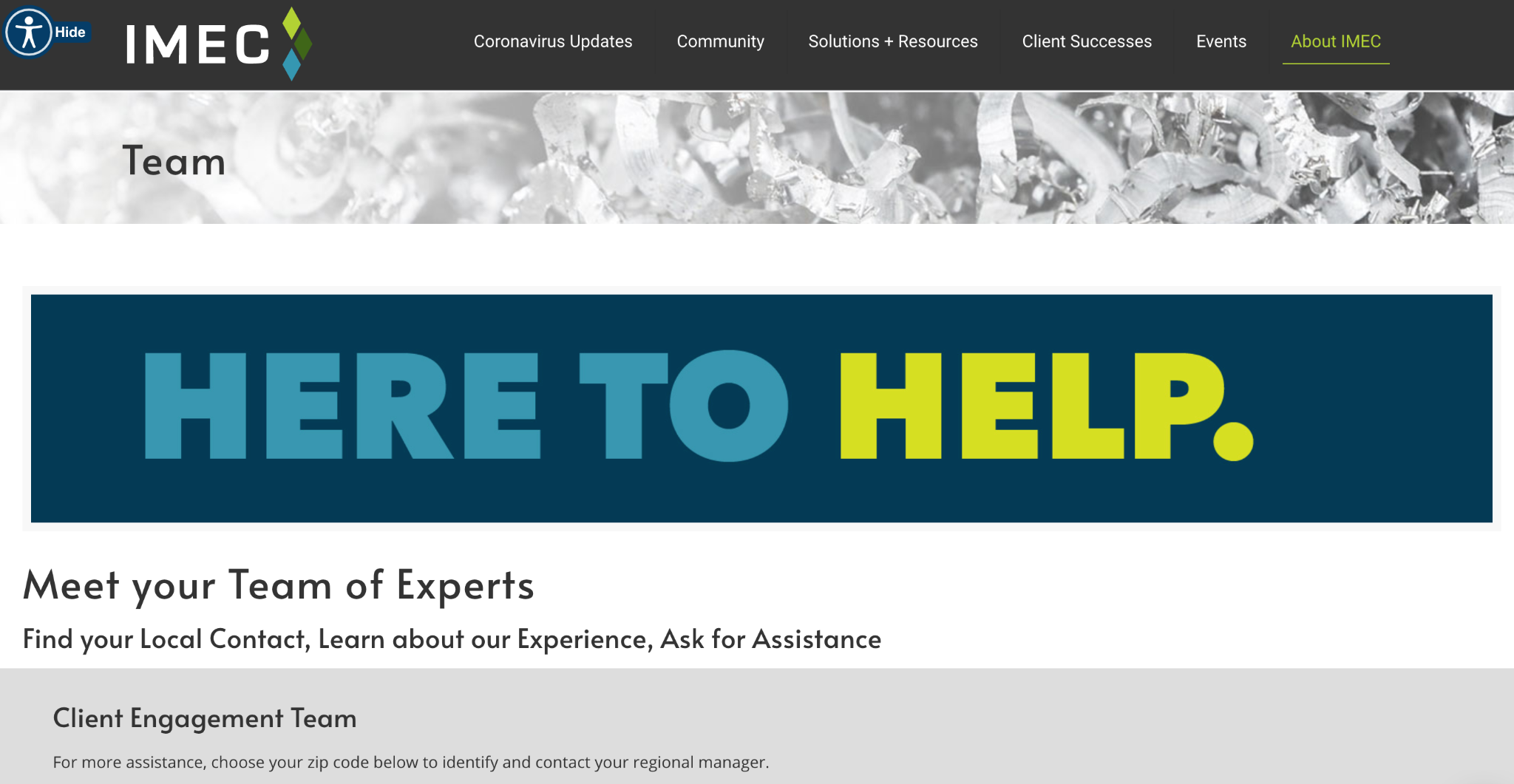 ‹#›
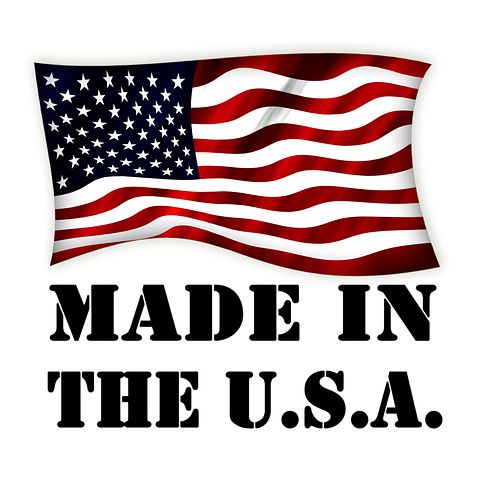 #1 COMPLIANT of B2B BUYERS?
‹#›
NOT enough INFO
on 
Website
‹#›
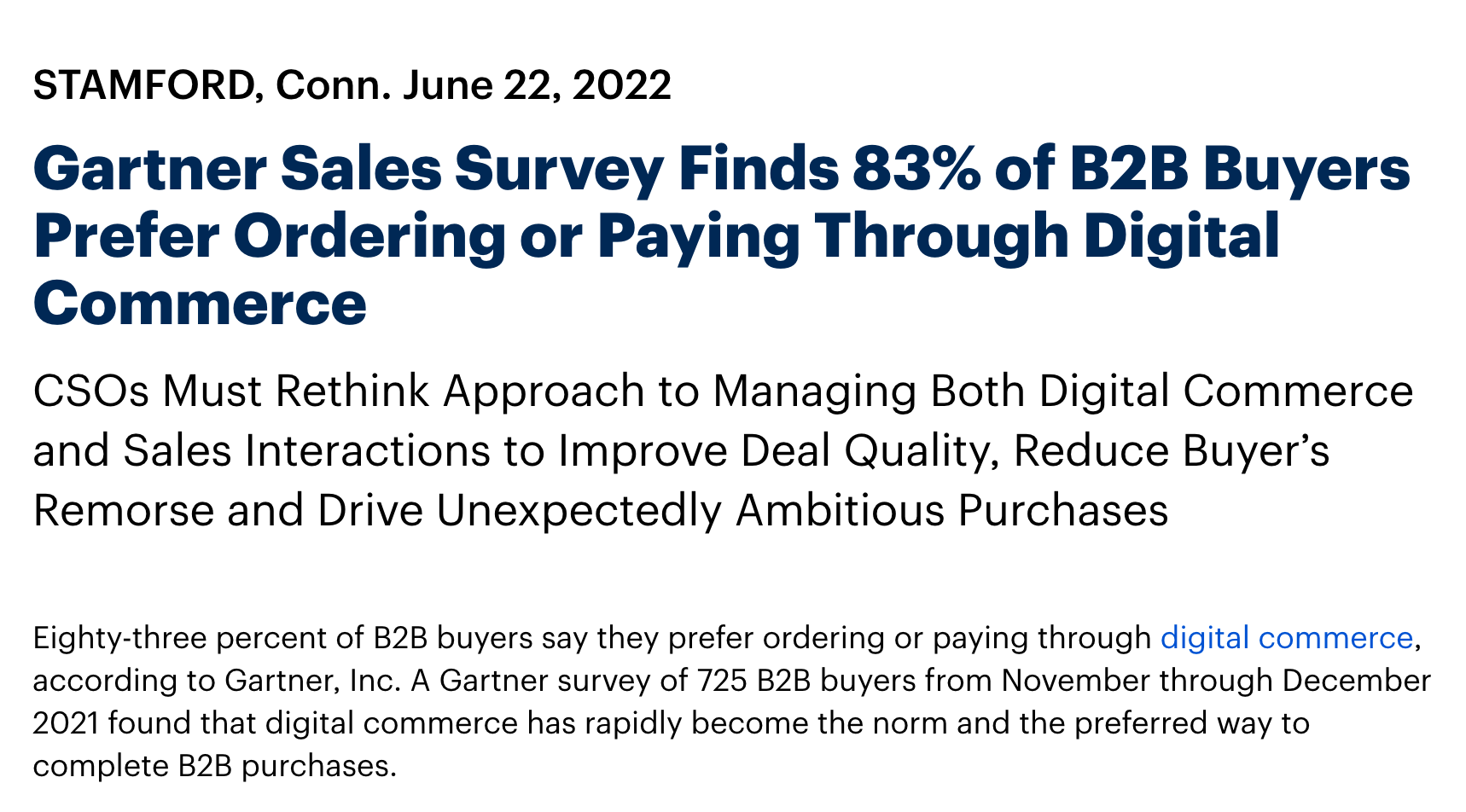 https://www.gartner.com/en/newsroom/press-releases/2022-06-22-gartner-sales-survey-finbds-b2b-buyers-prefer-ordering-paying-through--digital-commerce
‹#›
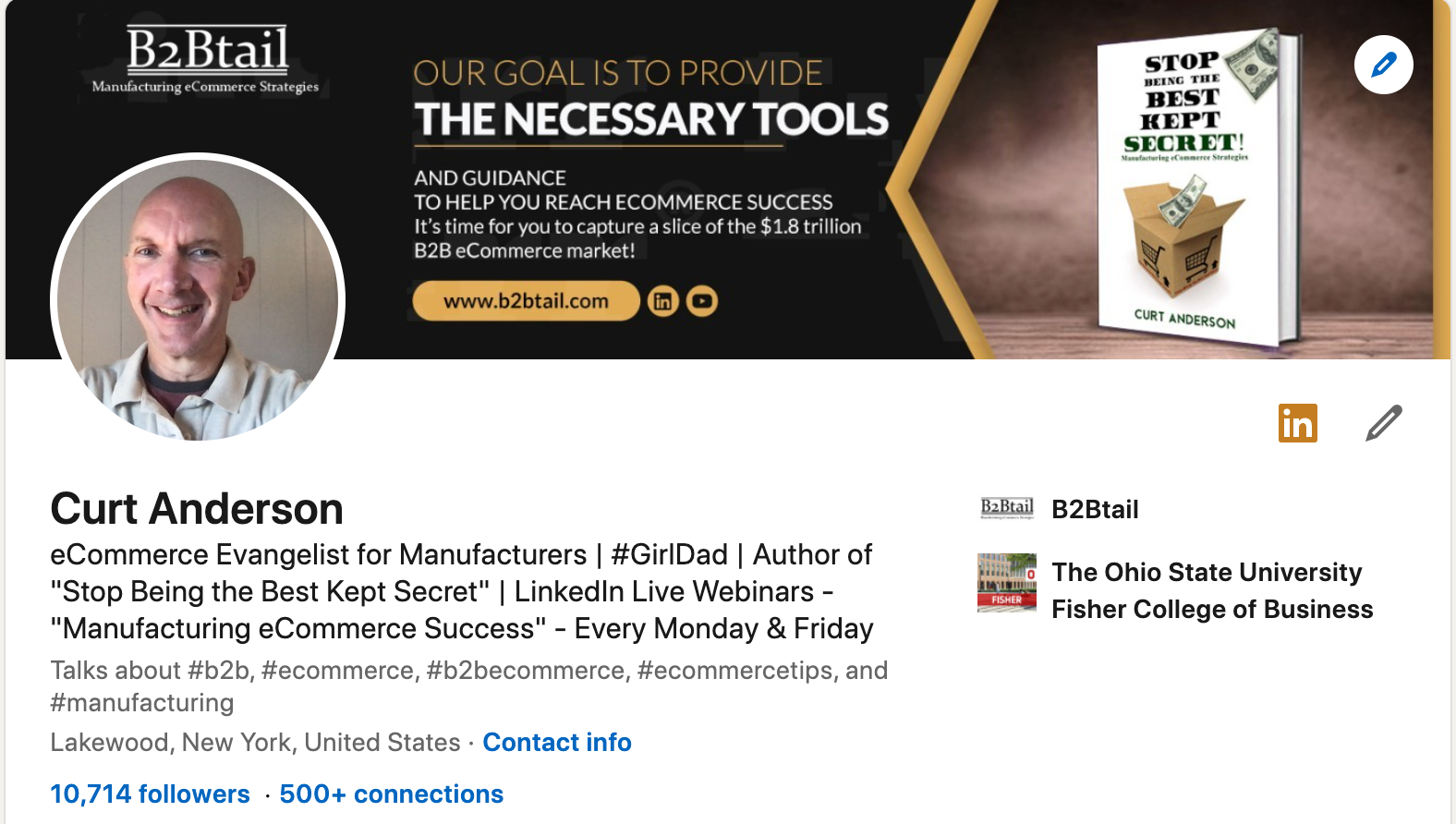 ‹#›
COMPLIMENTARY WEBSITE AUDIT
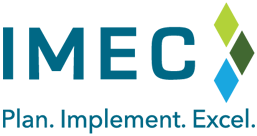 ‹#›
Exciting Grant Program
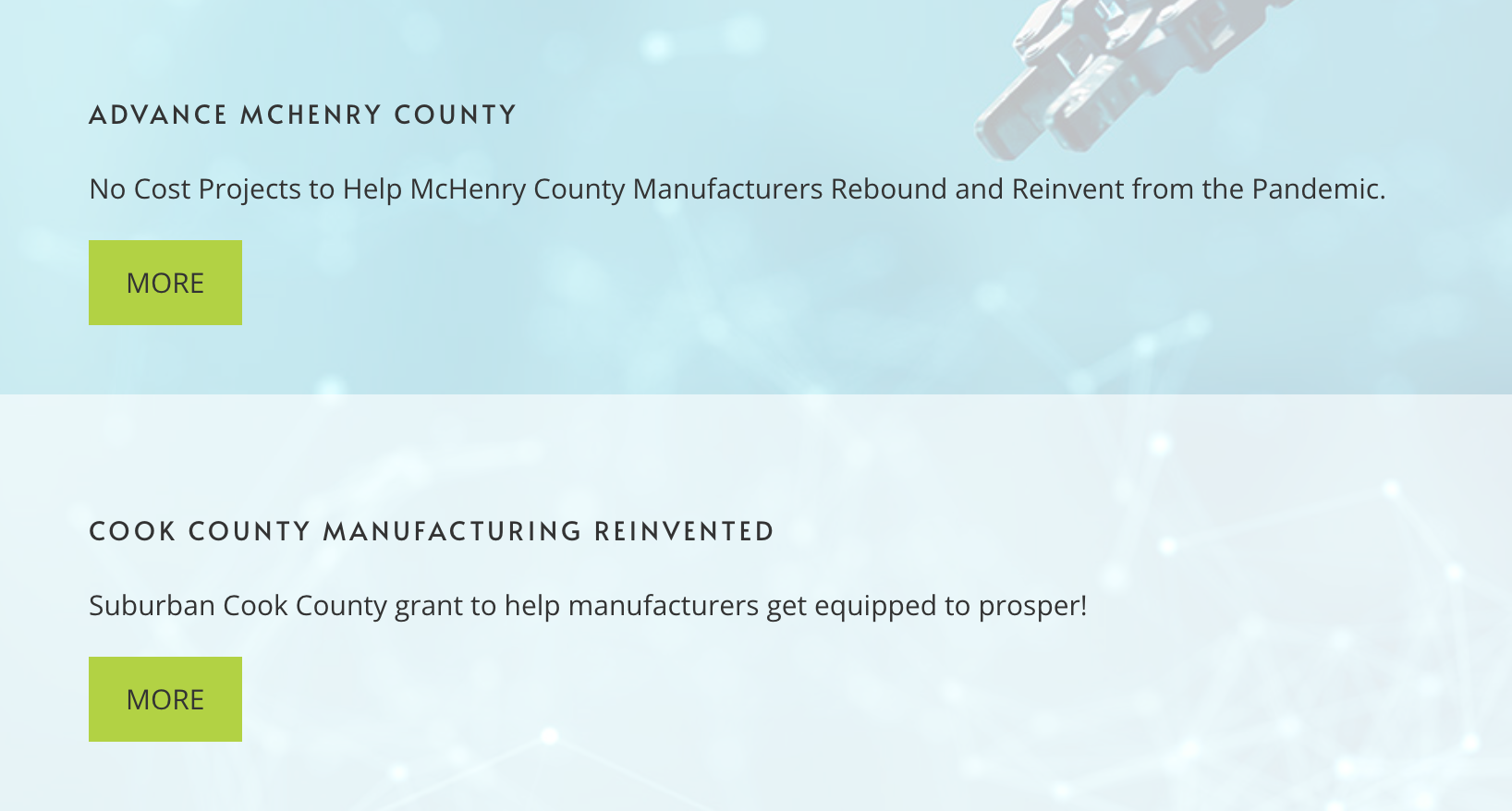 ‹#›
READY TO START SPREADING YOUR SEO AWESOMENESS?
‹#›
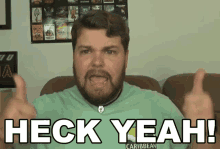 ‹#›
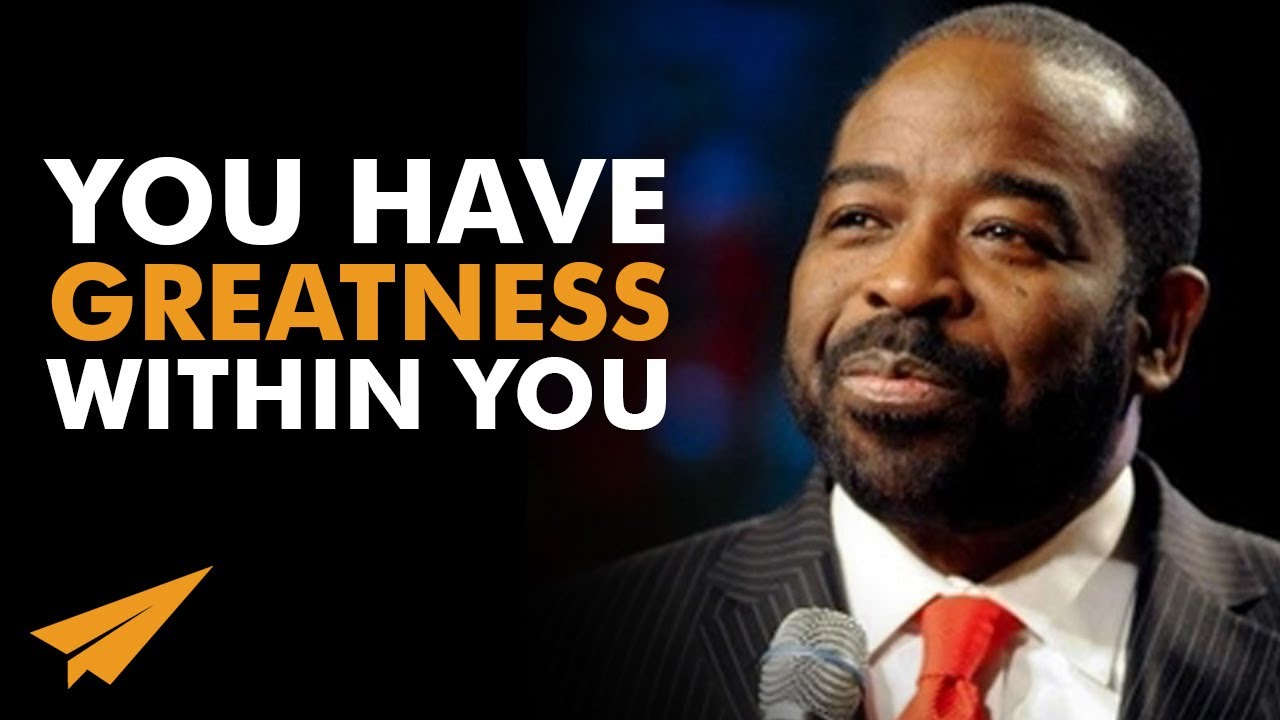 ‹#›
Key to SEO Success
K.Y.S

 

H.Y.S
‹#›
K.Y.S = KNOW YOUR SOULMATE 


H.Y.S. = HELP YOUR SOULMATE
‹#›
K.Y.S = Know Your SOULMATE
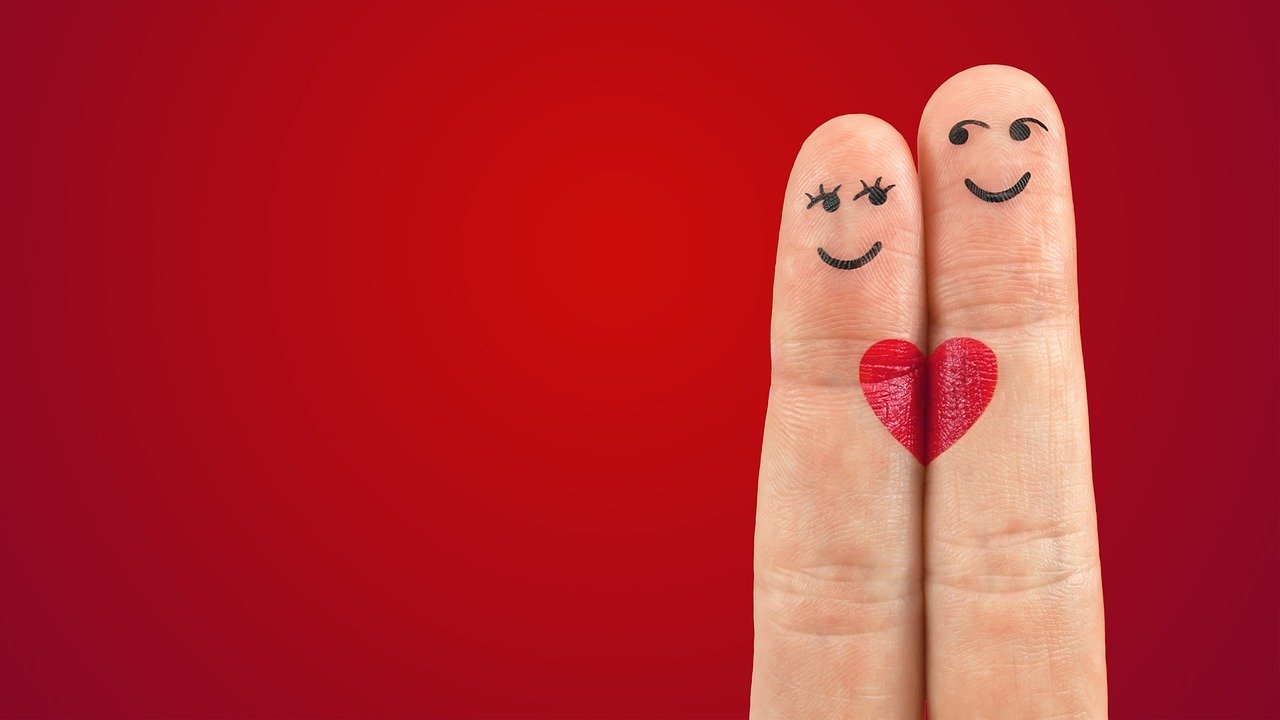 ‹#›
MAINTENANCE MURRAY
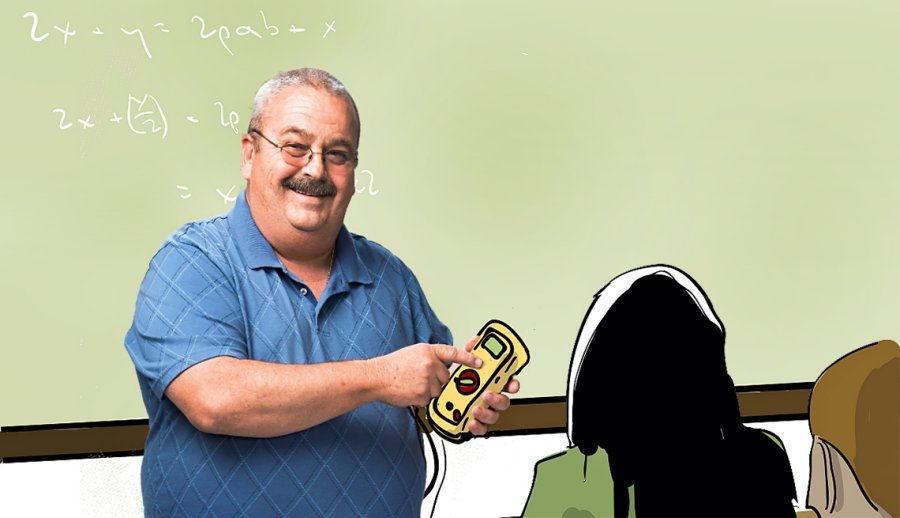 ‹#›
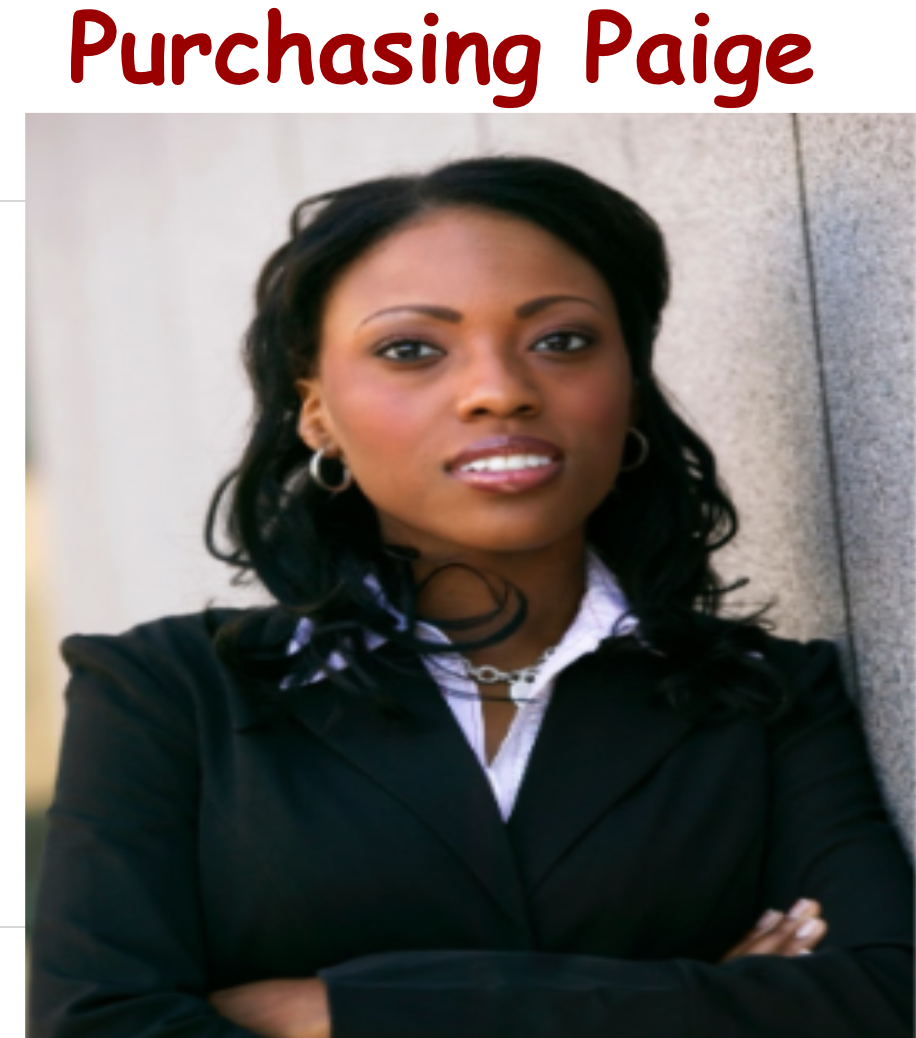 ‹#›
Engineering Chucky Jr or Sr
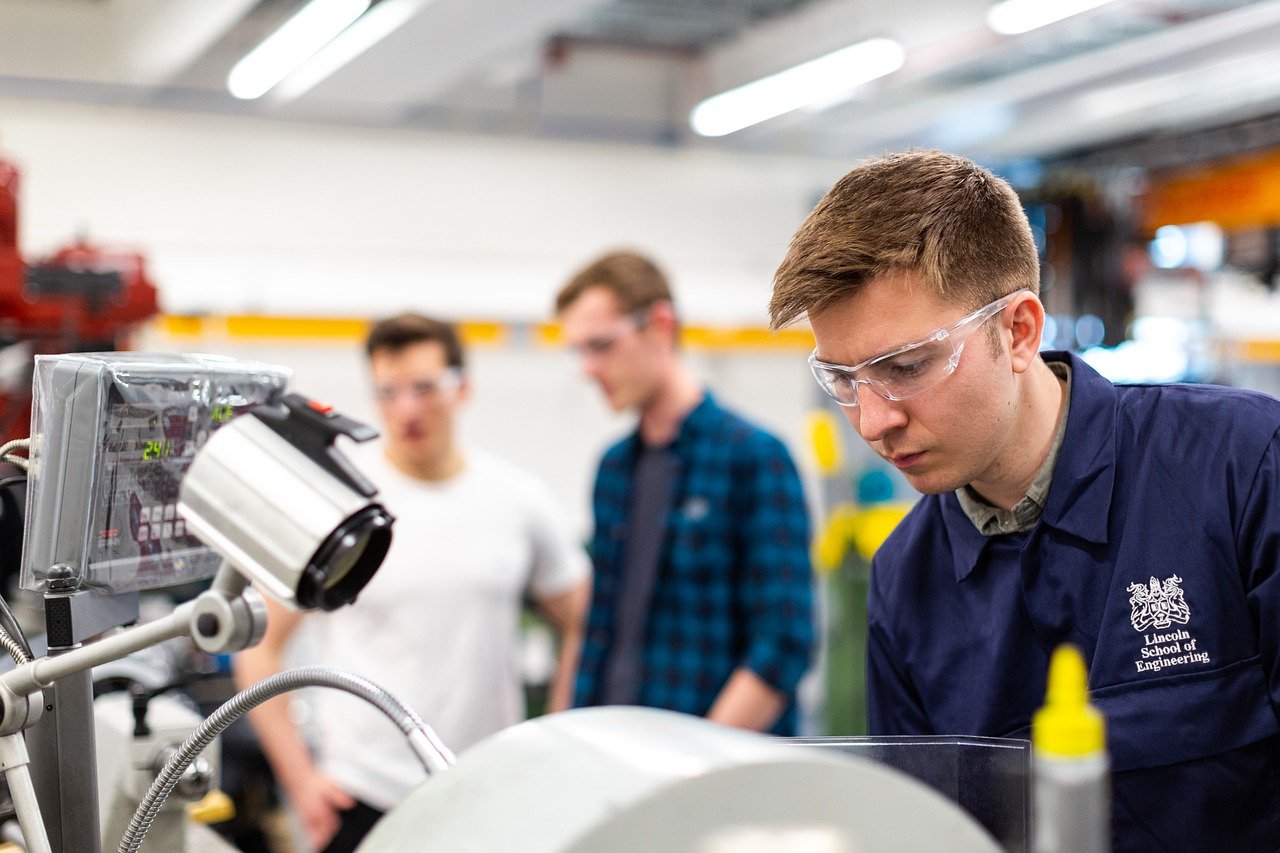 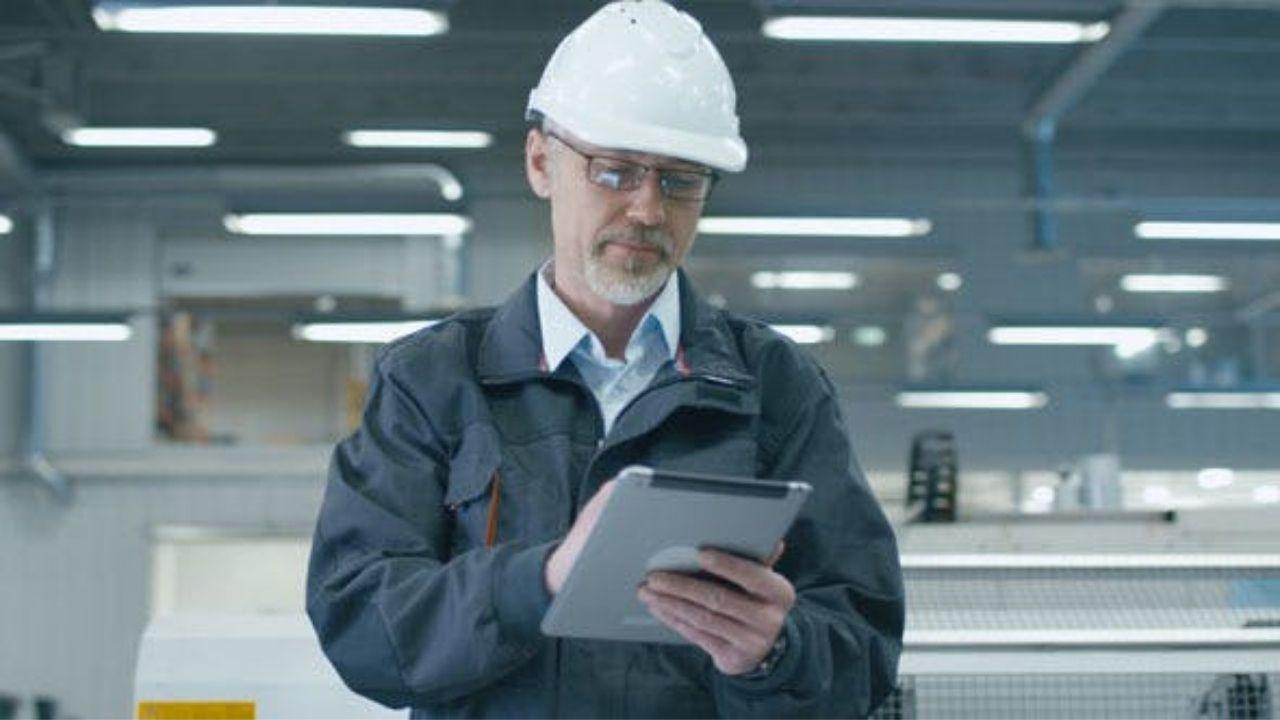 ‹#›
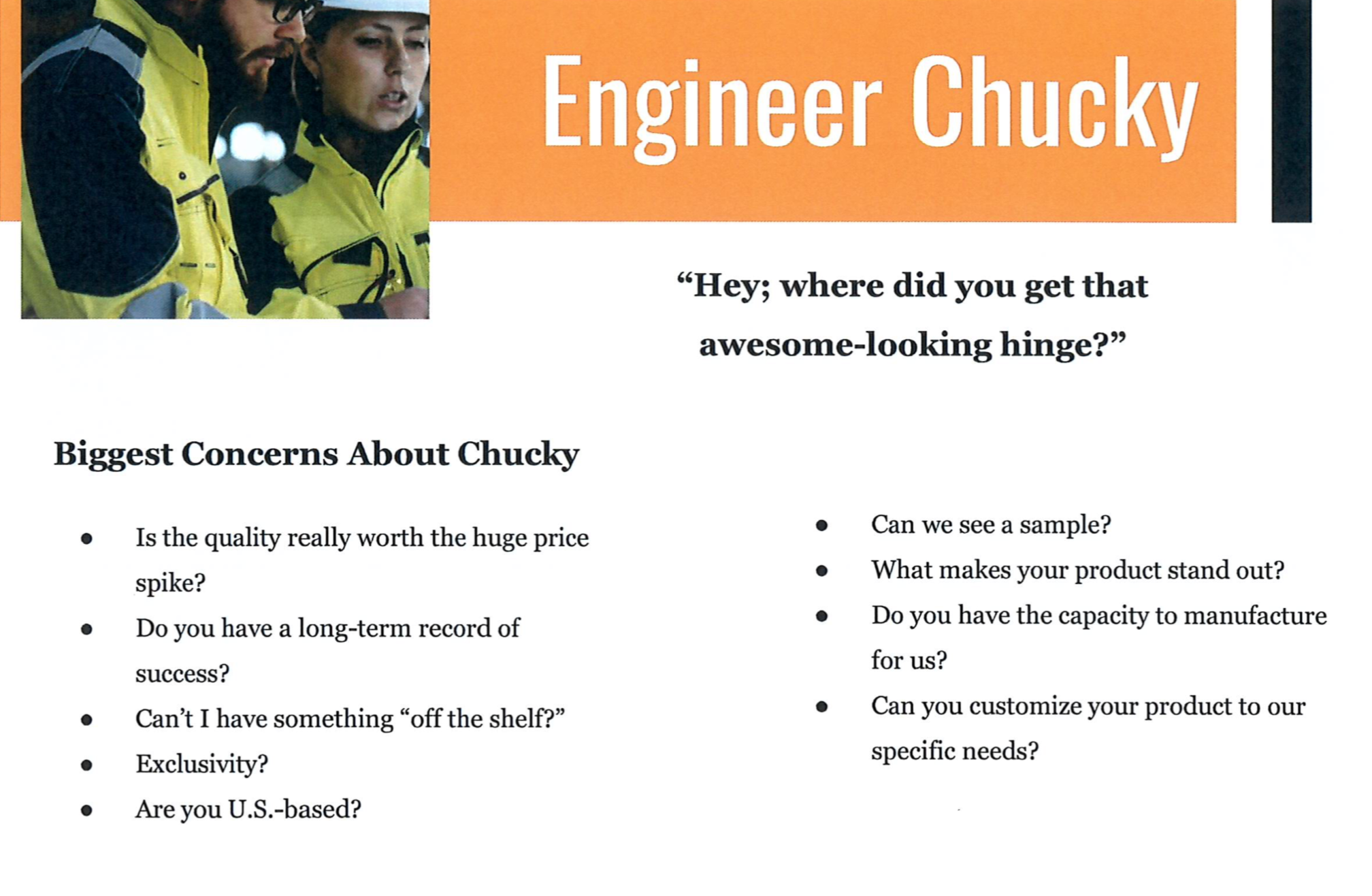 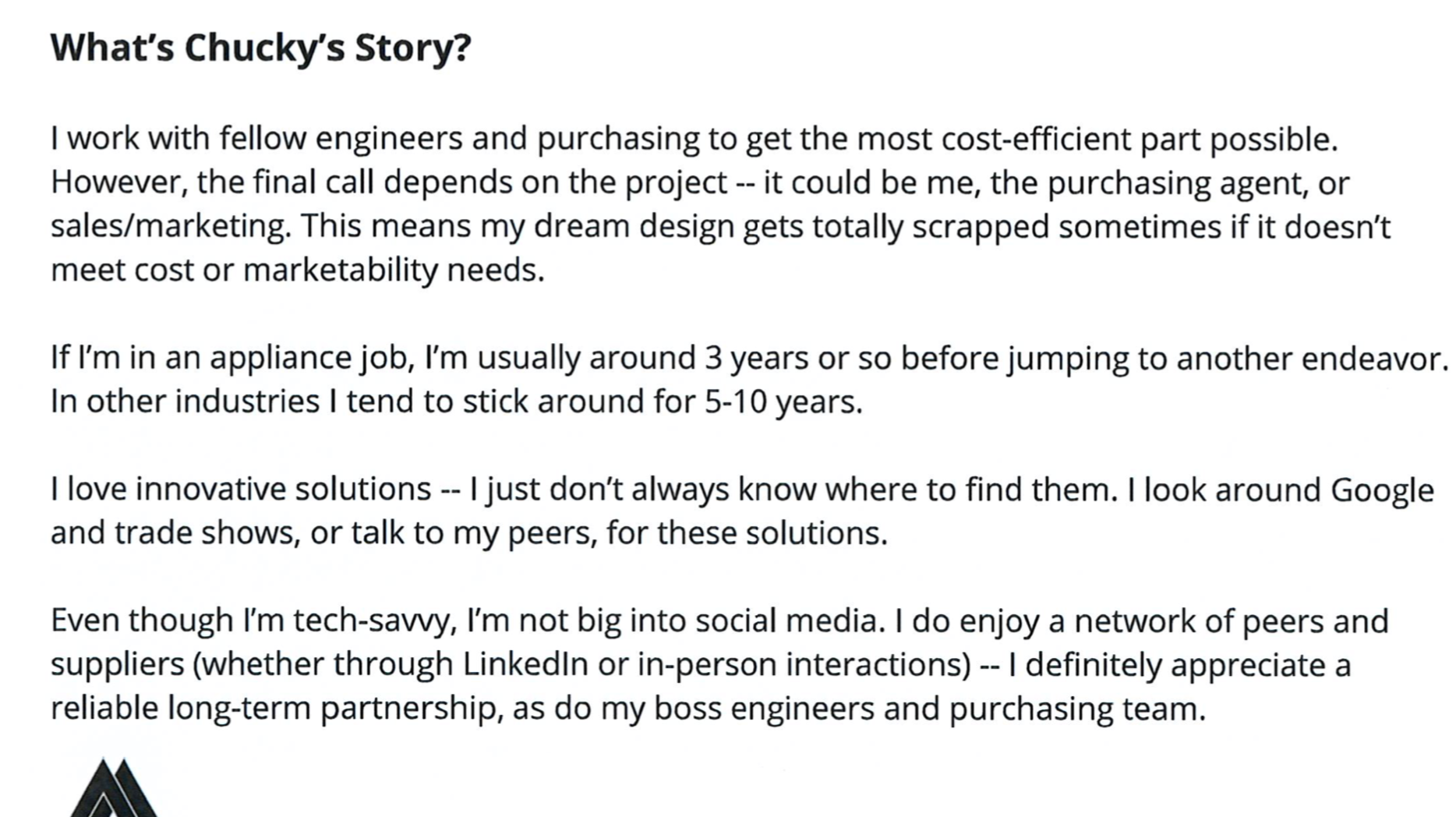 WHO IS 
YOUR
SOULMATE?
‹#›
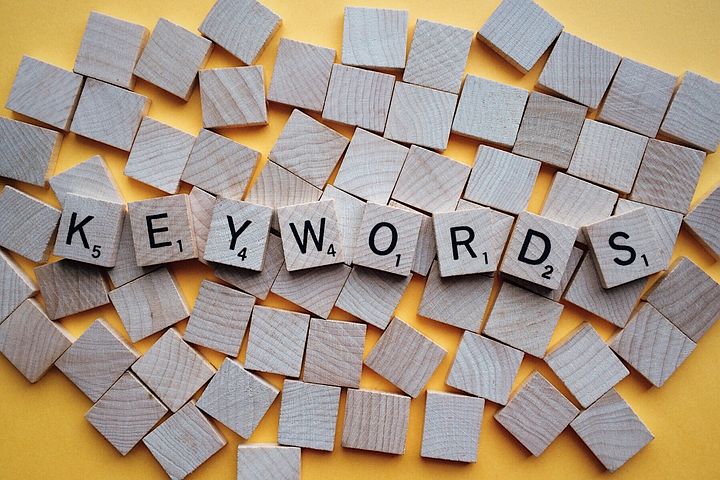 ‹#›
Keyword research is simply understanding what people (Soulmates) are asking 

and then...

Depositing yourself into the conversation
‹#›
RIKs
‹#›
RIKs
Ridiciously Important Keywords
‹#›
CORE STRENGTHS
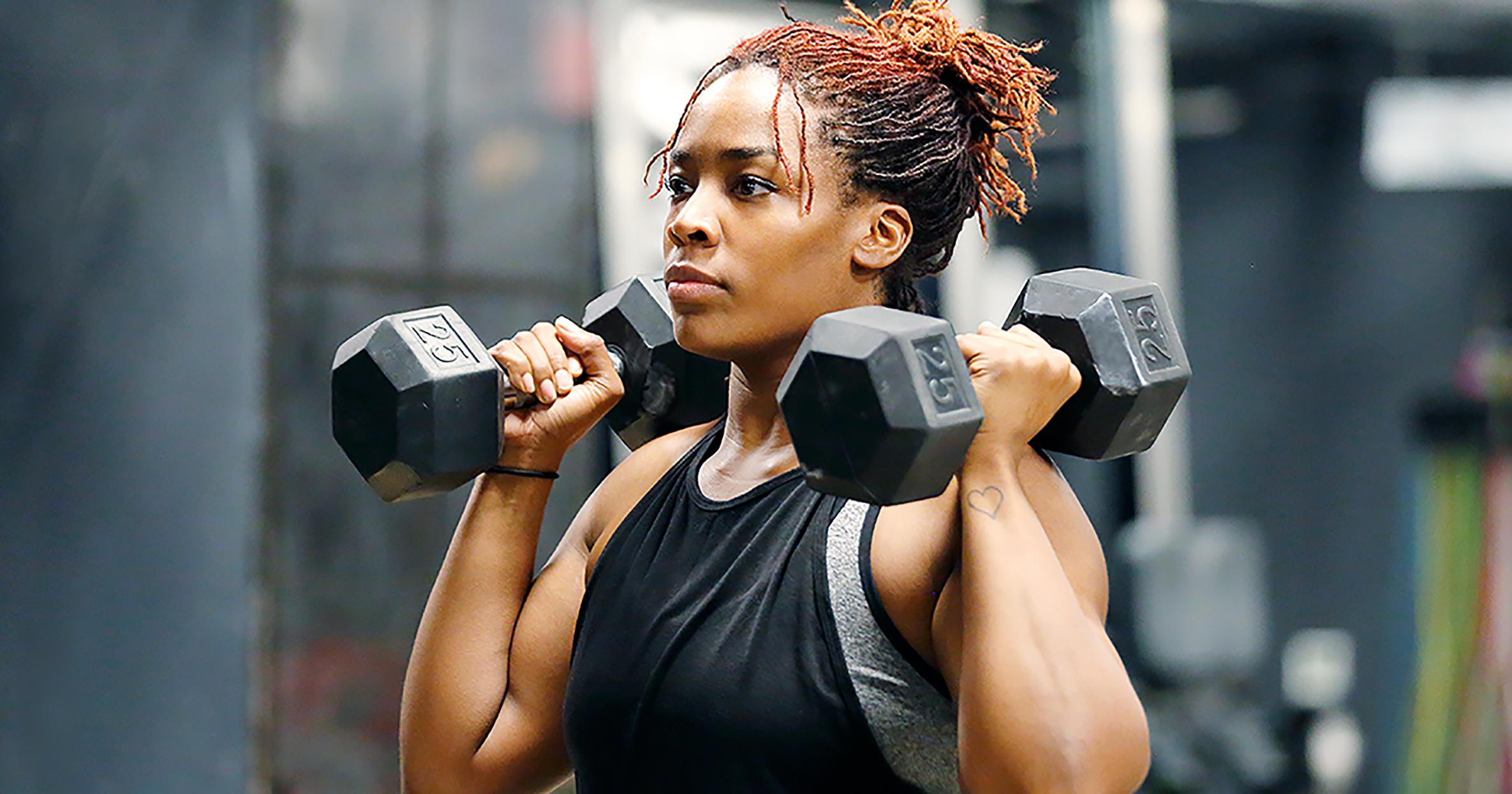 ‹#›
[Speaker Notes: What are you absolutely best at - without blurring the message - if you have to explain a joke it’s not funny - or said it to the wrong audience]
Niche Down Your Keyword Search Strategy
‹#›
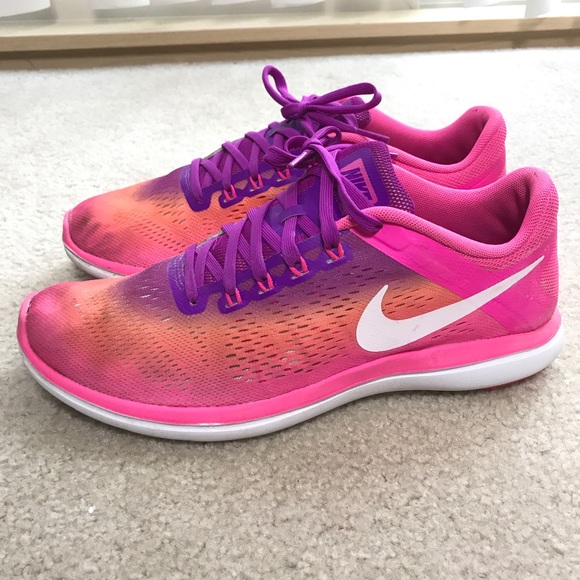 Shoes 
Running Shoes 
Pink Running Shoes
Pink Nike Running Shoes 
Pink Running Shoes with Purple Shoelaces
‹#›
BRAG PARTY
WHAT ARE YOU ABSOLUTELY BEST AT? 

aka Your Top Keywords…
‹#›
Is Your Soulmate’s Problem the SAME keyword or phrase that you are targeting?
‹#›
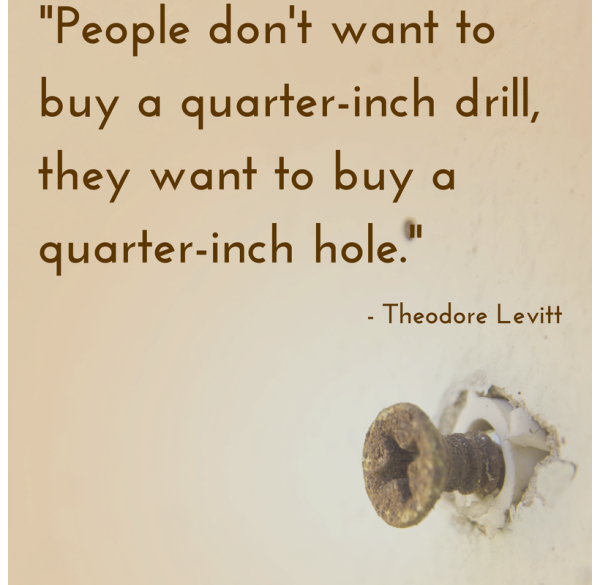 ‹#›
What is Cardboard Called?
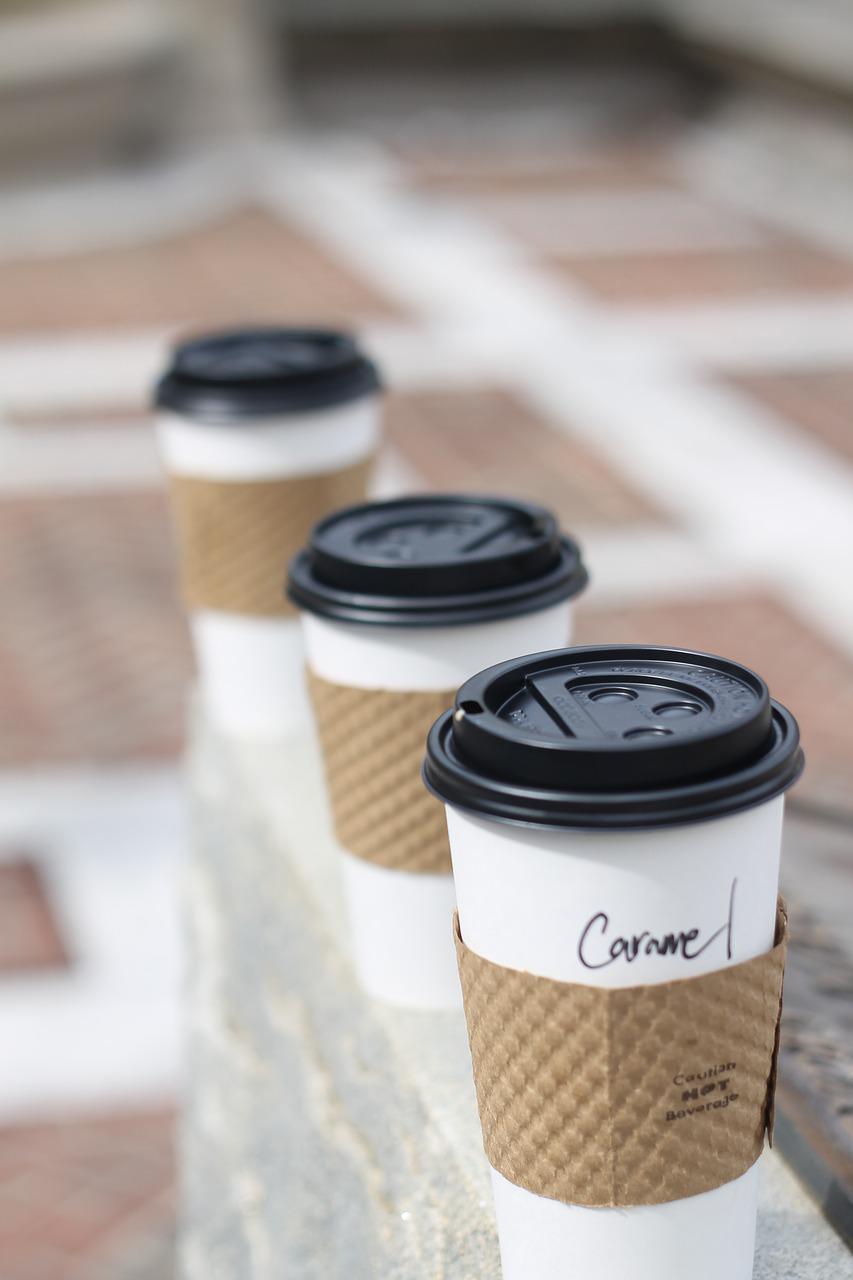 ‹#›
ZARF
COFFEE SLEEVE 

JAVA JACKET

“CARDBOARD THINGY on COFFEE CUP”
‹#›
How to NOT Burn My Fingers While 
Drinking Coffee
‹#›
Google Keyword Planner
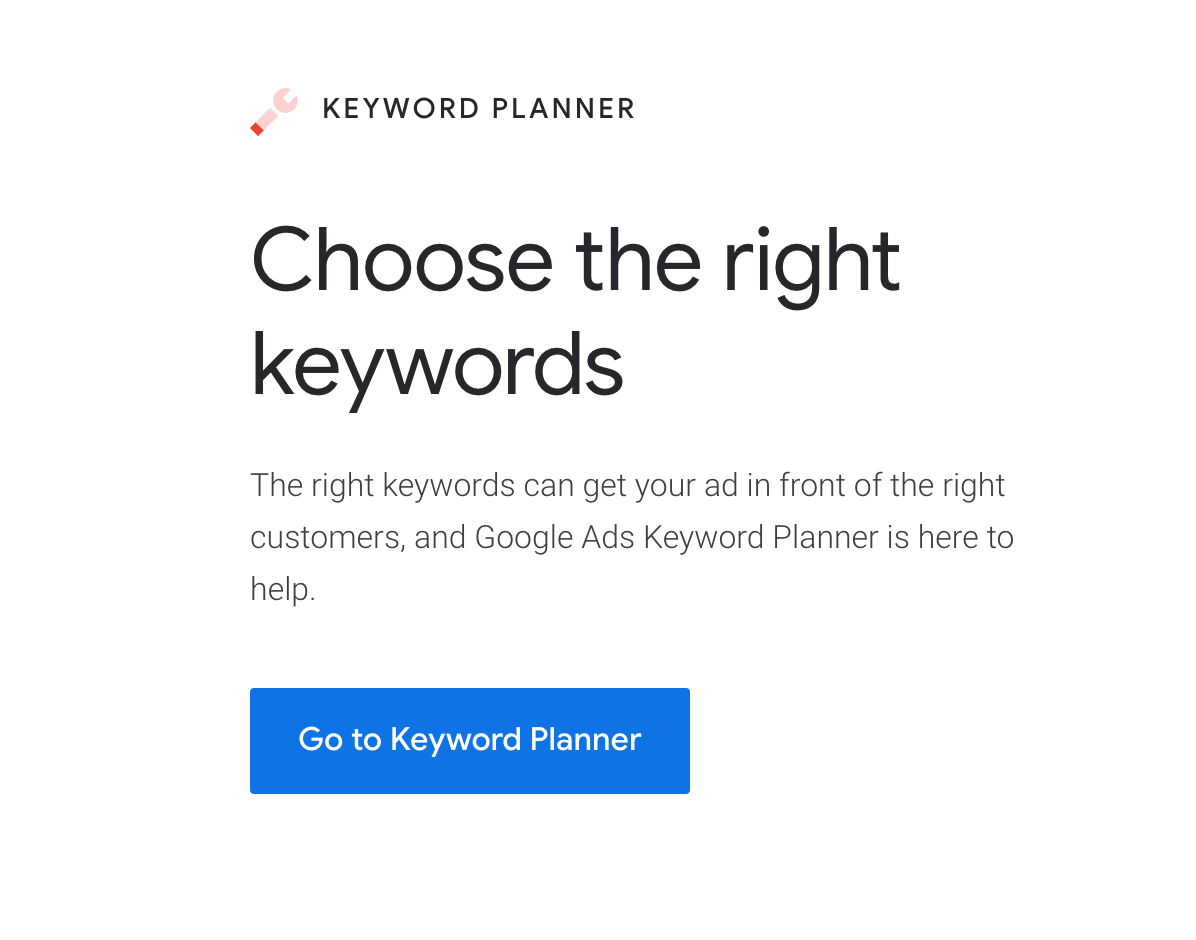 ‹#›
FREE
(our favorite word)
‹#›J
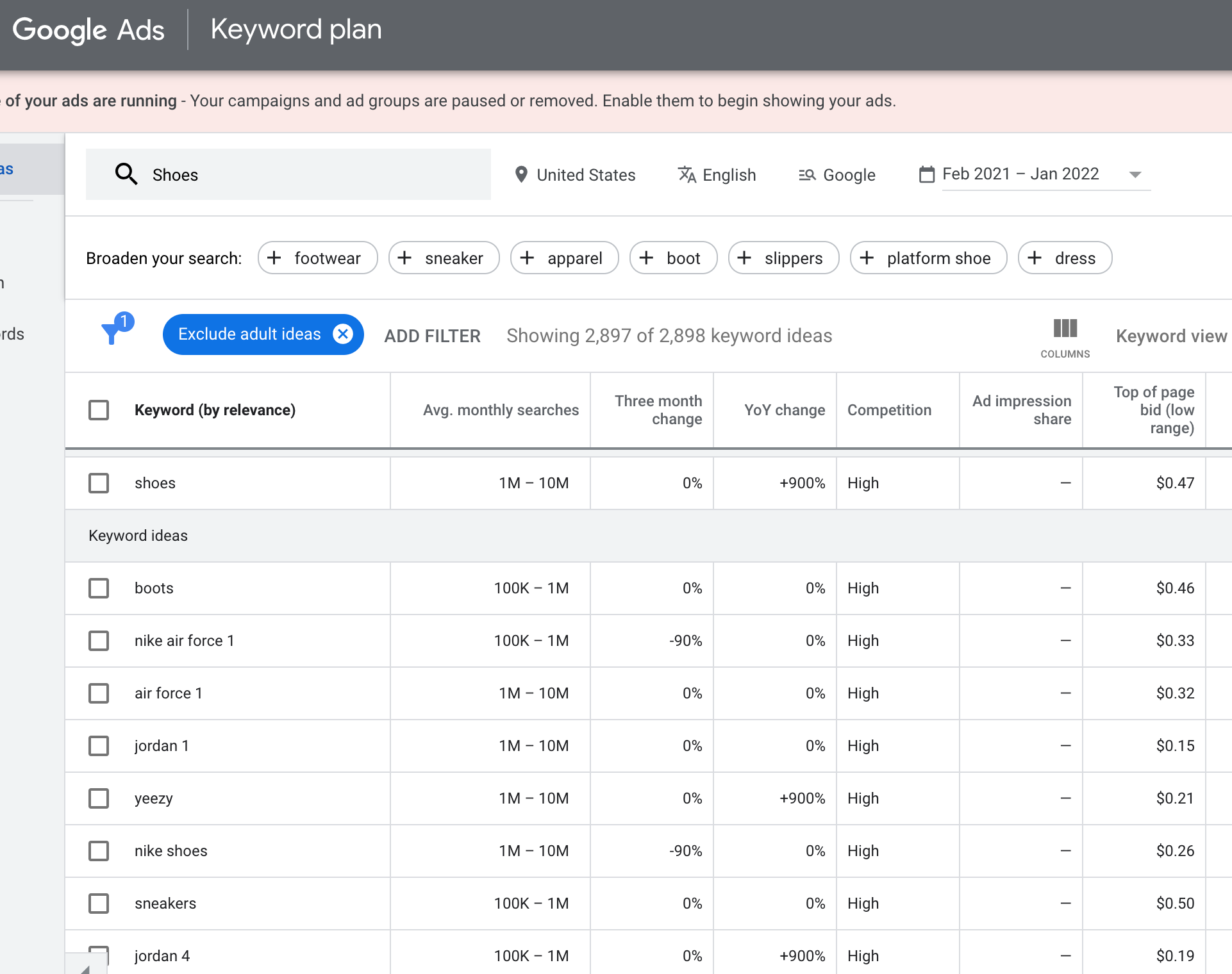 ‹#›
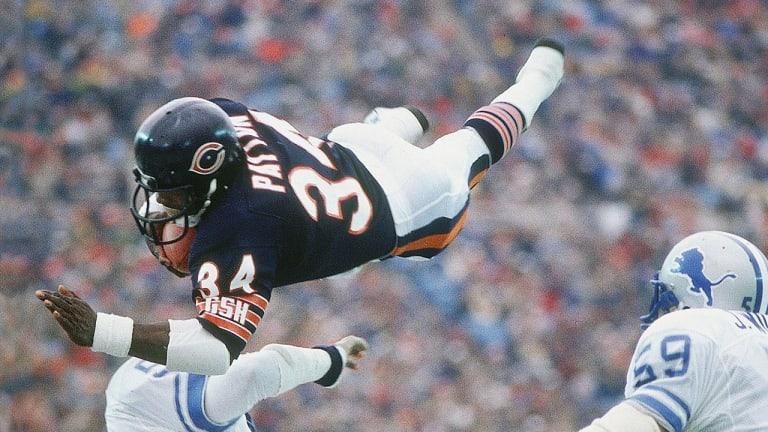 ‹#›
SWEETNESS
“NEVER DIE EASY”
‹#›
H.Y.S = Help Your Soulmate
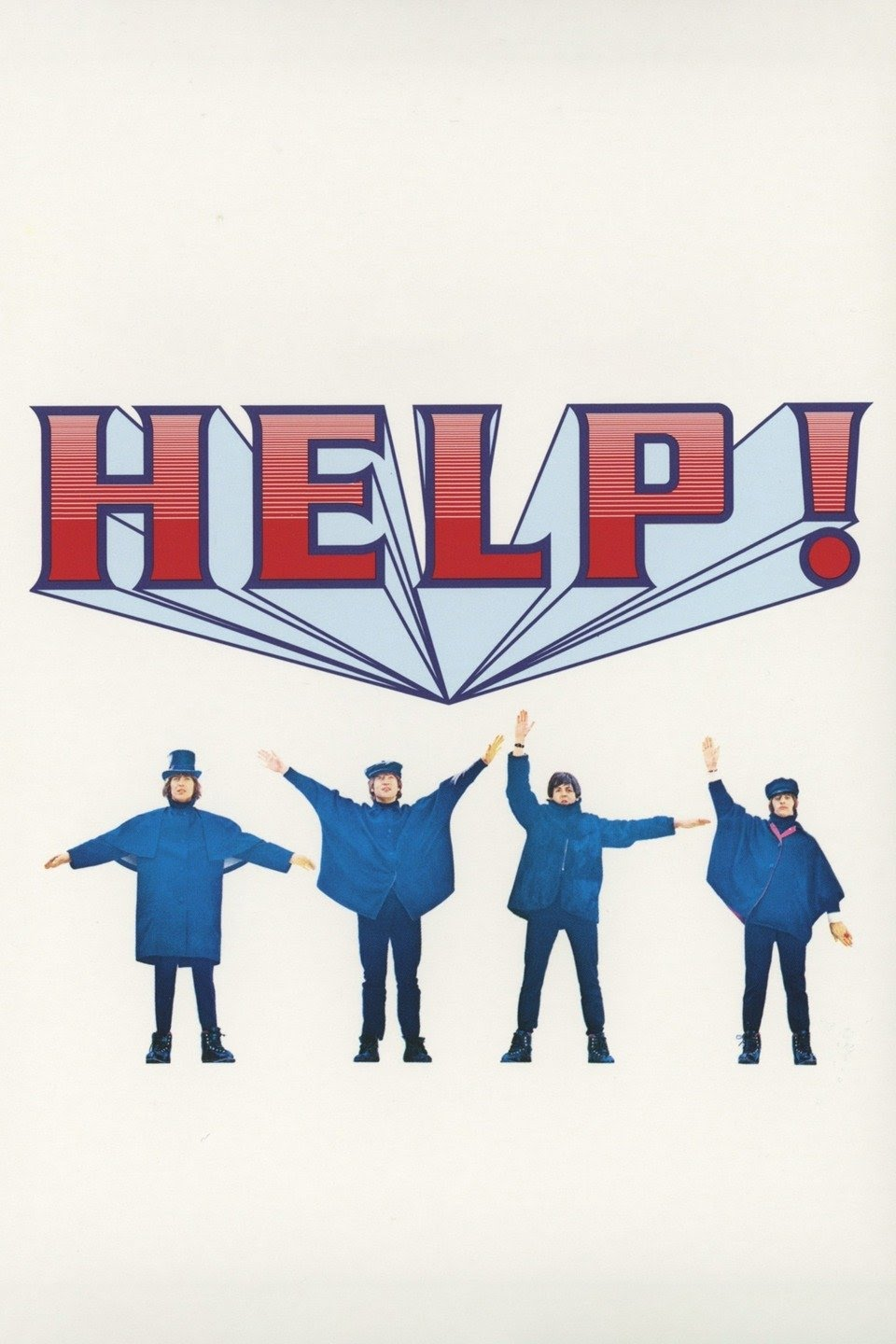 ‹#›
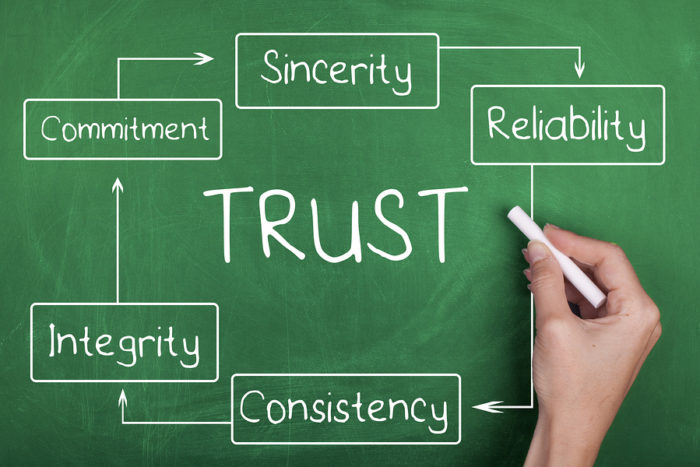 ‹#›J
Do You Care? 
Can You Help Me? 
Can I Trust You?
‹#›
Closed Mouths Don’t Get Fed
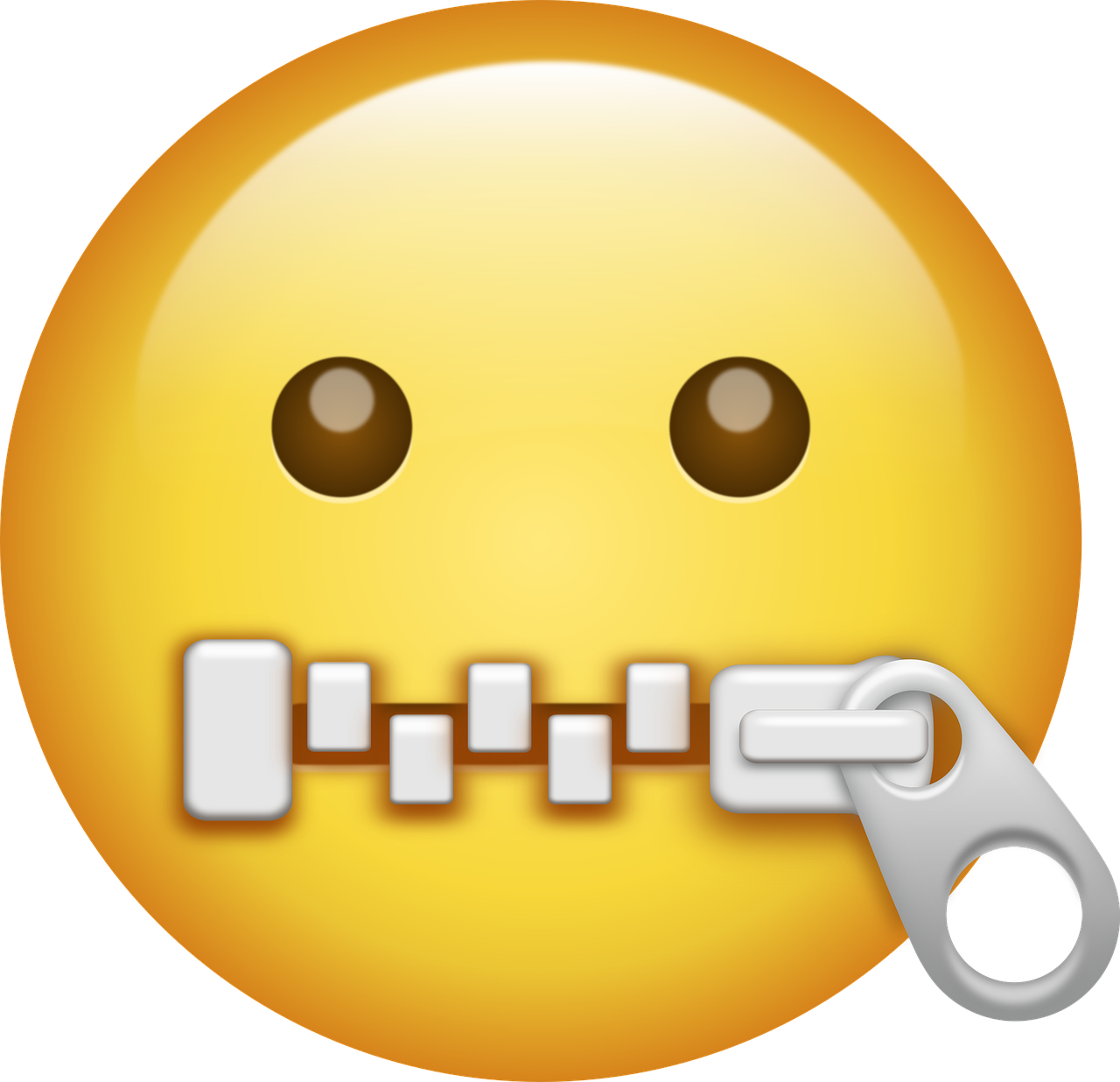 ‹#›
Teach - Educate - Inform - Be the Expert
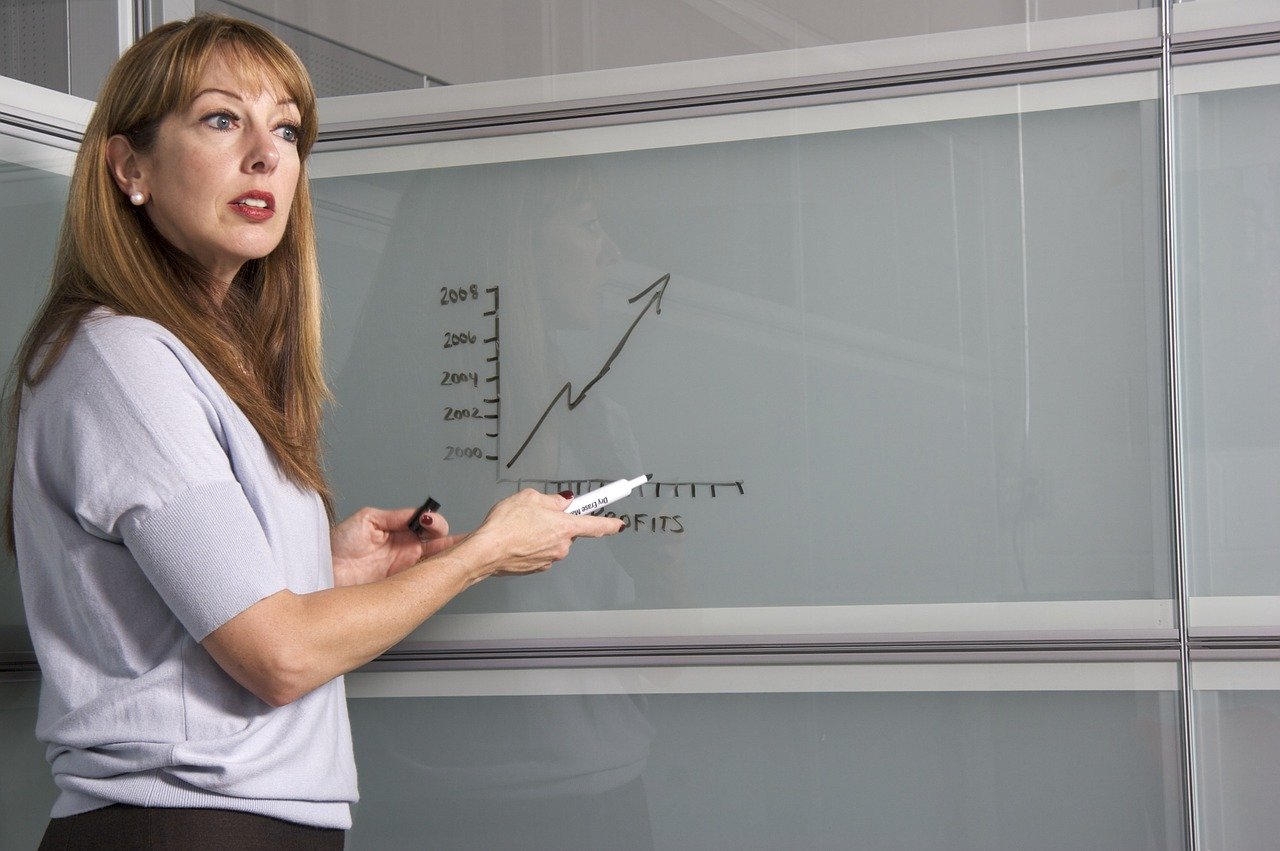 ‹#›
#BLOGGING
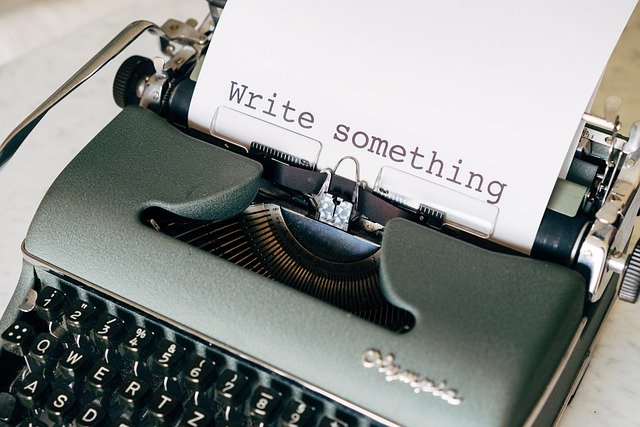 Blogging
8,911 visitors
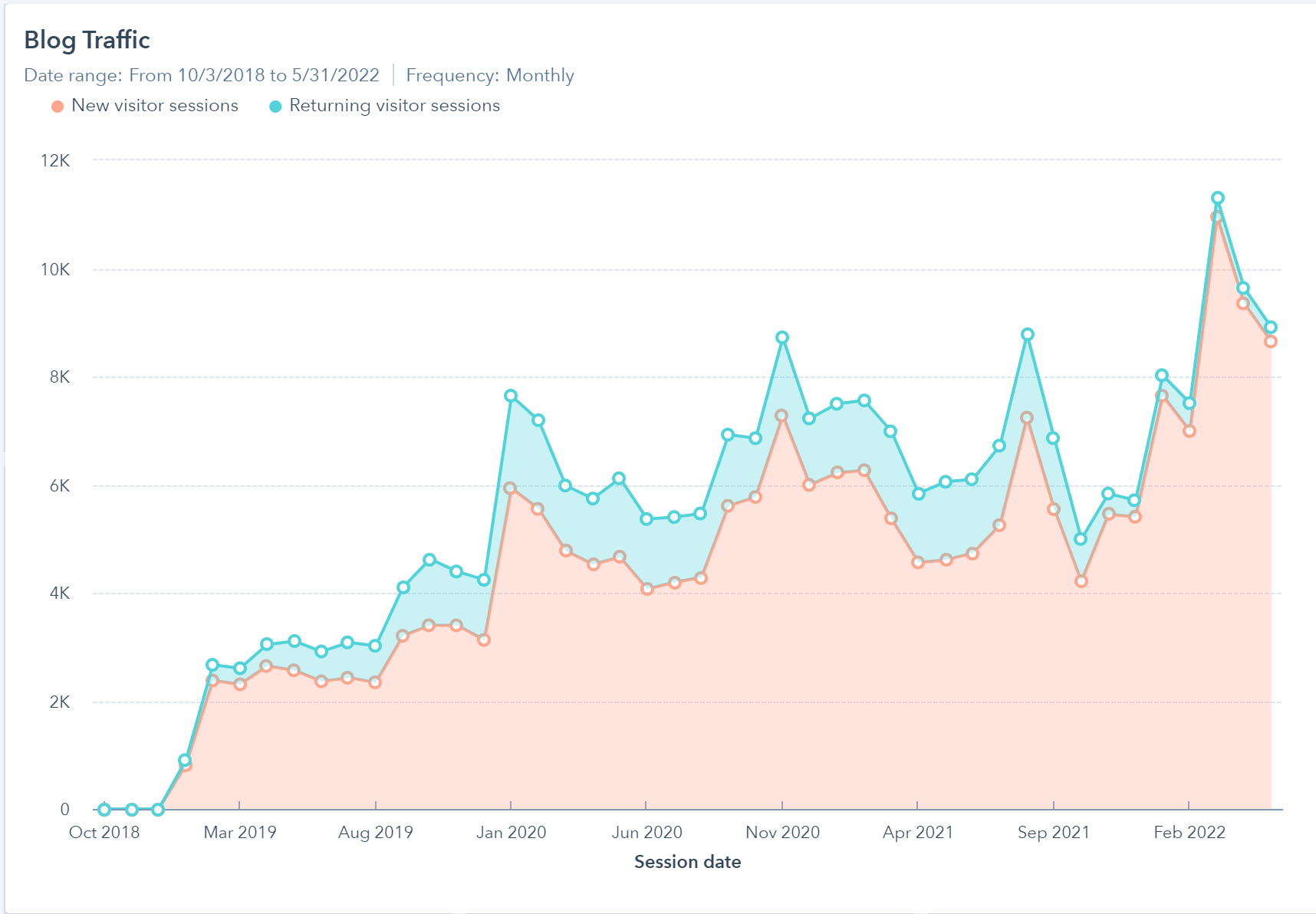 Search Traffic
Started Blogging 2X/Month
2,666 visitors
‹#›
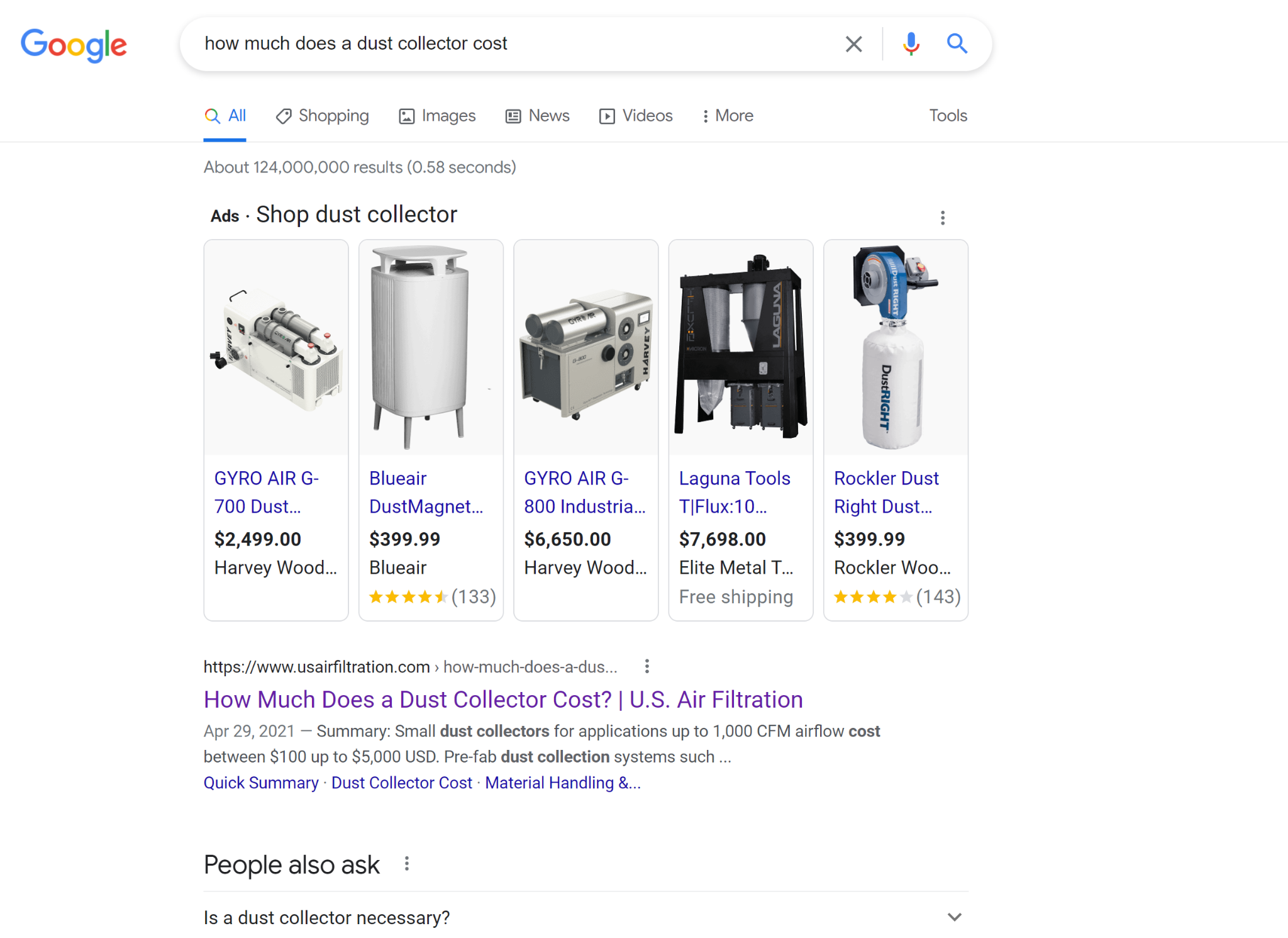 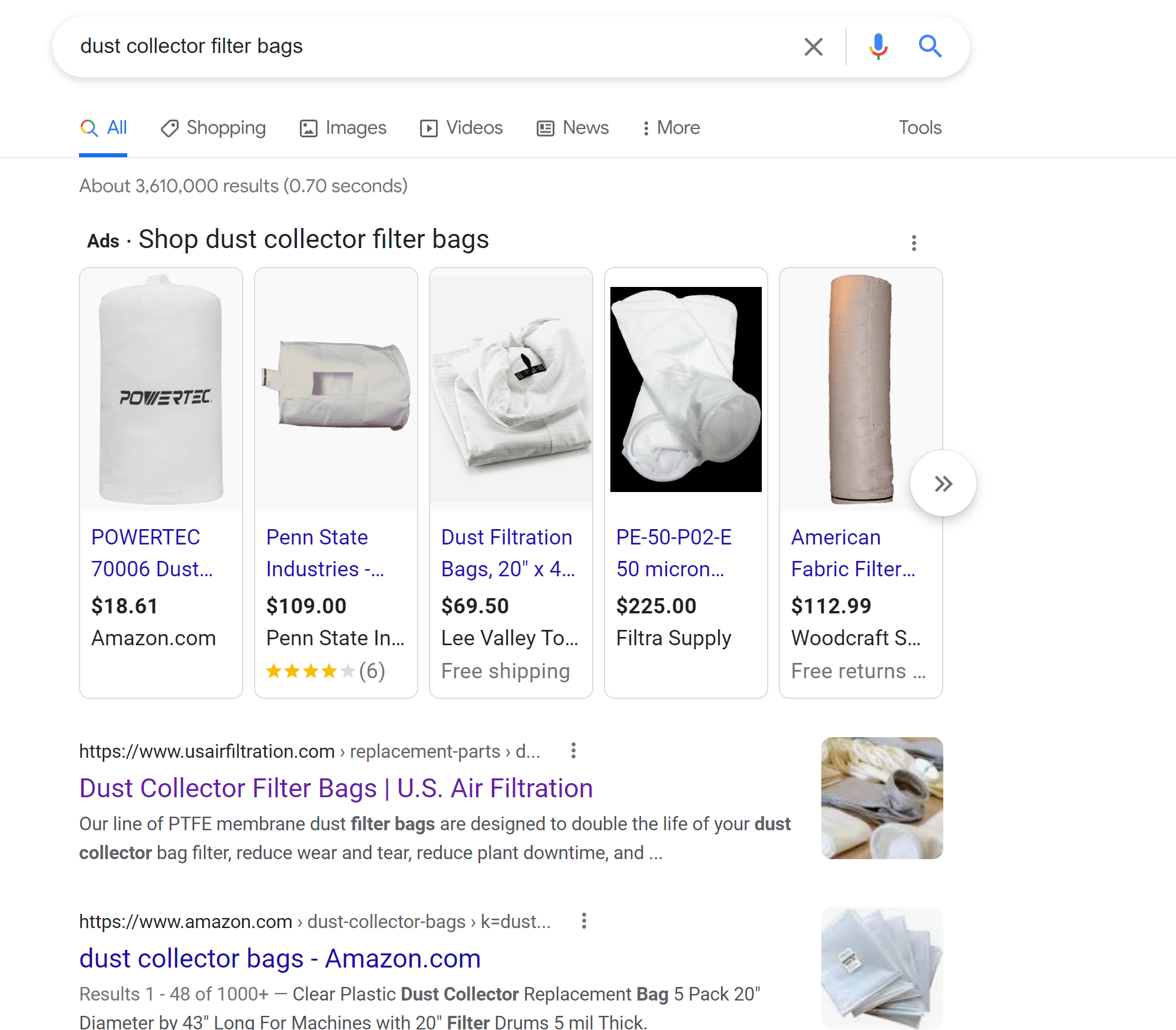 #1!!!
#1!!!
‹#›
ENGINEERING ELSA
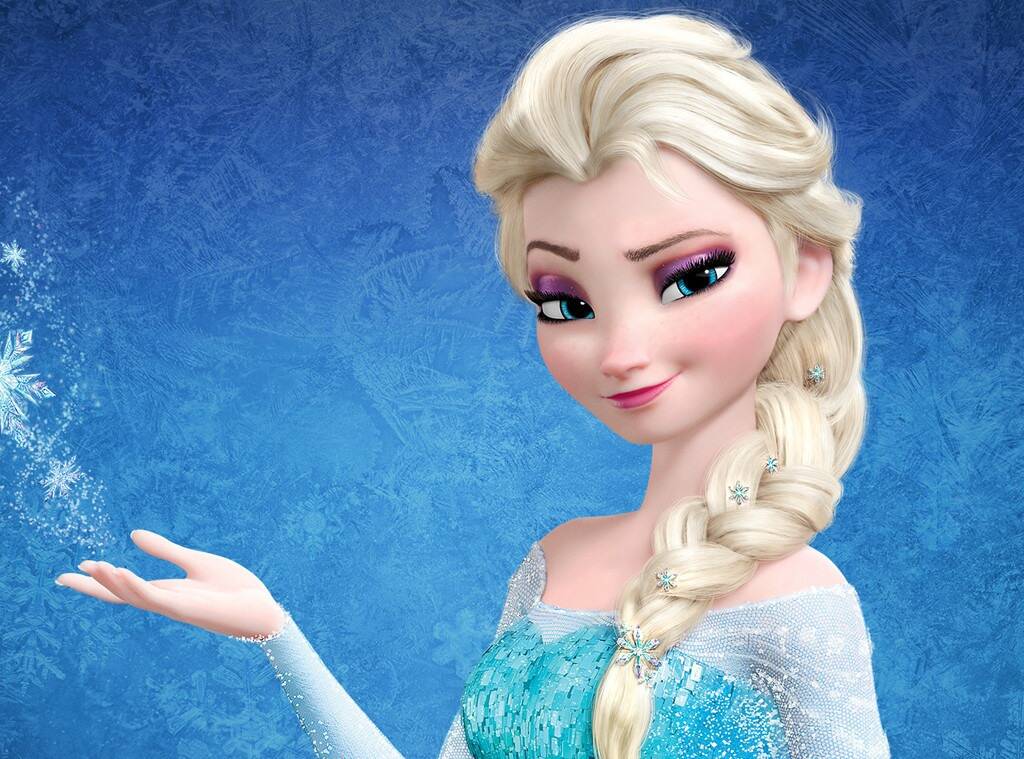 ‹#›
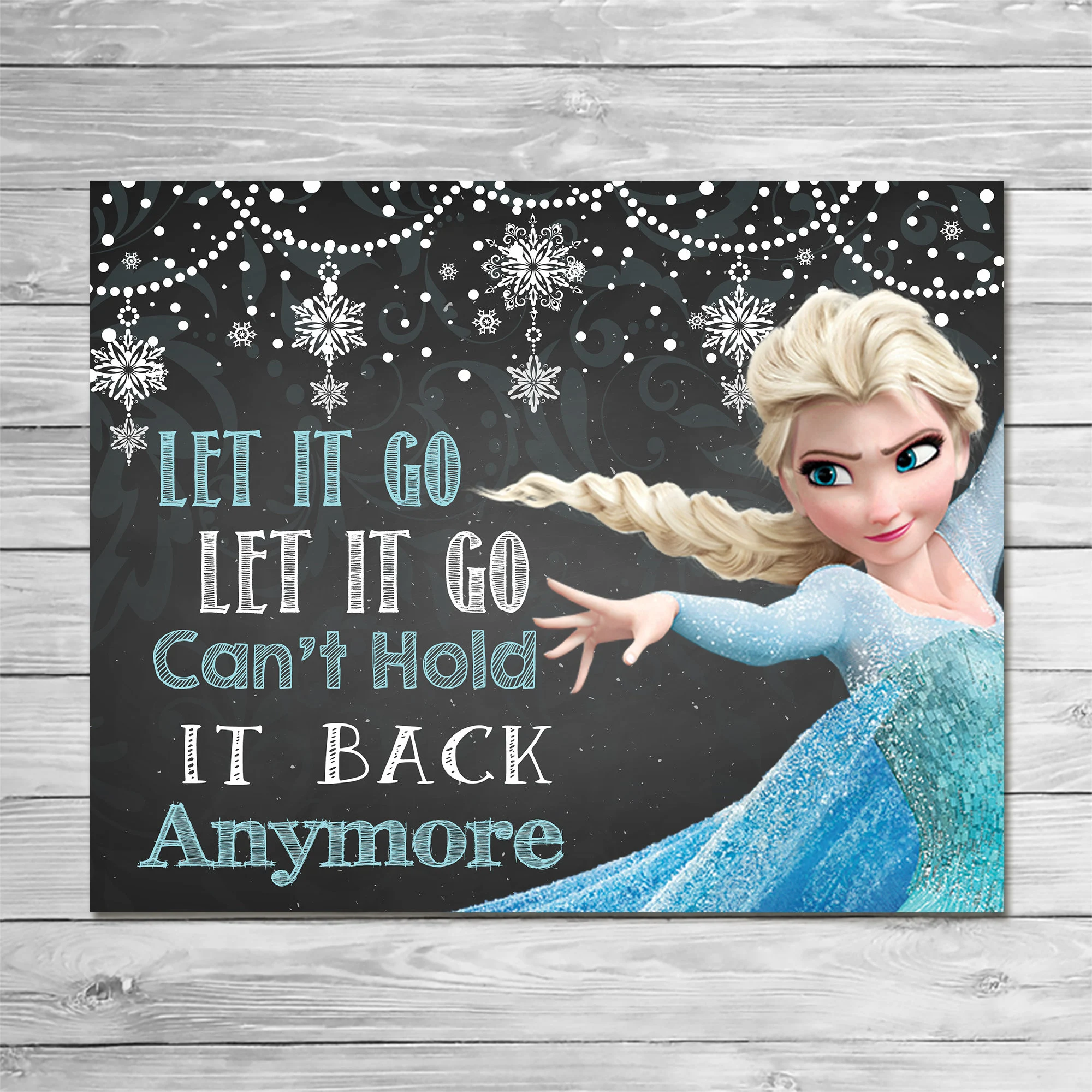 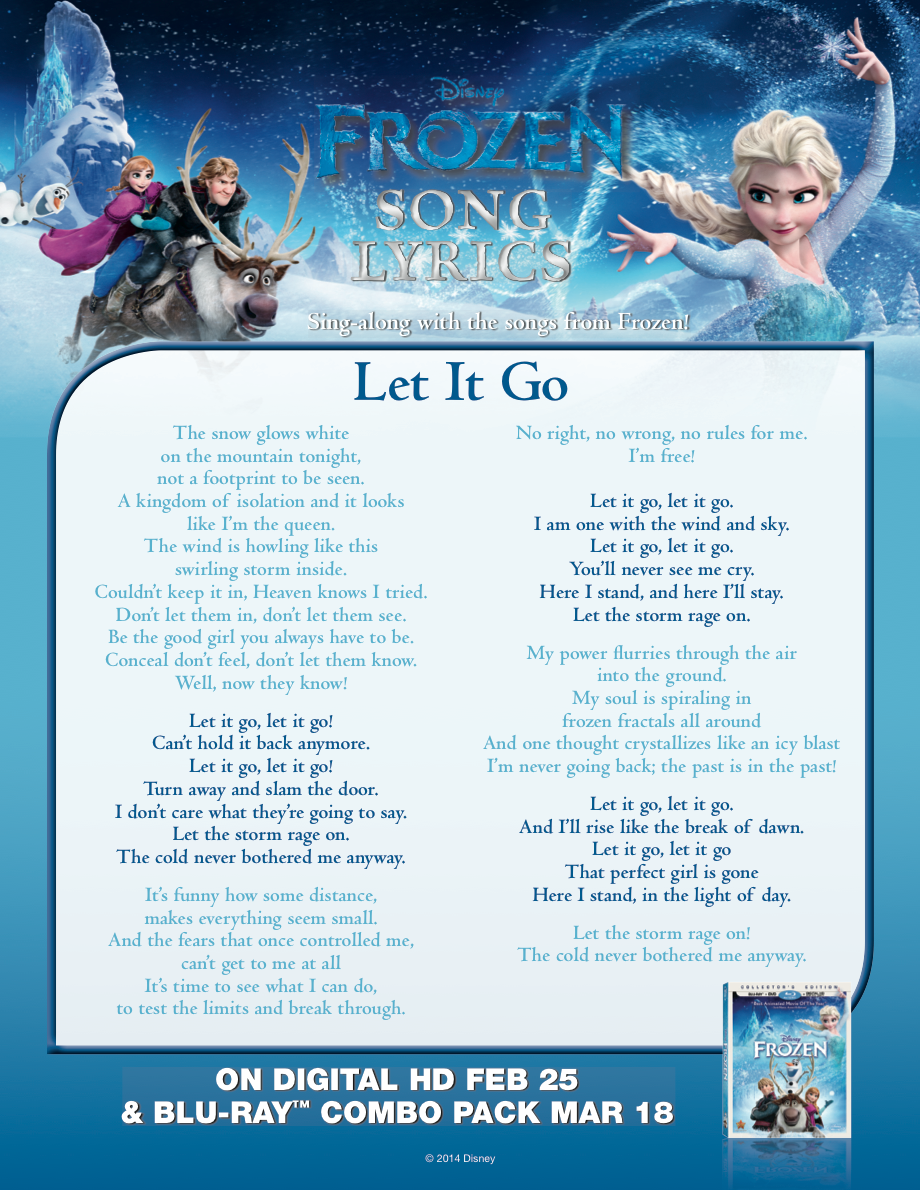 ‹#›
Create a List of Topics They Care About
Questions They Ask
How To’s / Guides 
Checklist
Comparison
‹#›
2300% TRAFFIC INCREASE
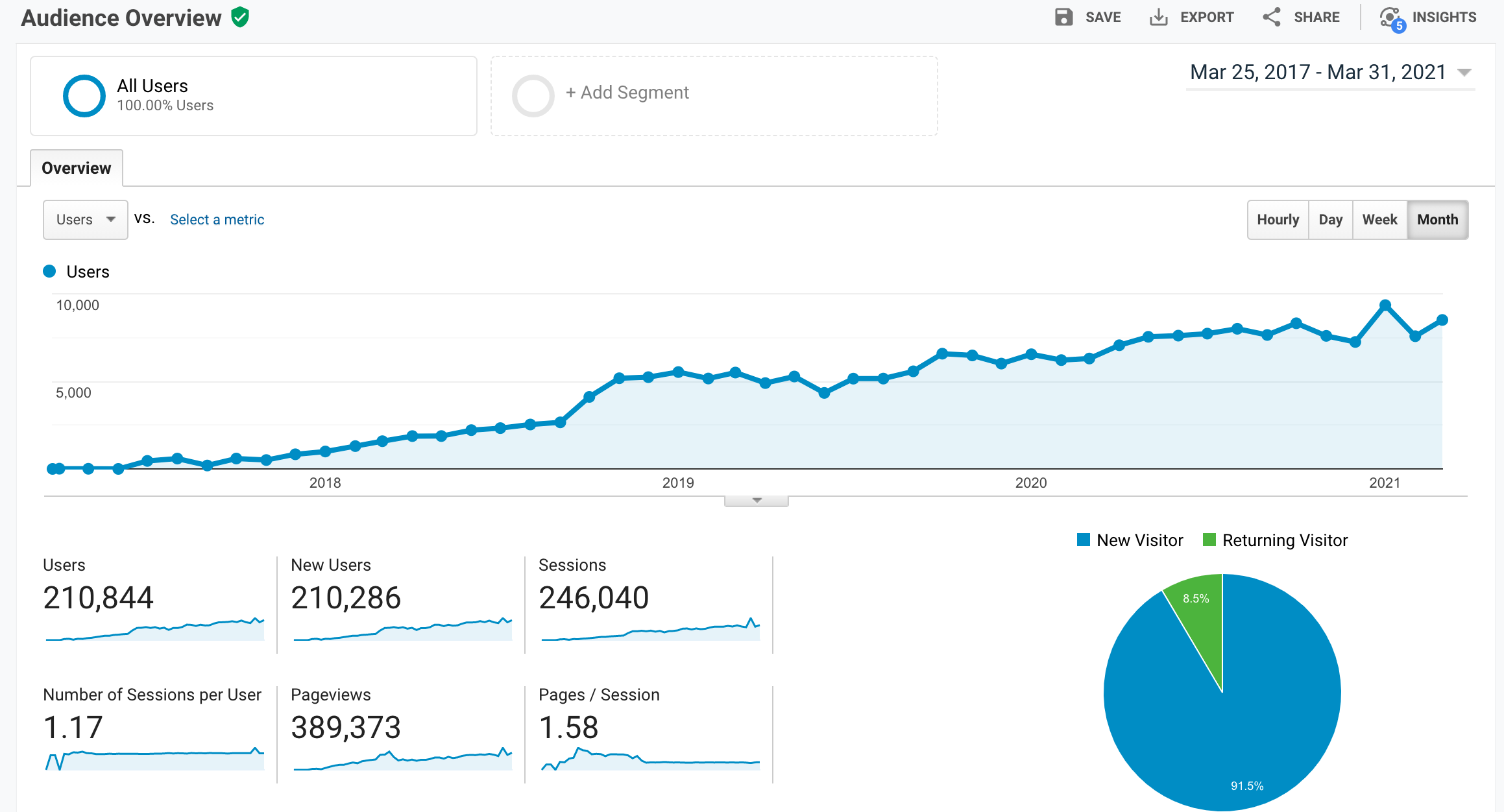 ‹#›
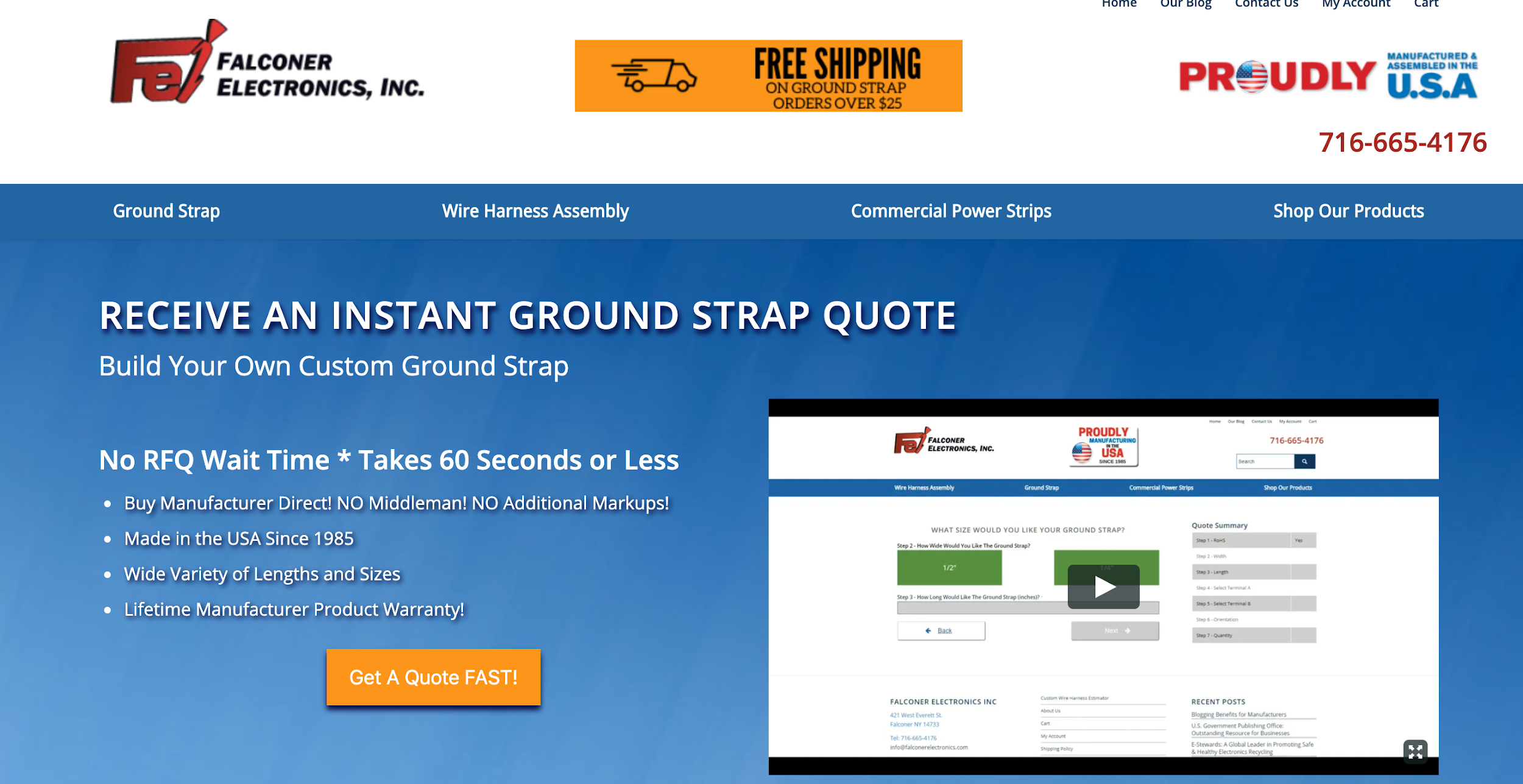 ‹#›
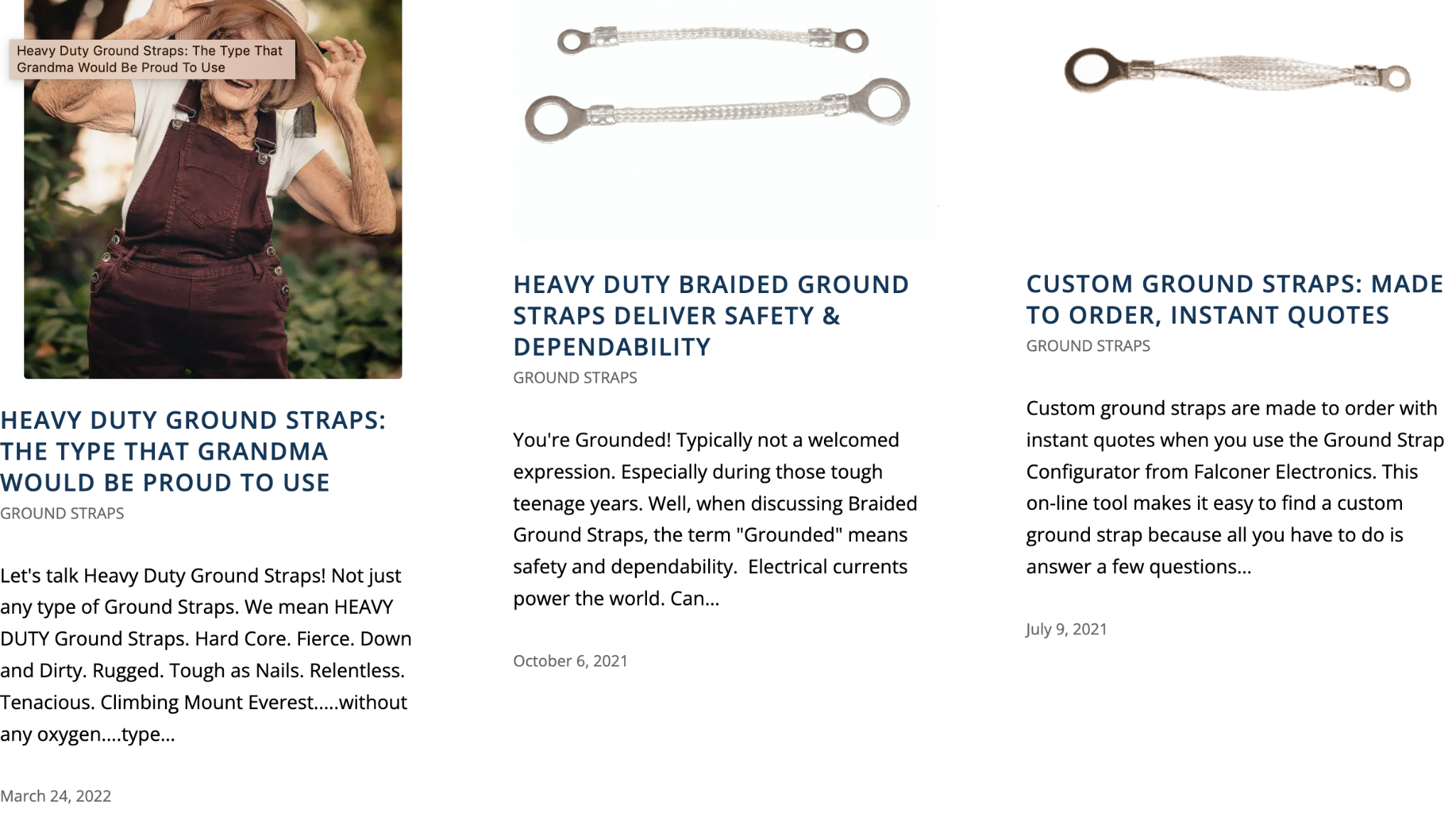 ‹#›
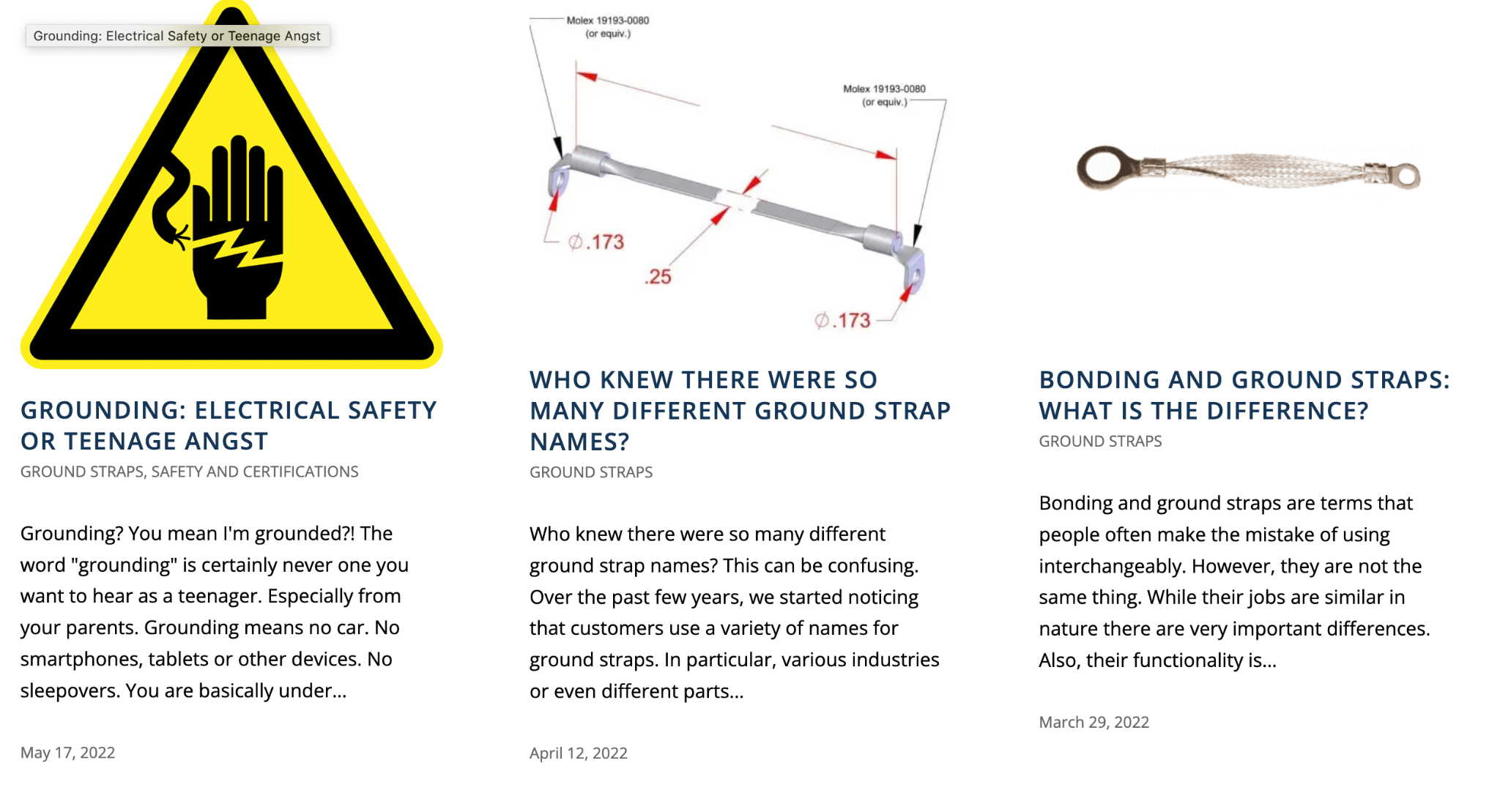 ‹#›
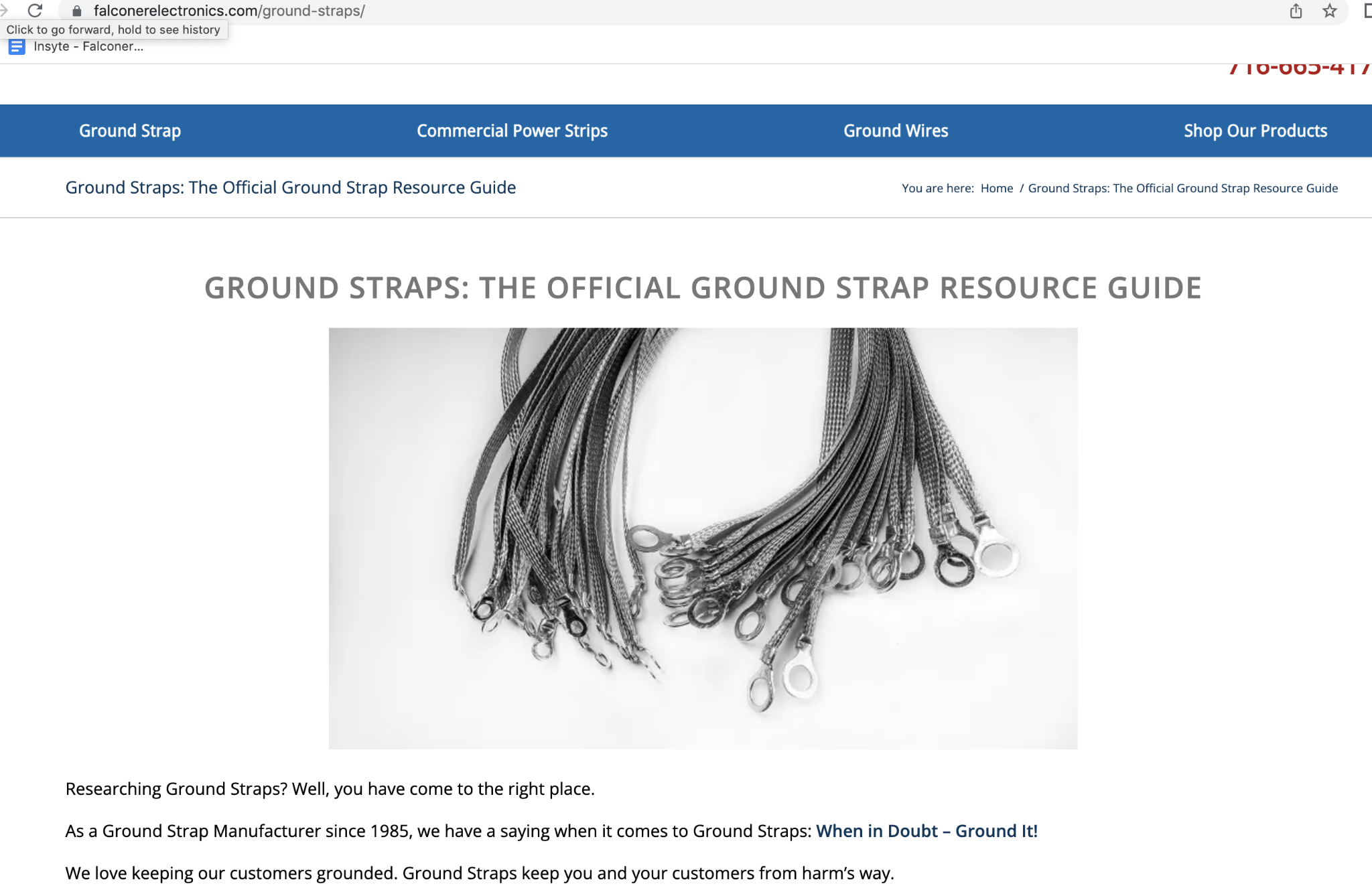 ‹#›
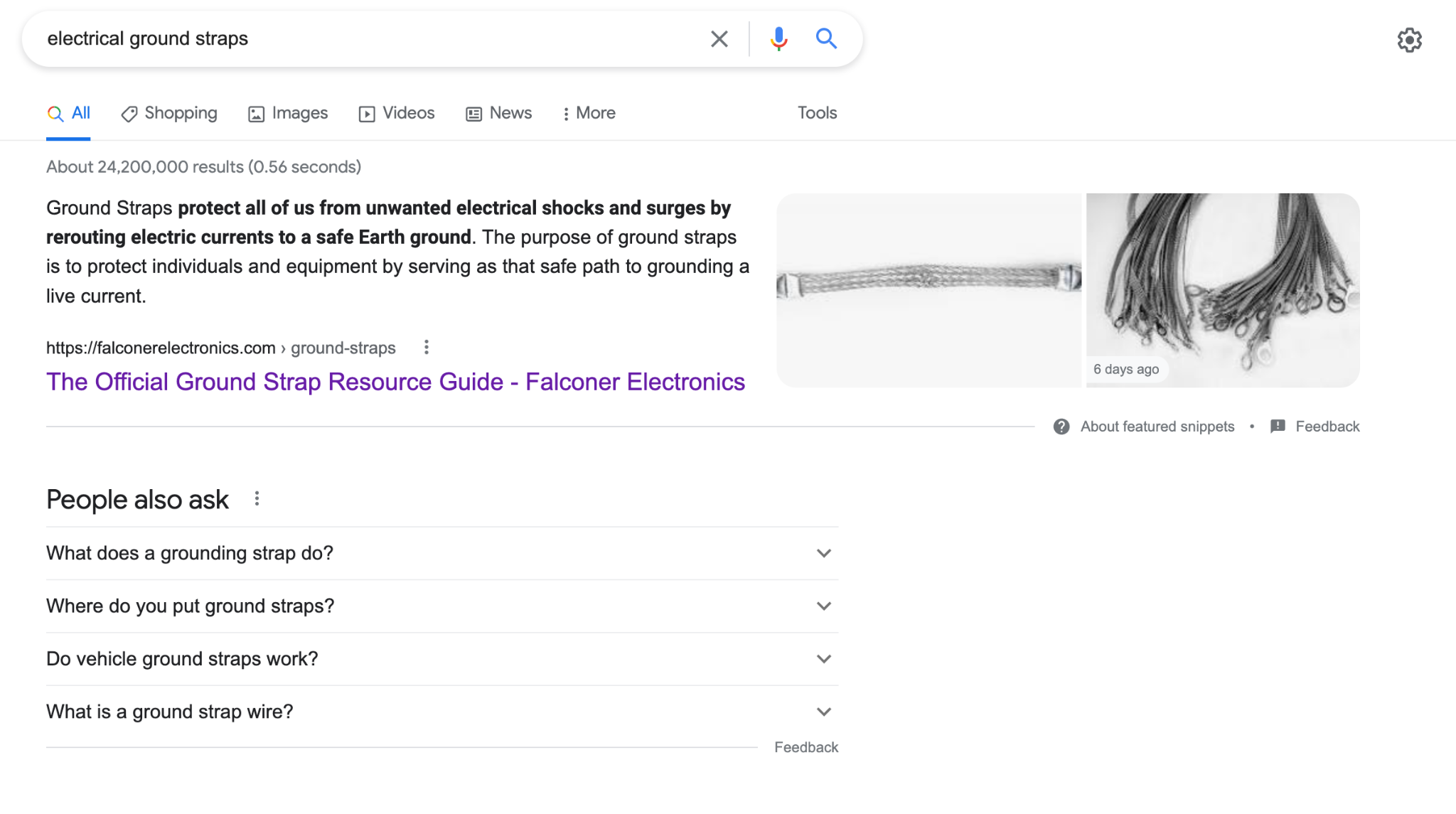 ‹#›
SEO YOAST
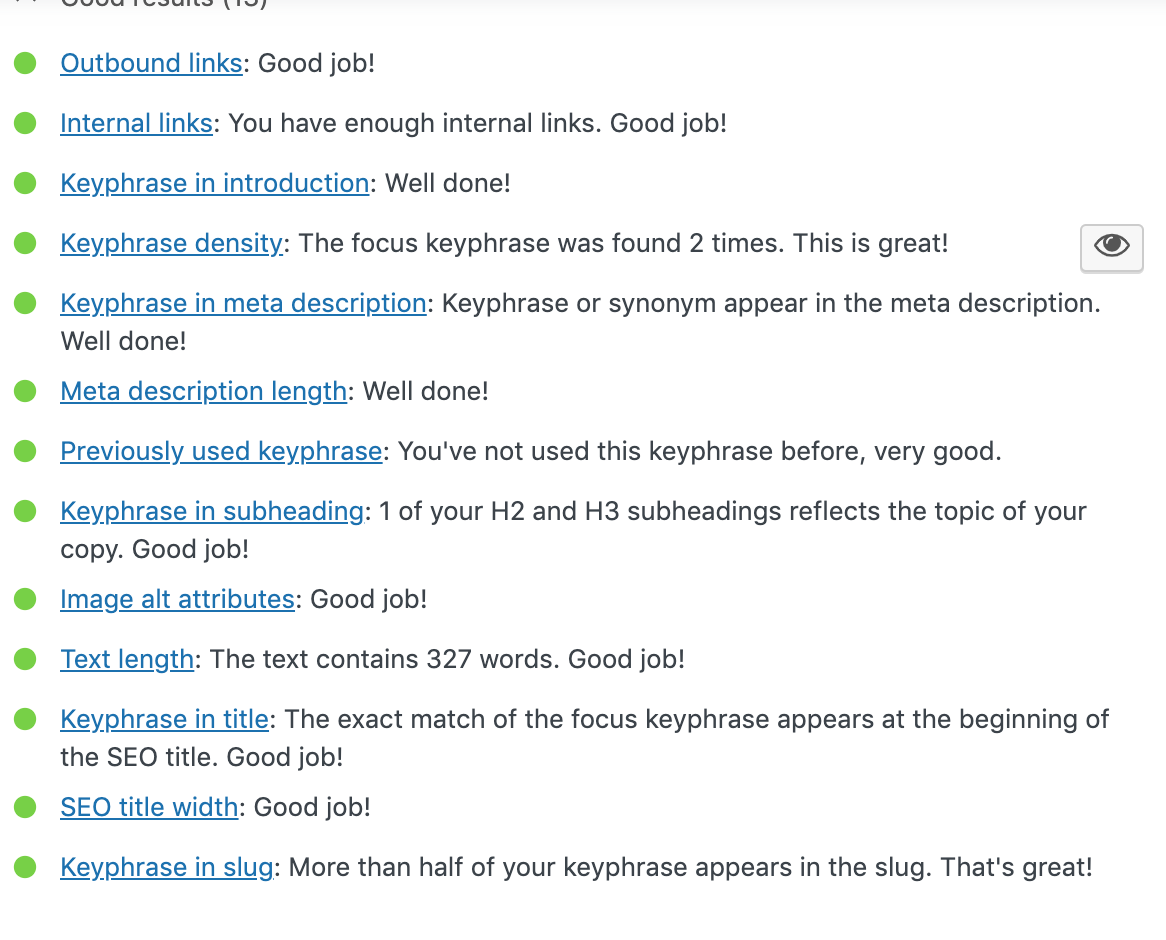 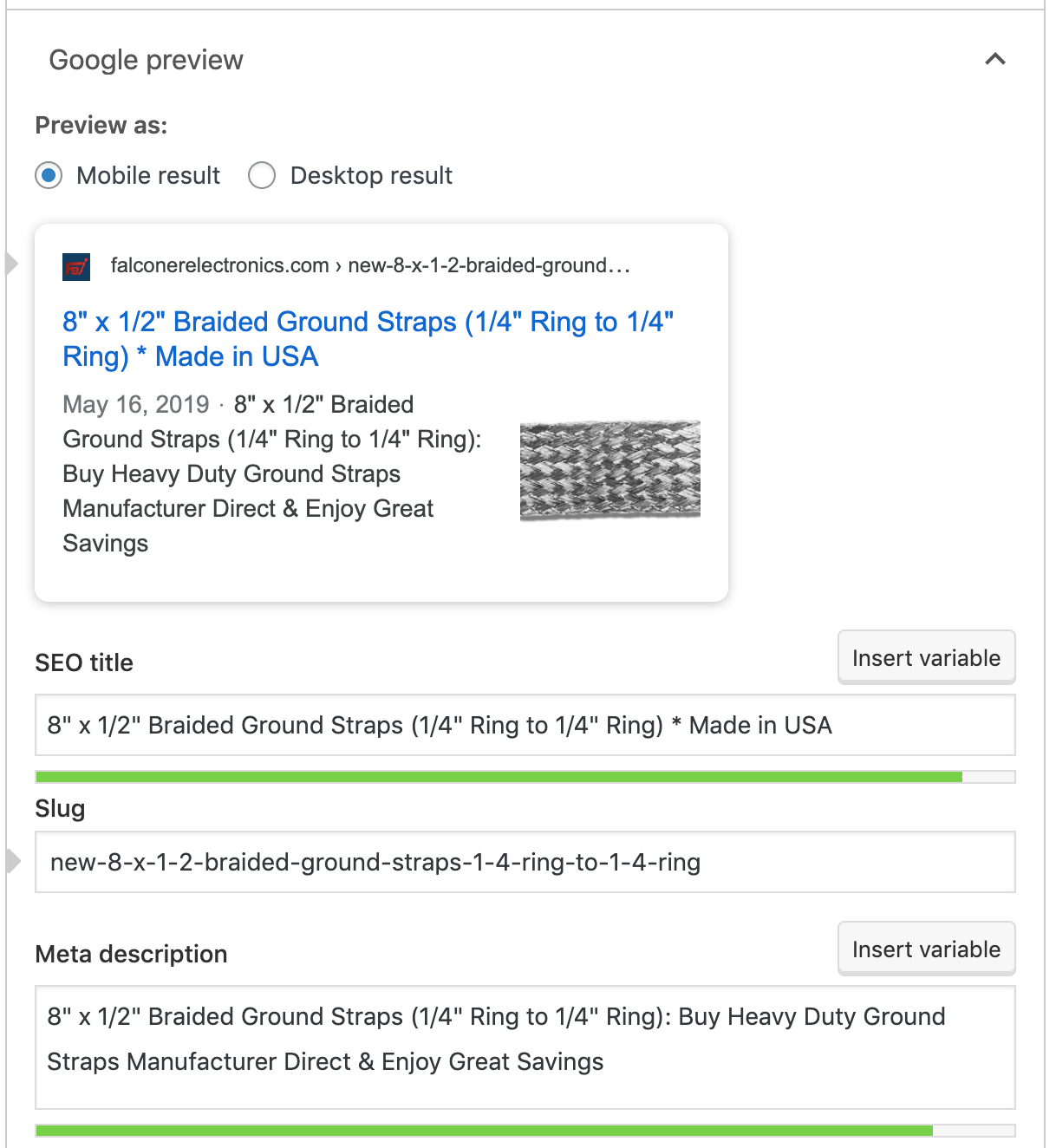 ‹#›J
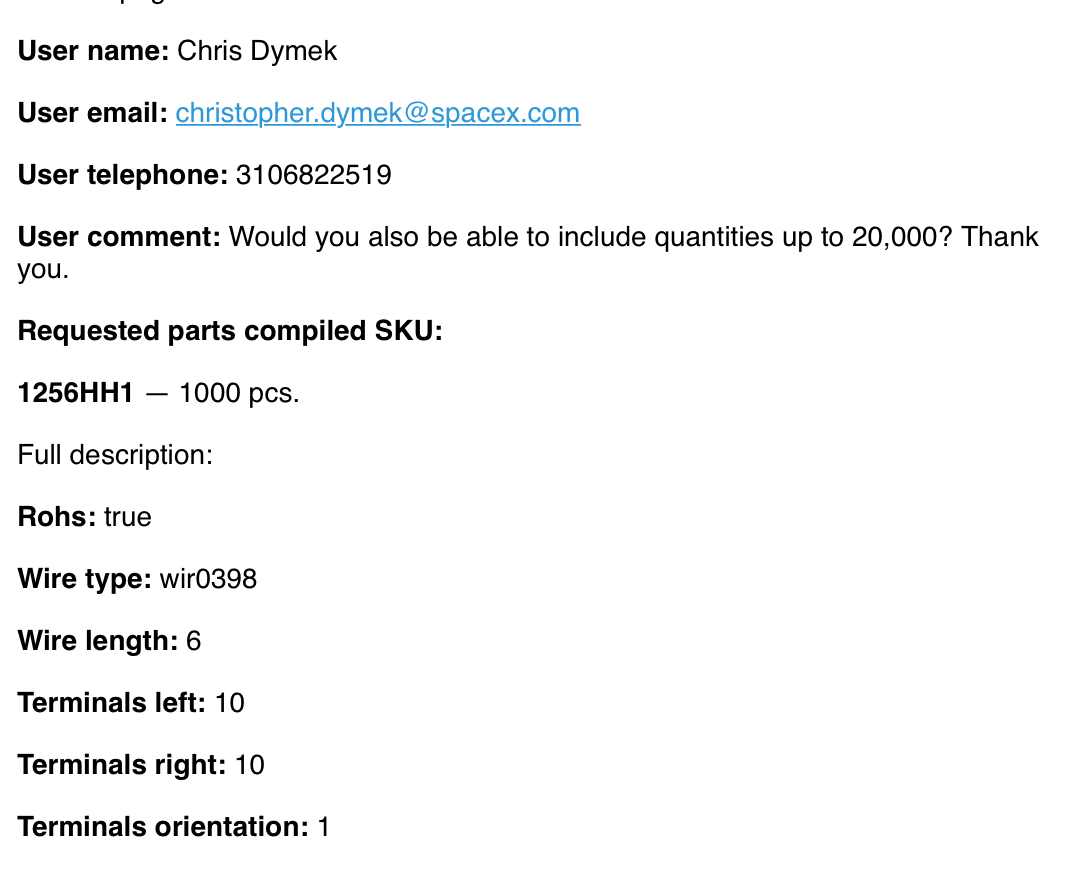 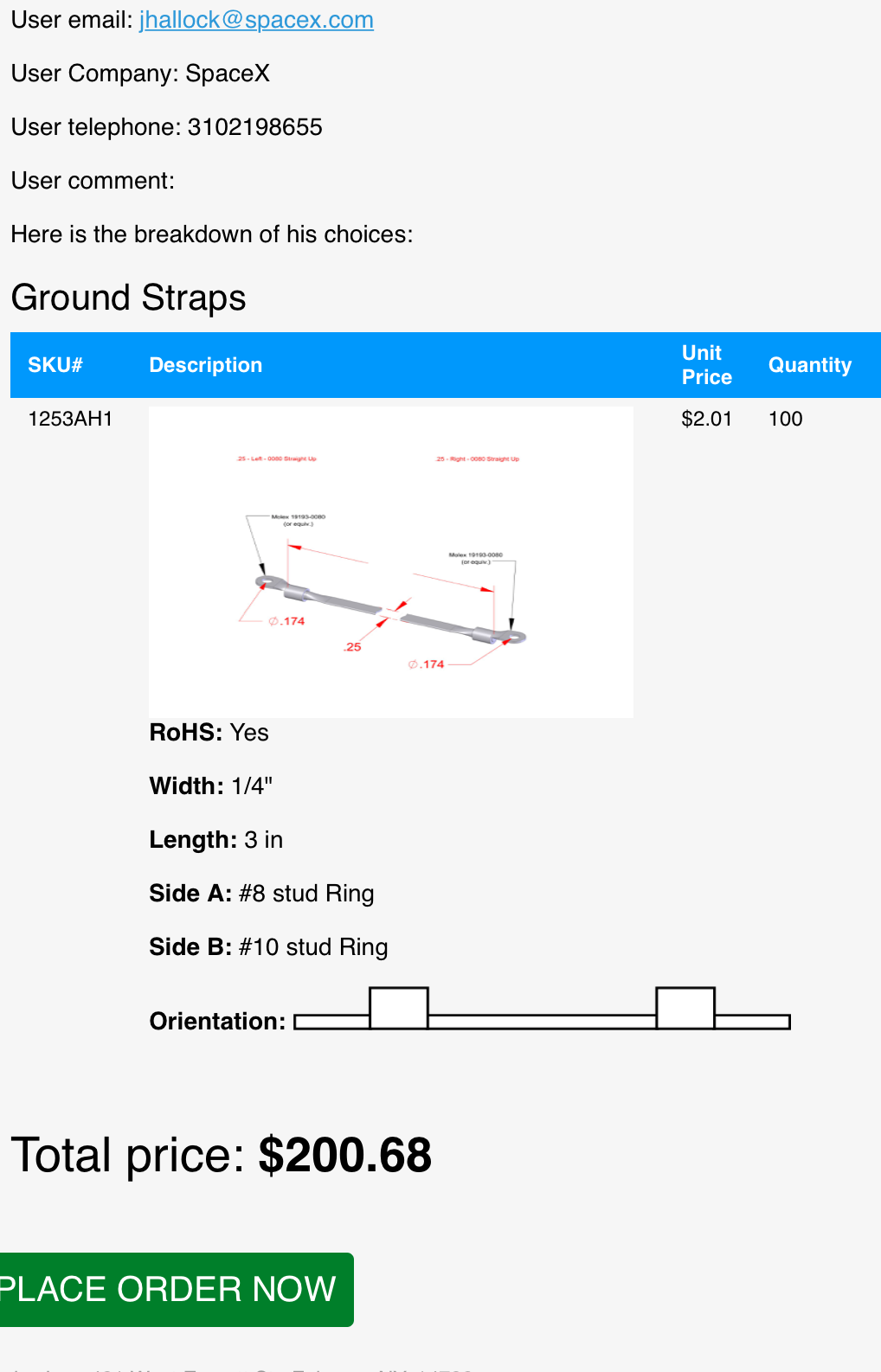 ‹#›
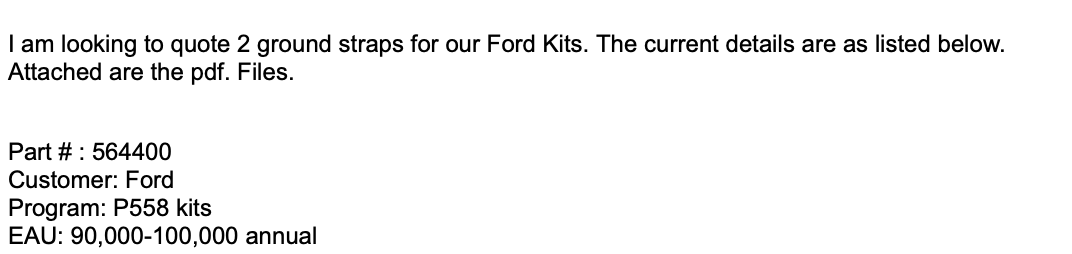 ‹#›
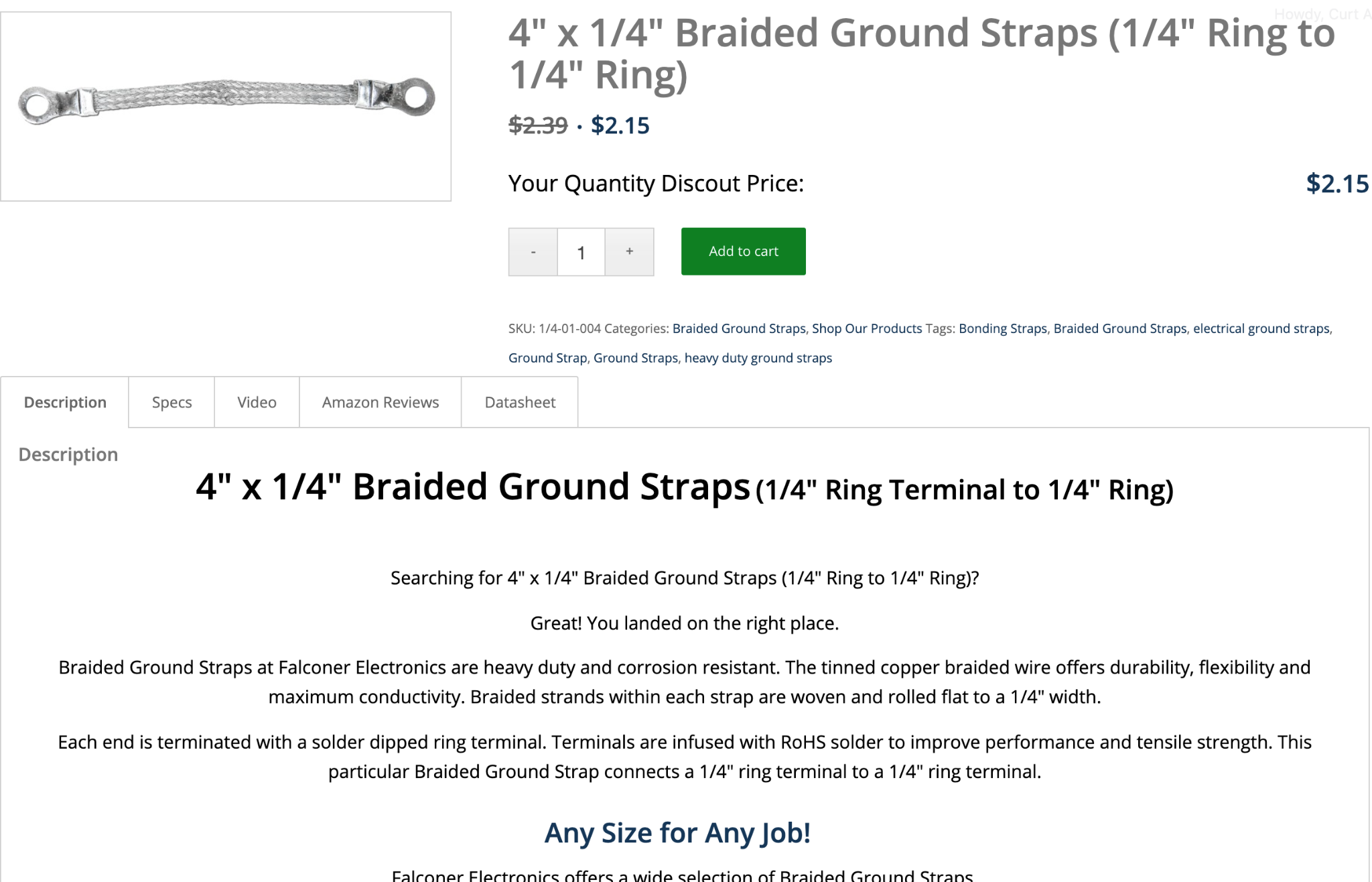 ‹#›
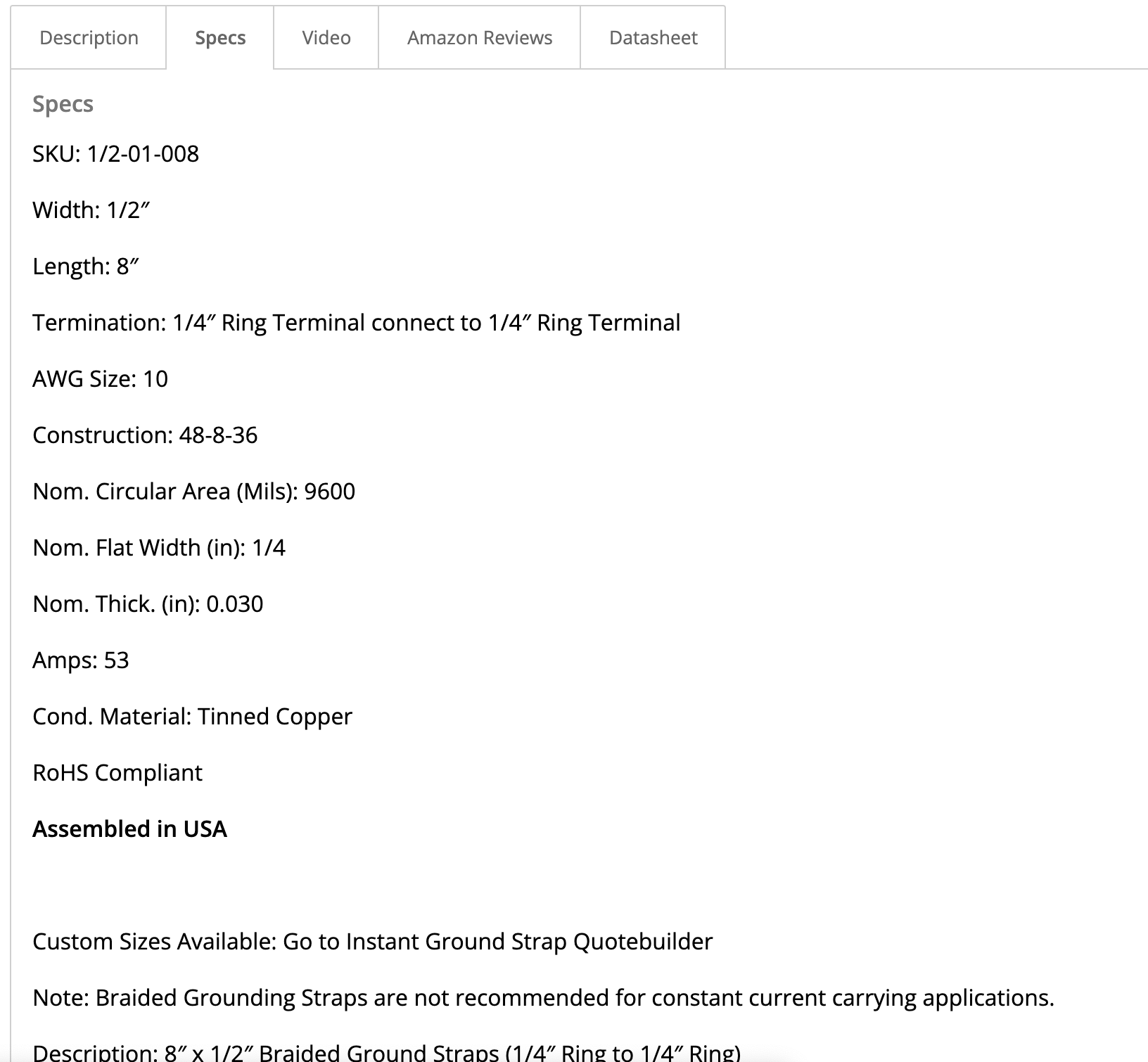 ‹#›
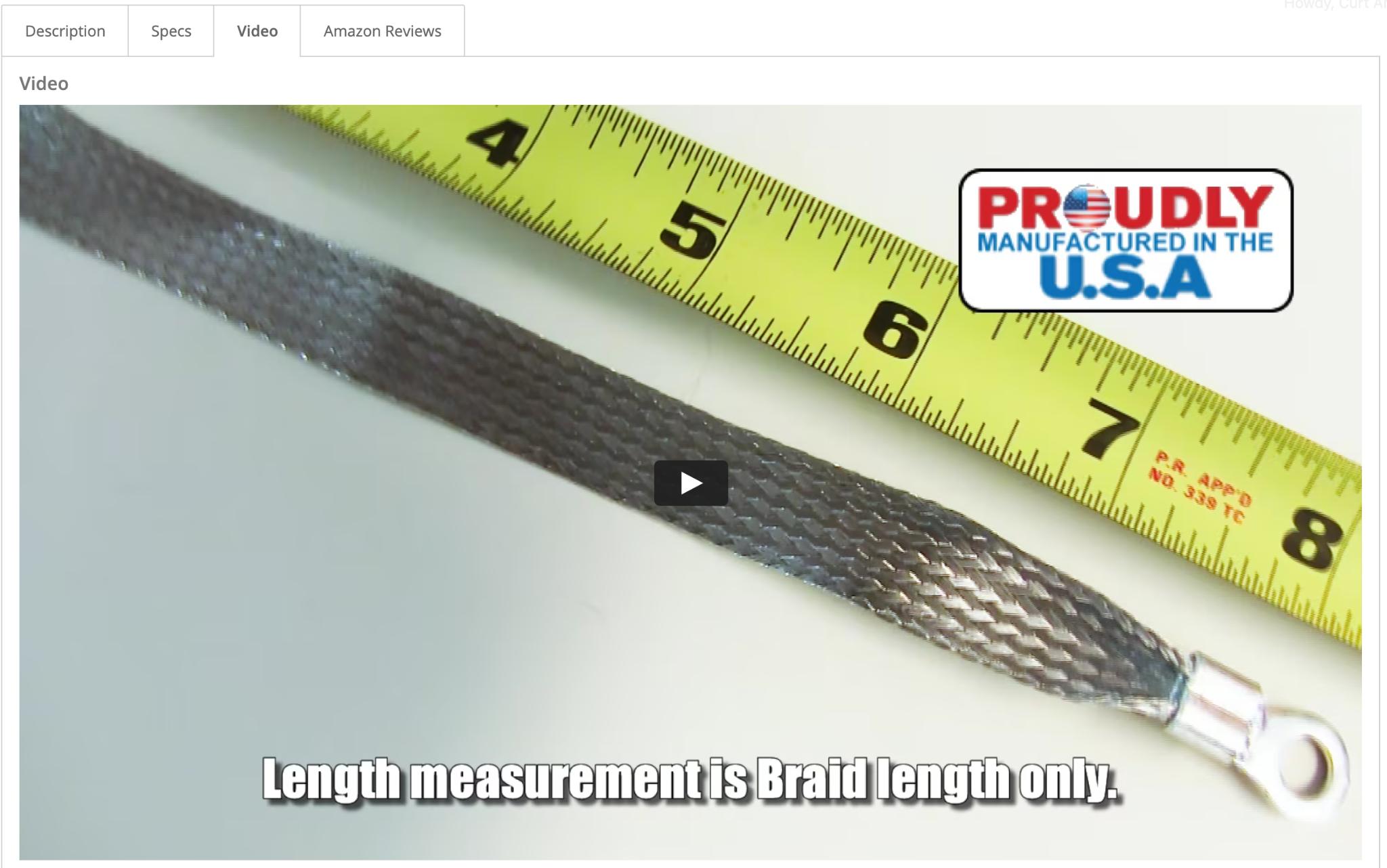 ‹#›
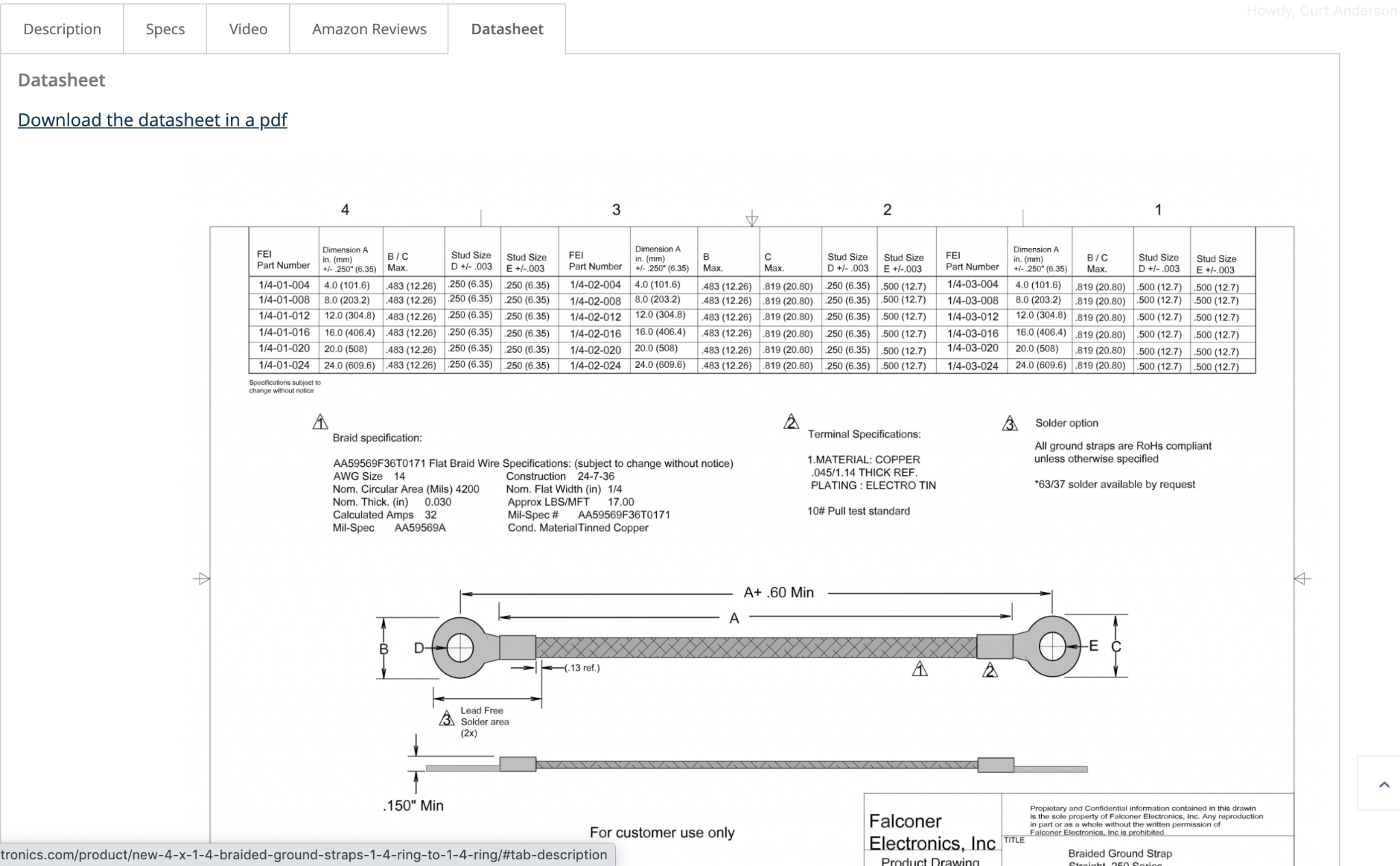 ‹#›D
Search 8” Ground Straps
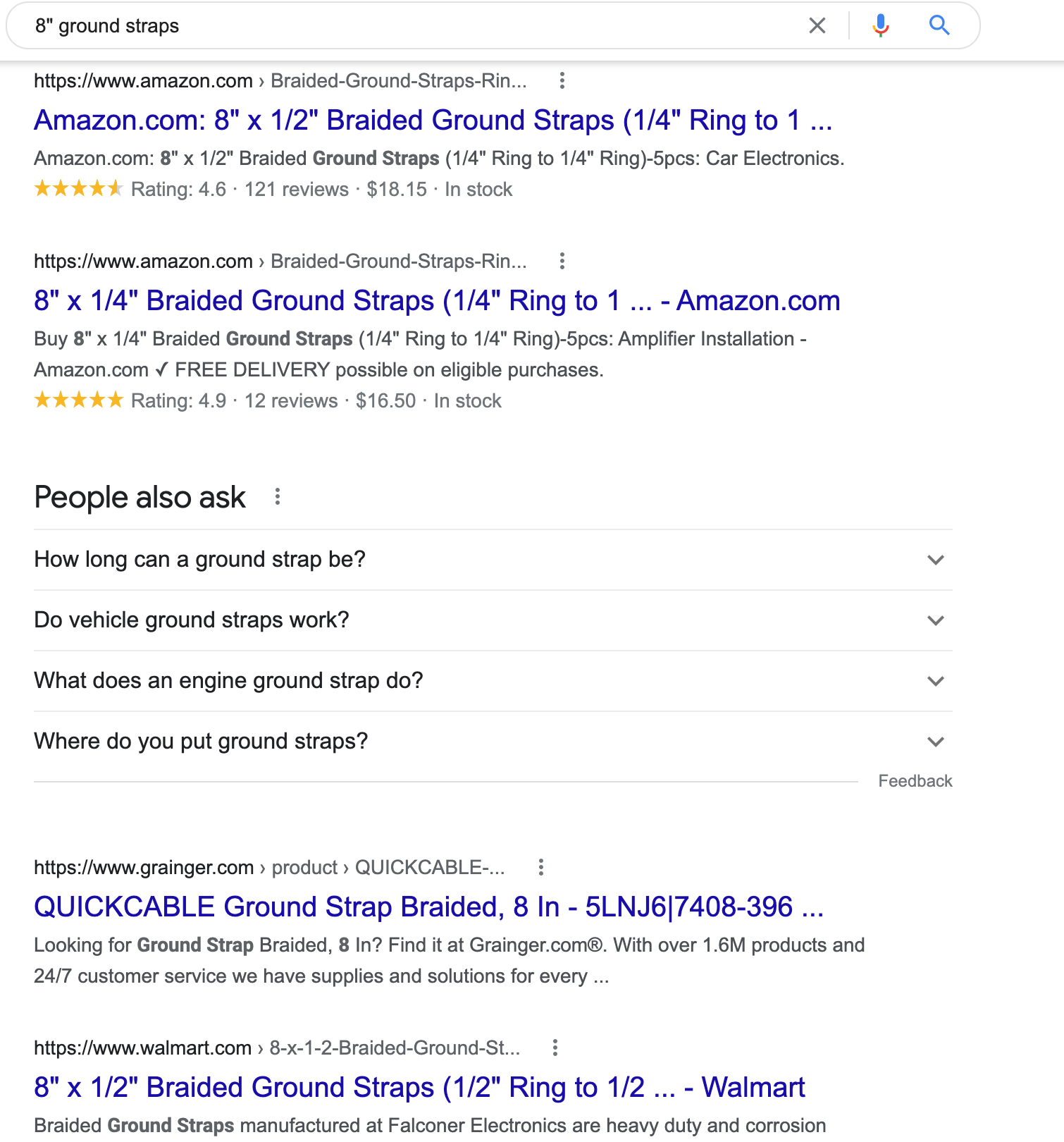 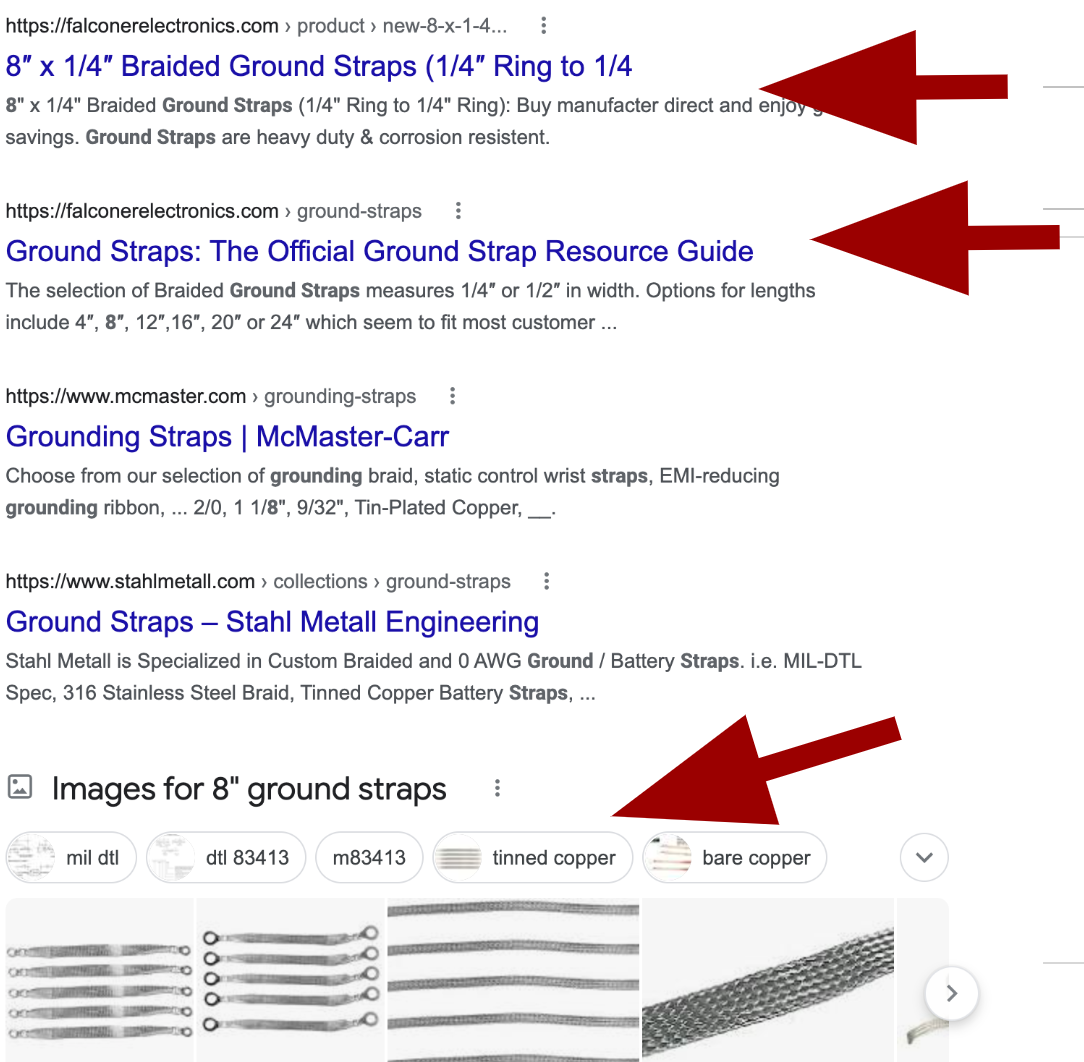 ‹#›J
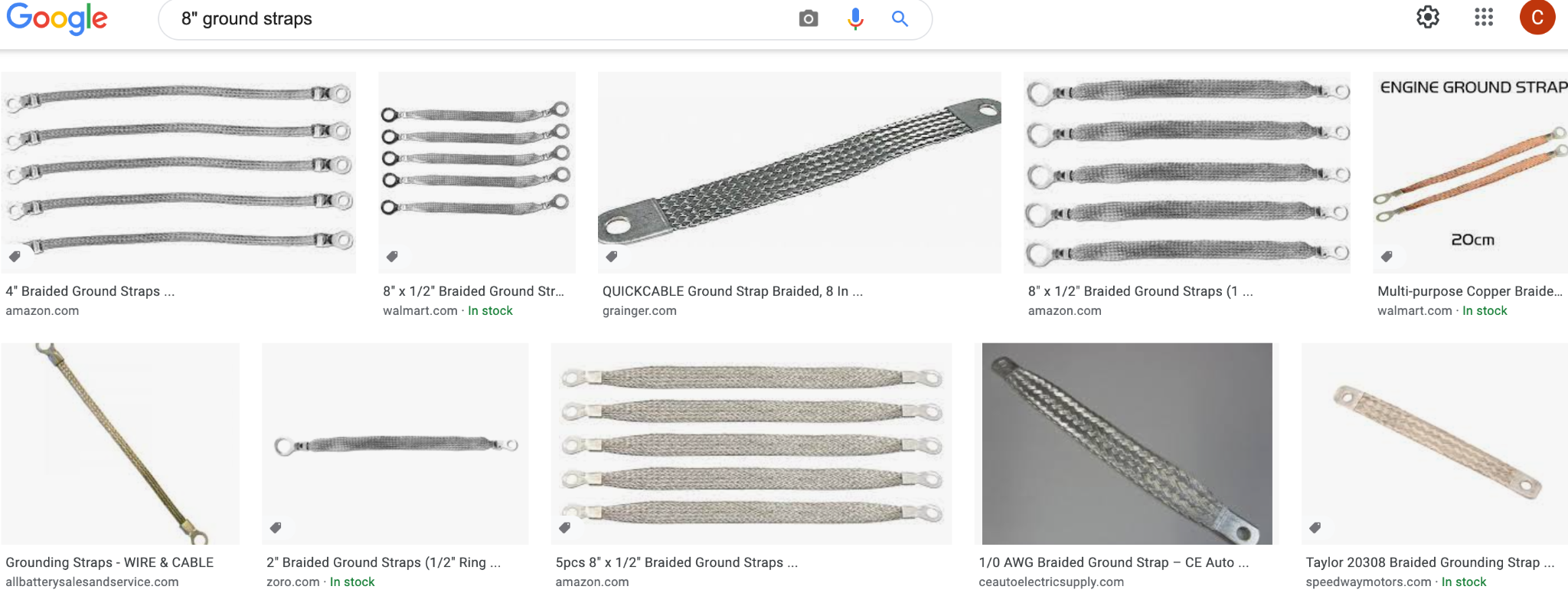 ‹#›
Dedicate Ourselves 
to 
Relentlessly Solving Problems 
for 
Our Soulmates
‹#›
CONTENT IDEAS
What Questions to ask when purchasing Your Product 
Benefits of Your Product/Service over the Bad Guys (competition) 
What is Your Product / Service (Ex: Forging, dust collection, etc)
How Does Your Product Work? 
Pricing of your product or service?
‹#›
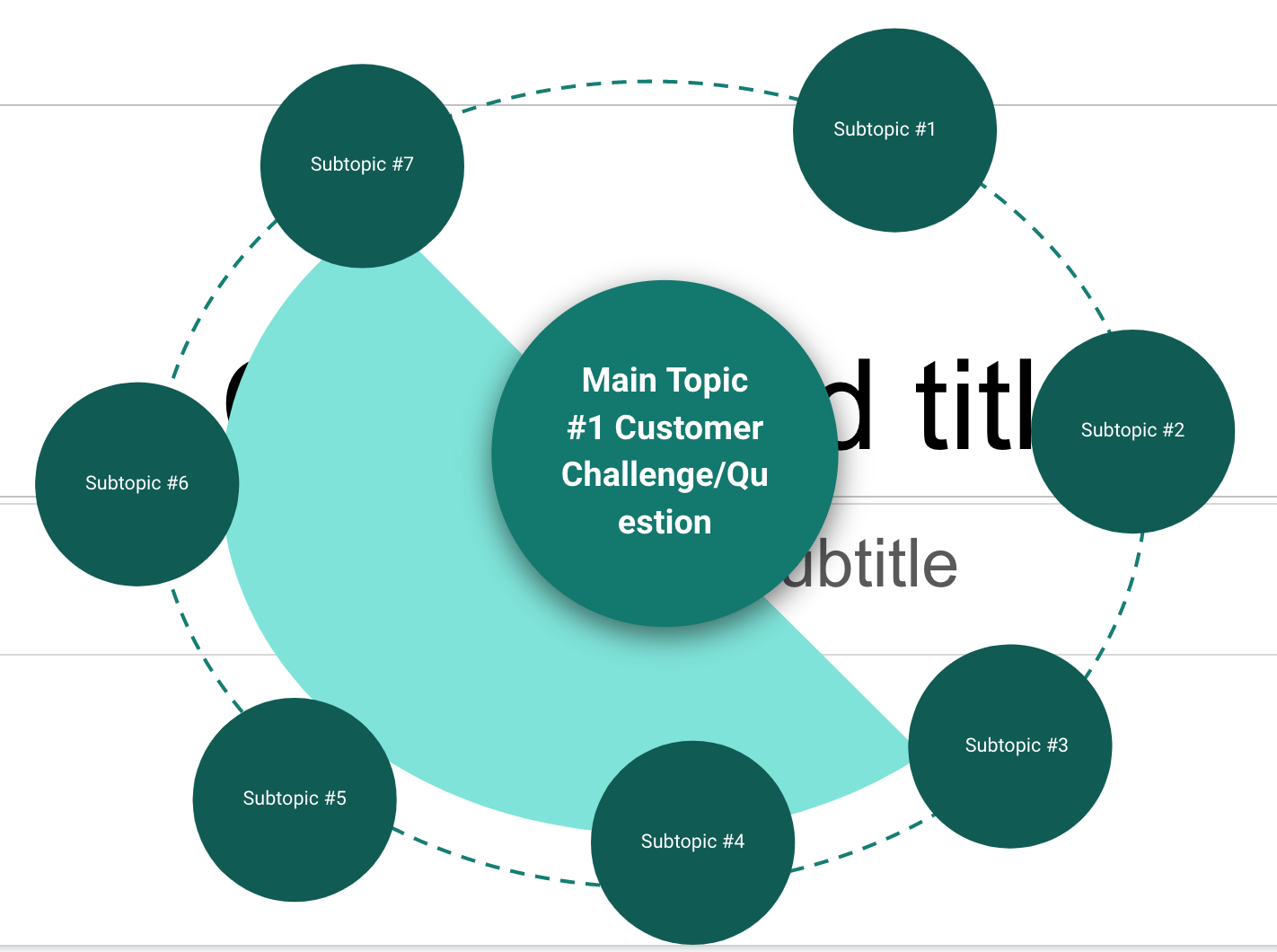 ‹#›
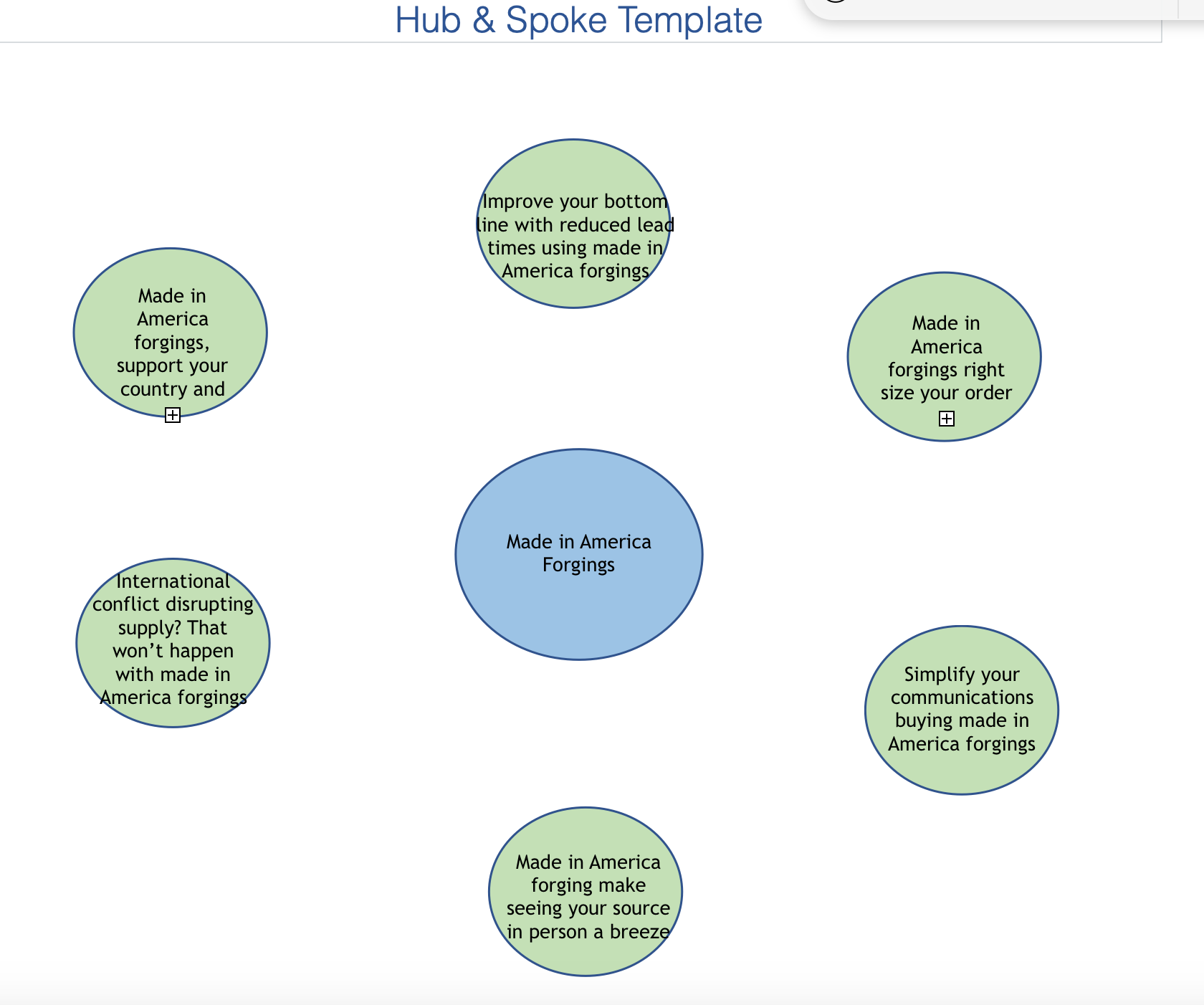 ‹#›
Title: Industrial Dust Collection Design
What Regulations Are Applicable to Dust Collectors?
How Does the Project Scope Affect the Ideal Type of Dust Collector?
What Are the Key Components of an Industrial Pulse Jet Dust Collector?
Comparison - Baghouse vs. Bin Vent vs. Cartridge Dust Collectors
The Industrial Dust Collector Design Process
How Much Does a Dust Collection System Cost?
Dust Collector Maintenance Considerations
Industrial Dust Collector Systems From U.S. Air Filtration
Make each subtopic listed above an H2 Tag
‹#›
OTTER.AI
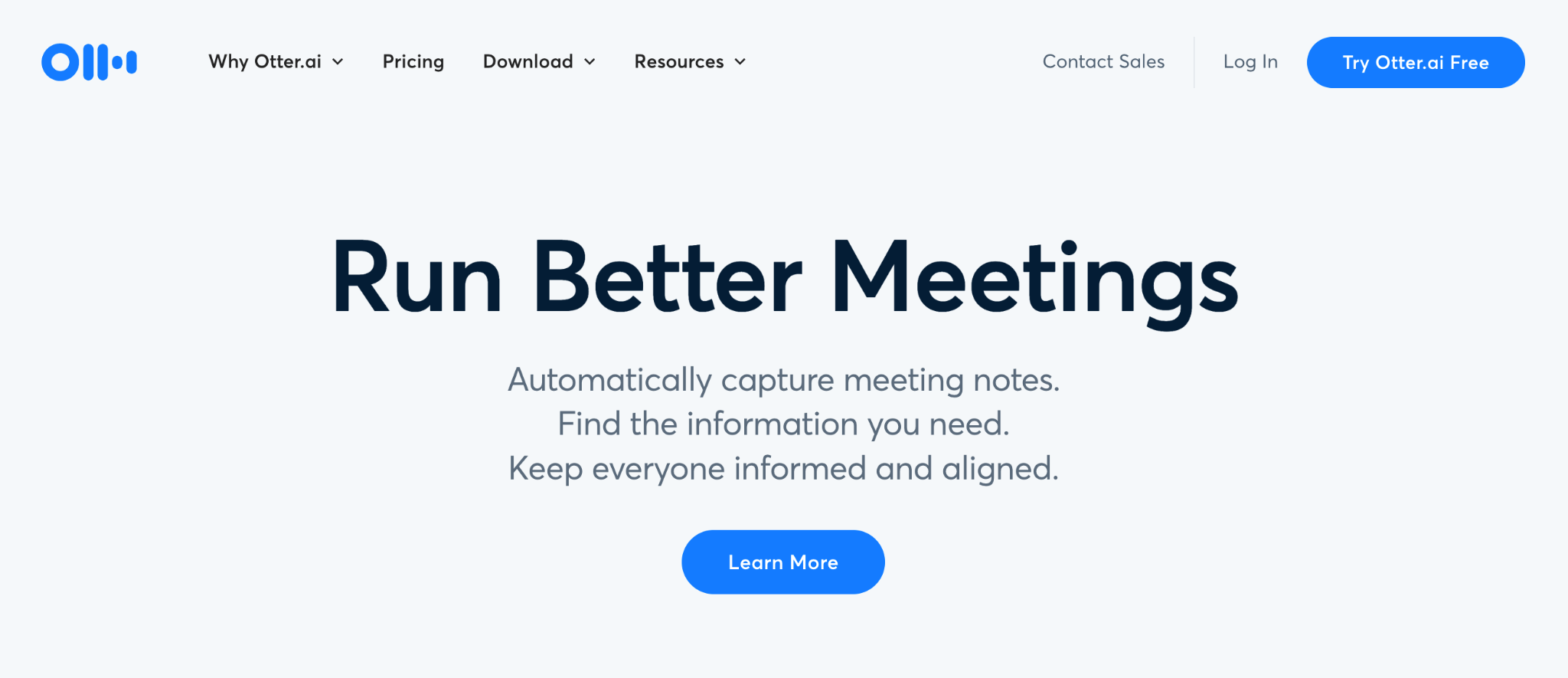 ‹#›
KILLER PILLAR
‹#›
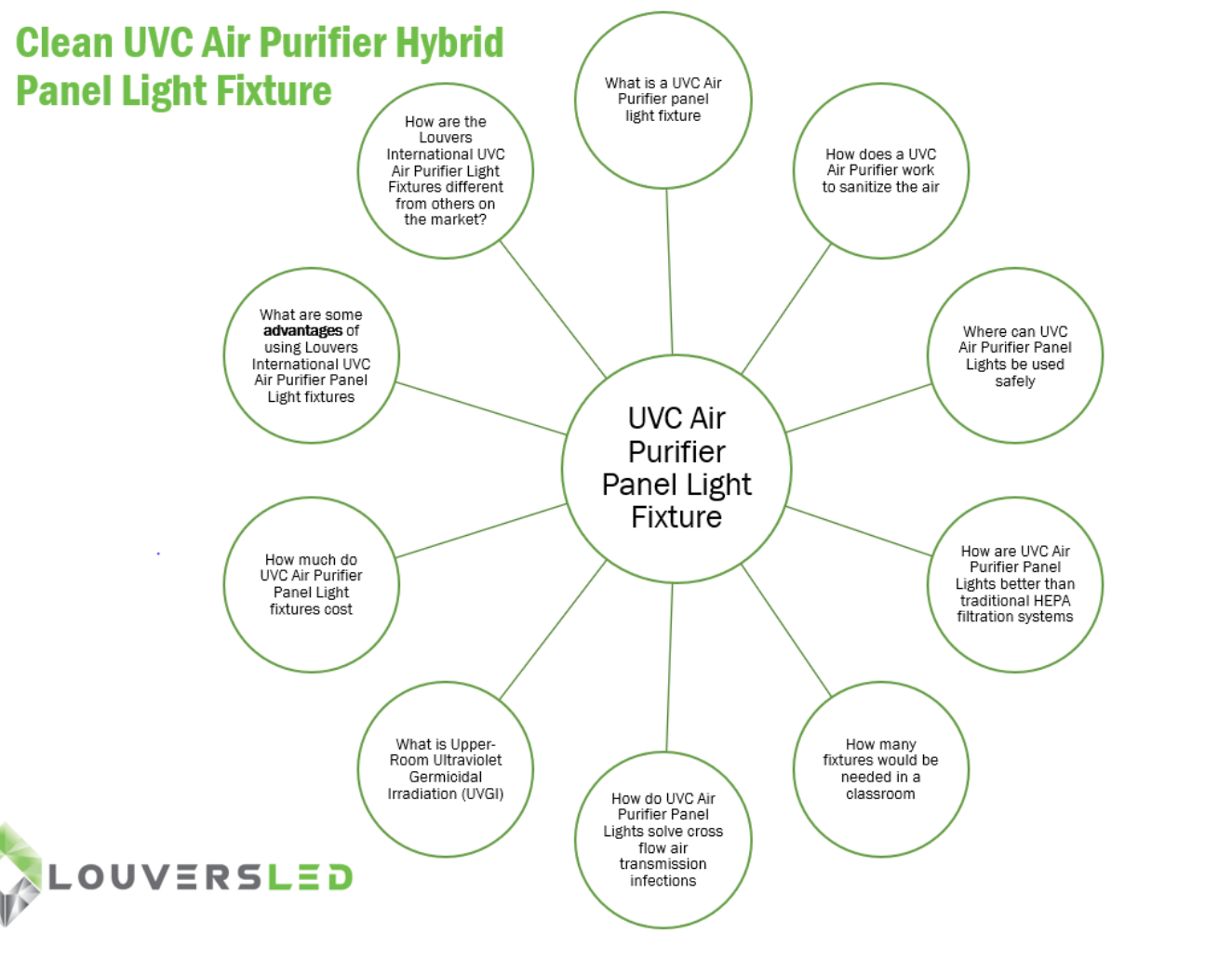 ‹#›
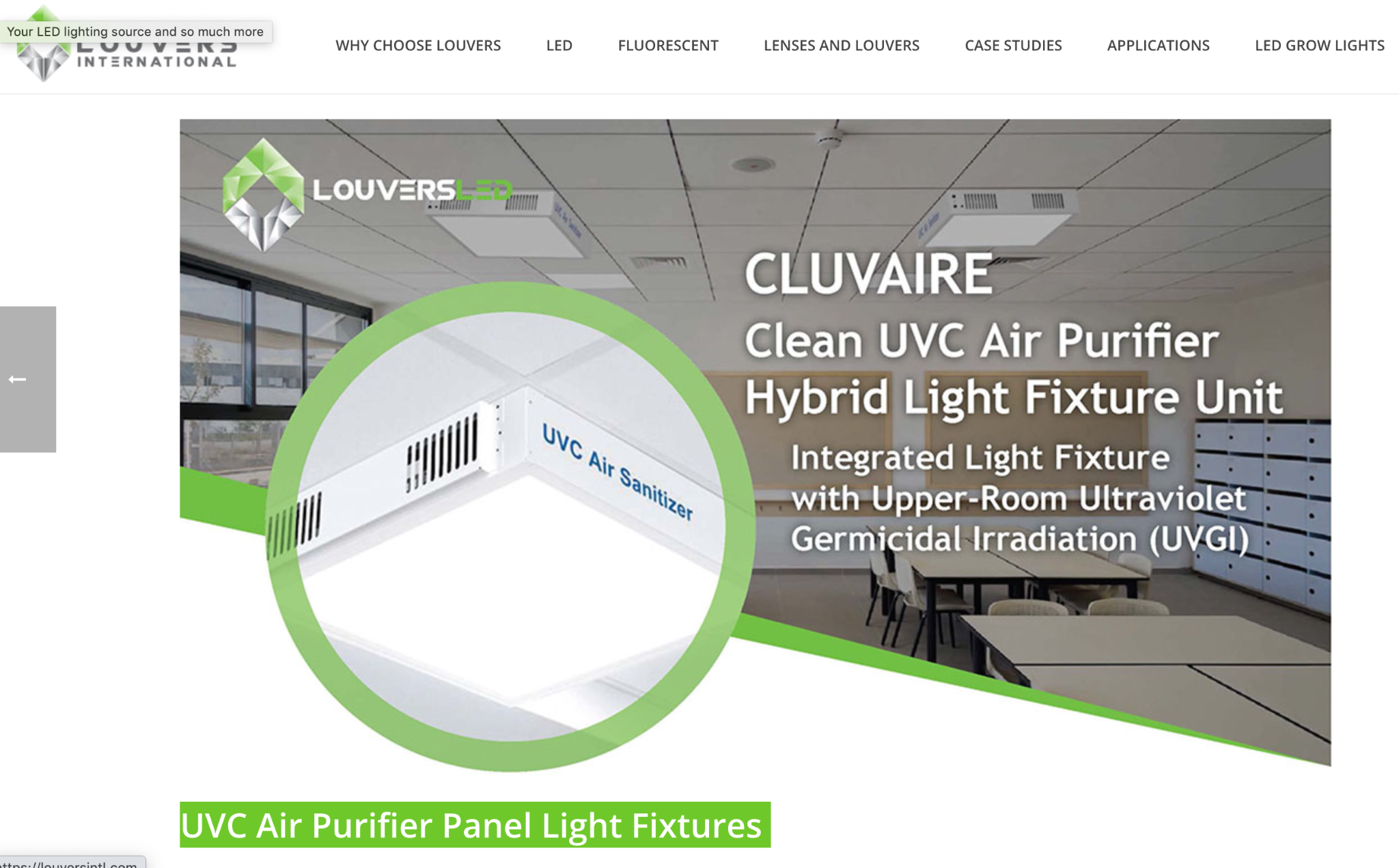 ‹#›
GOOGLE BUSINESS PROFILE
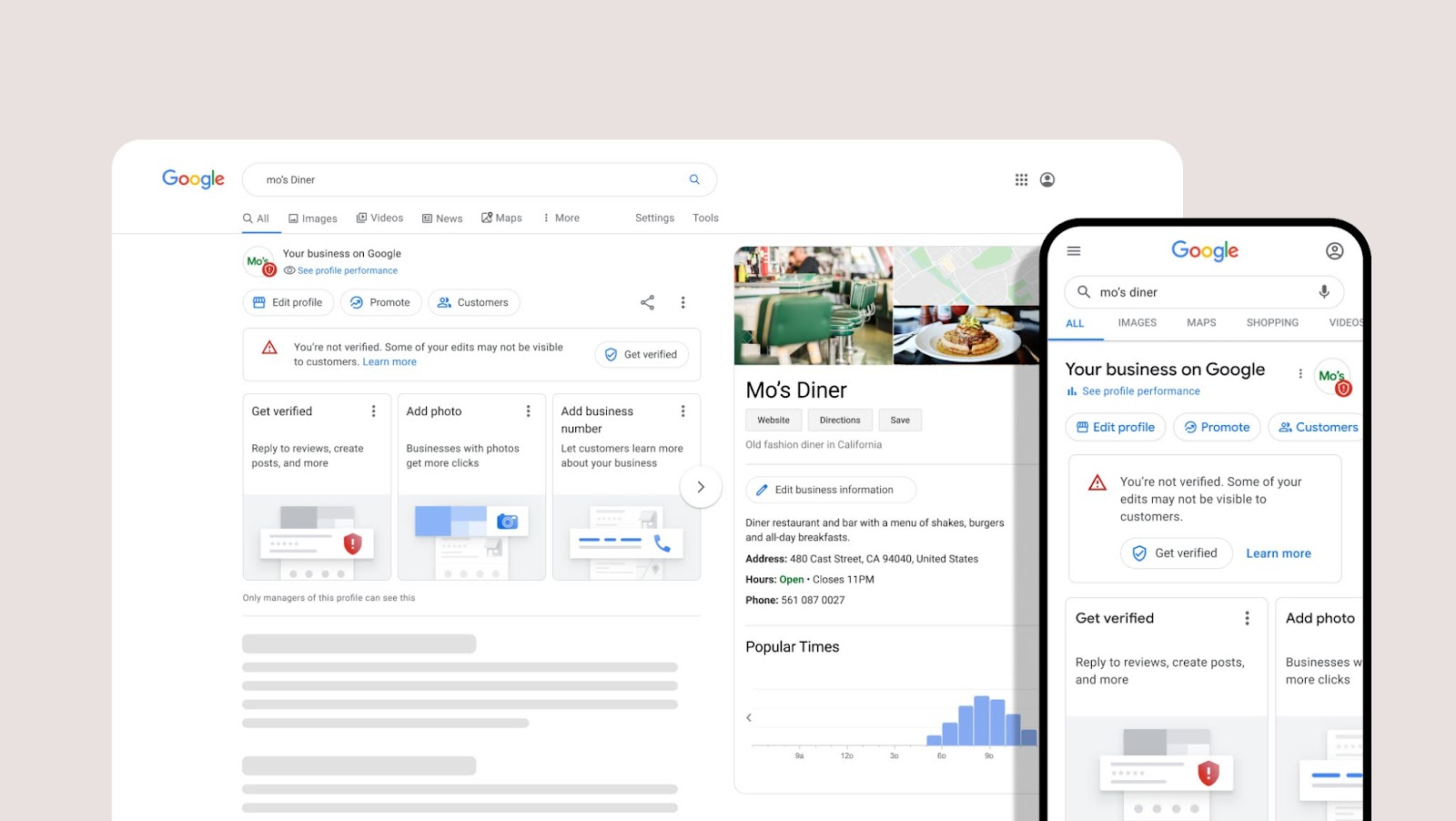 ‹#›D
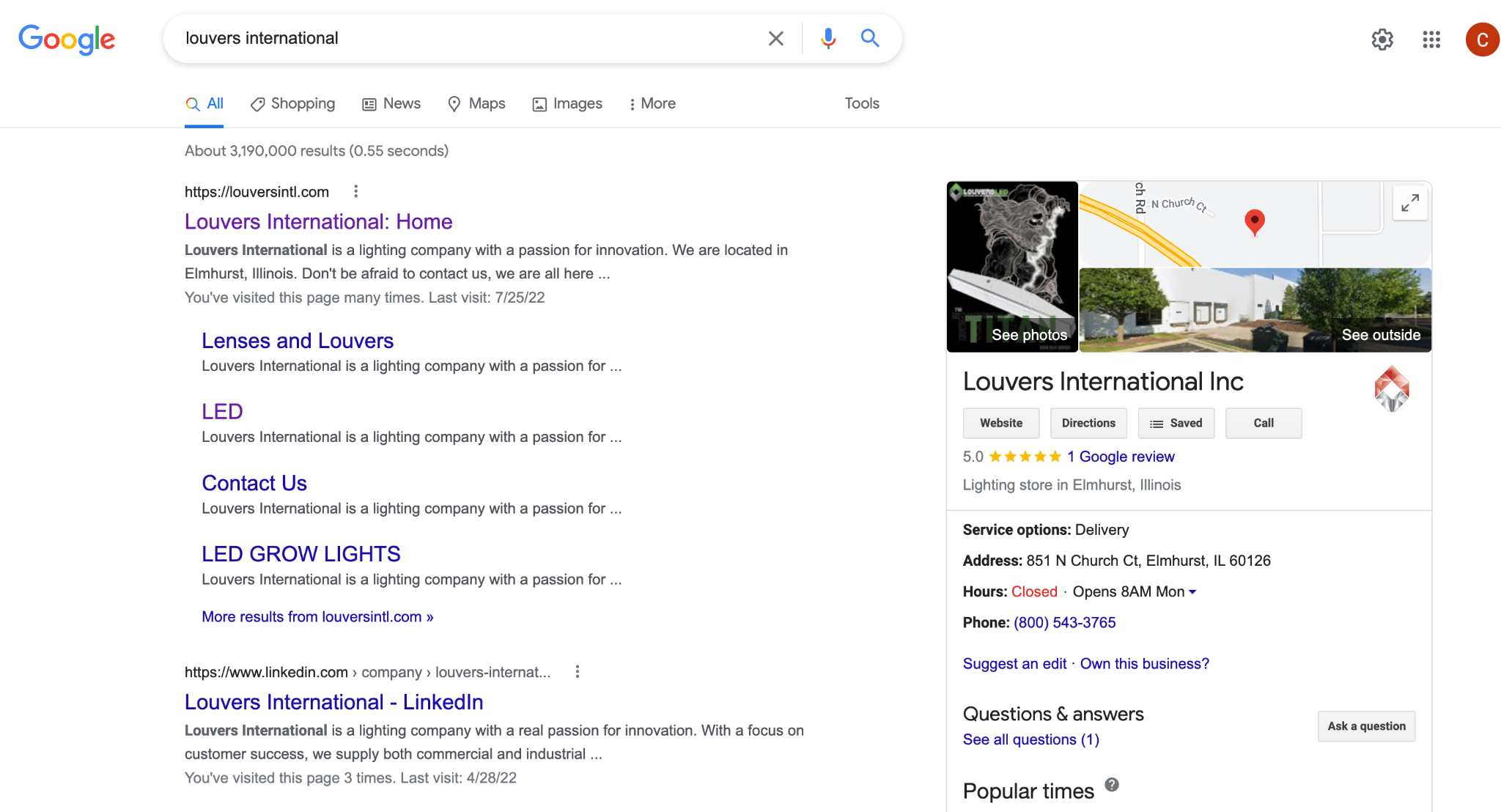 ‹#›D
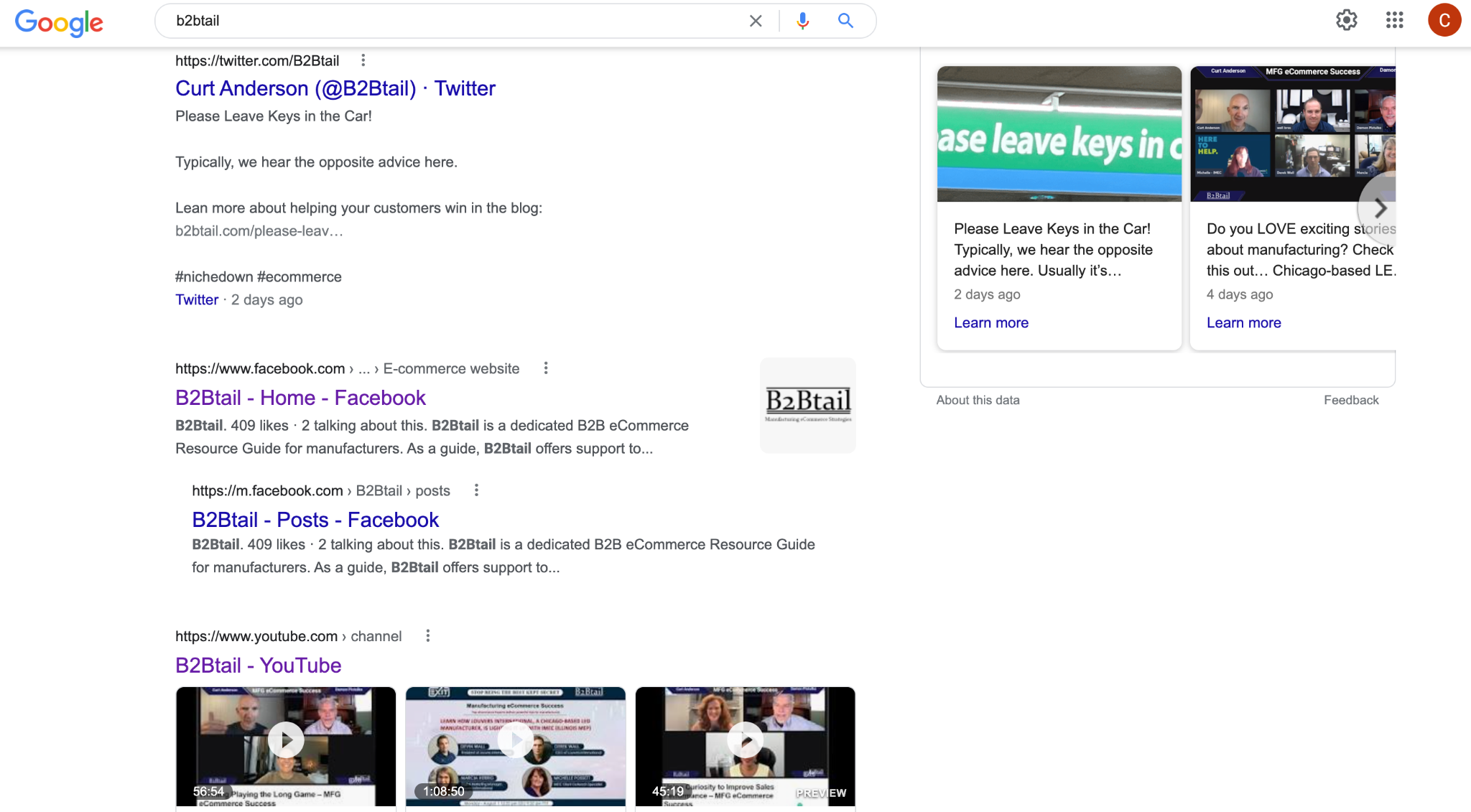 ‹#›
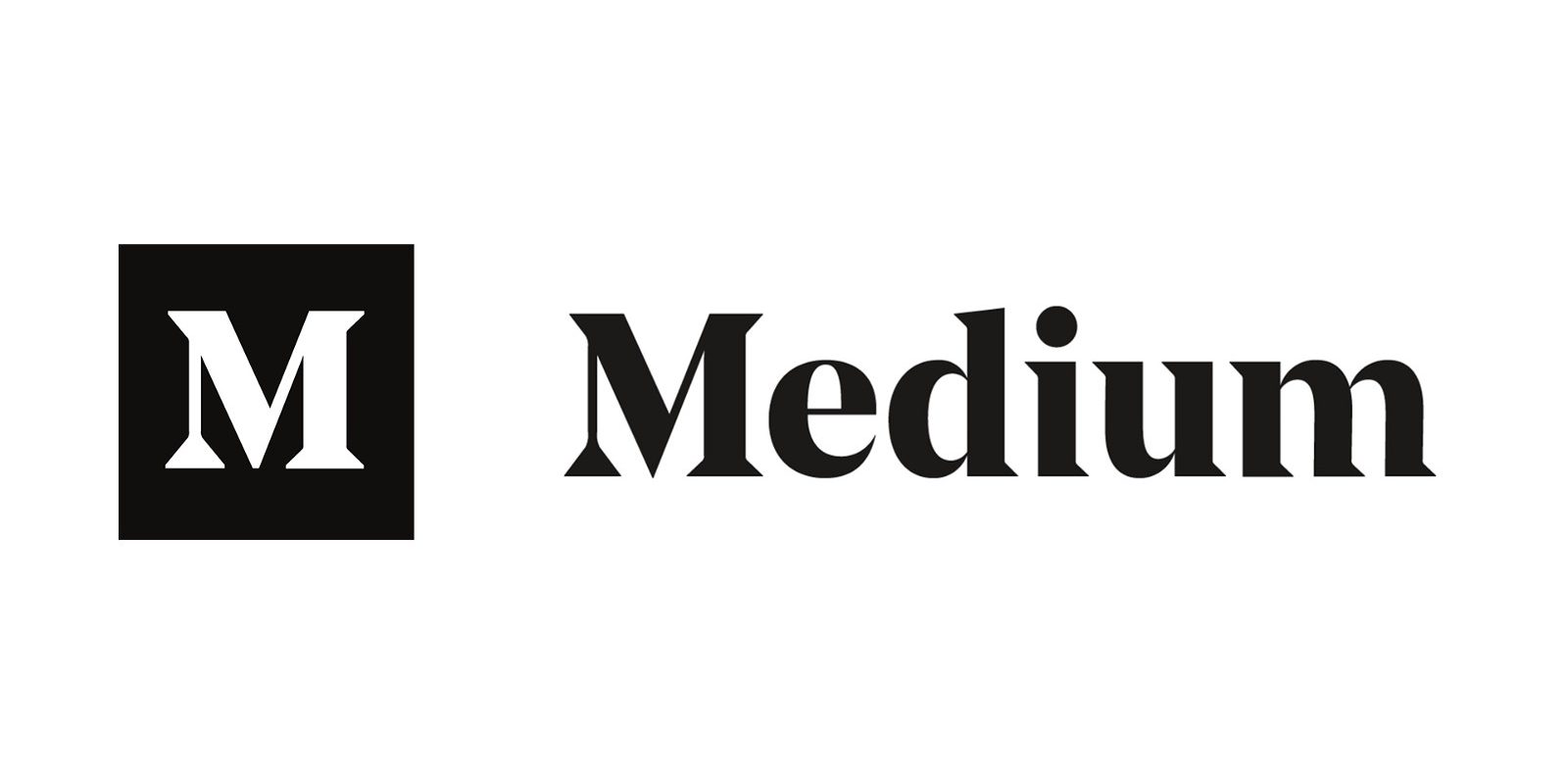 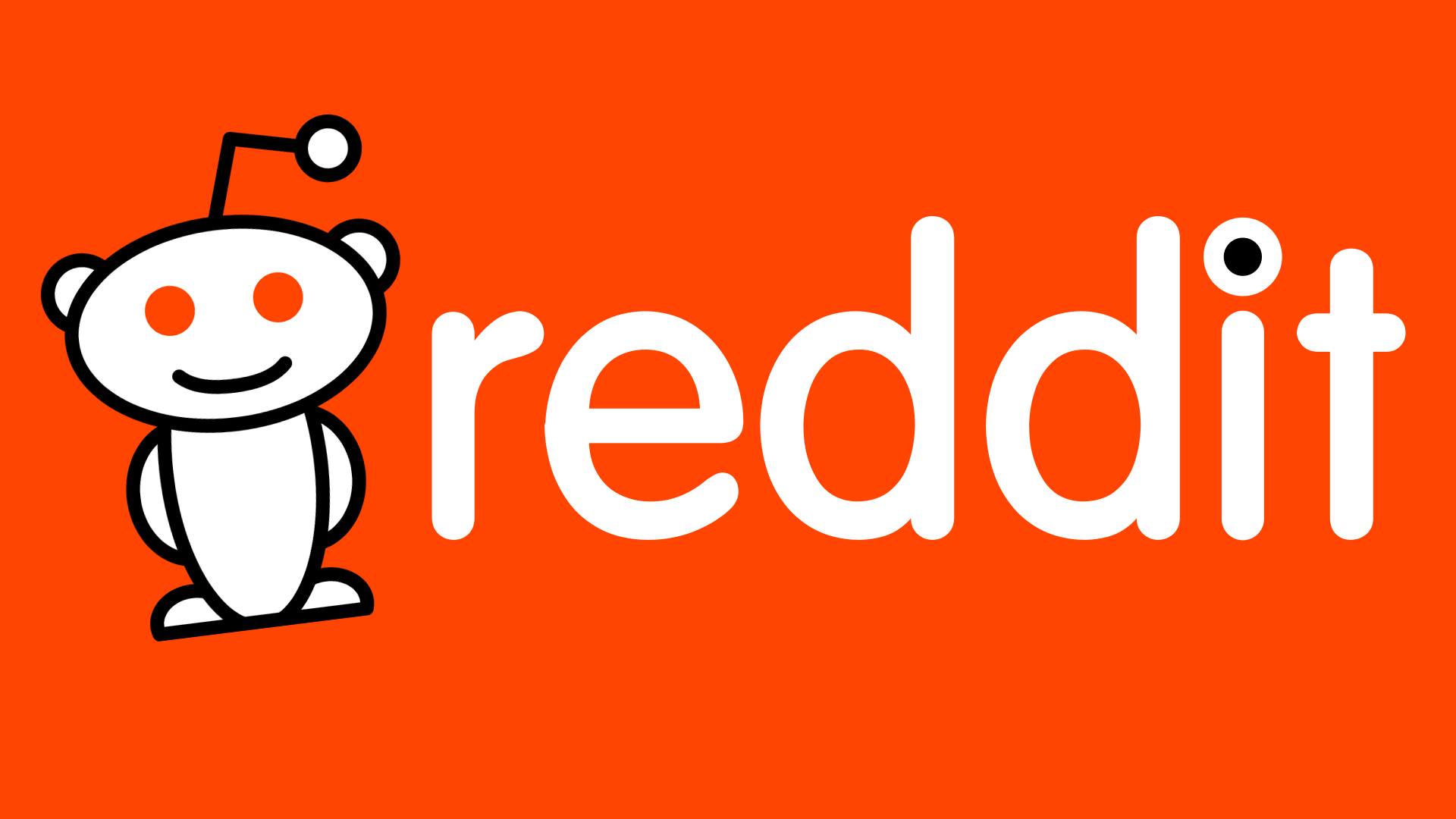 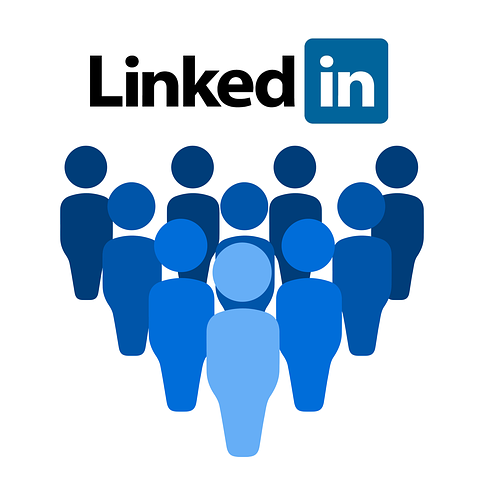 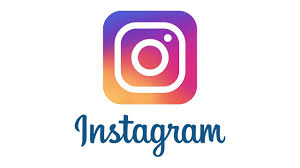 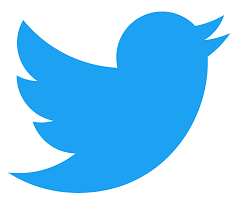 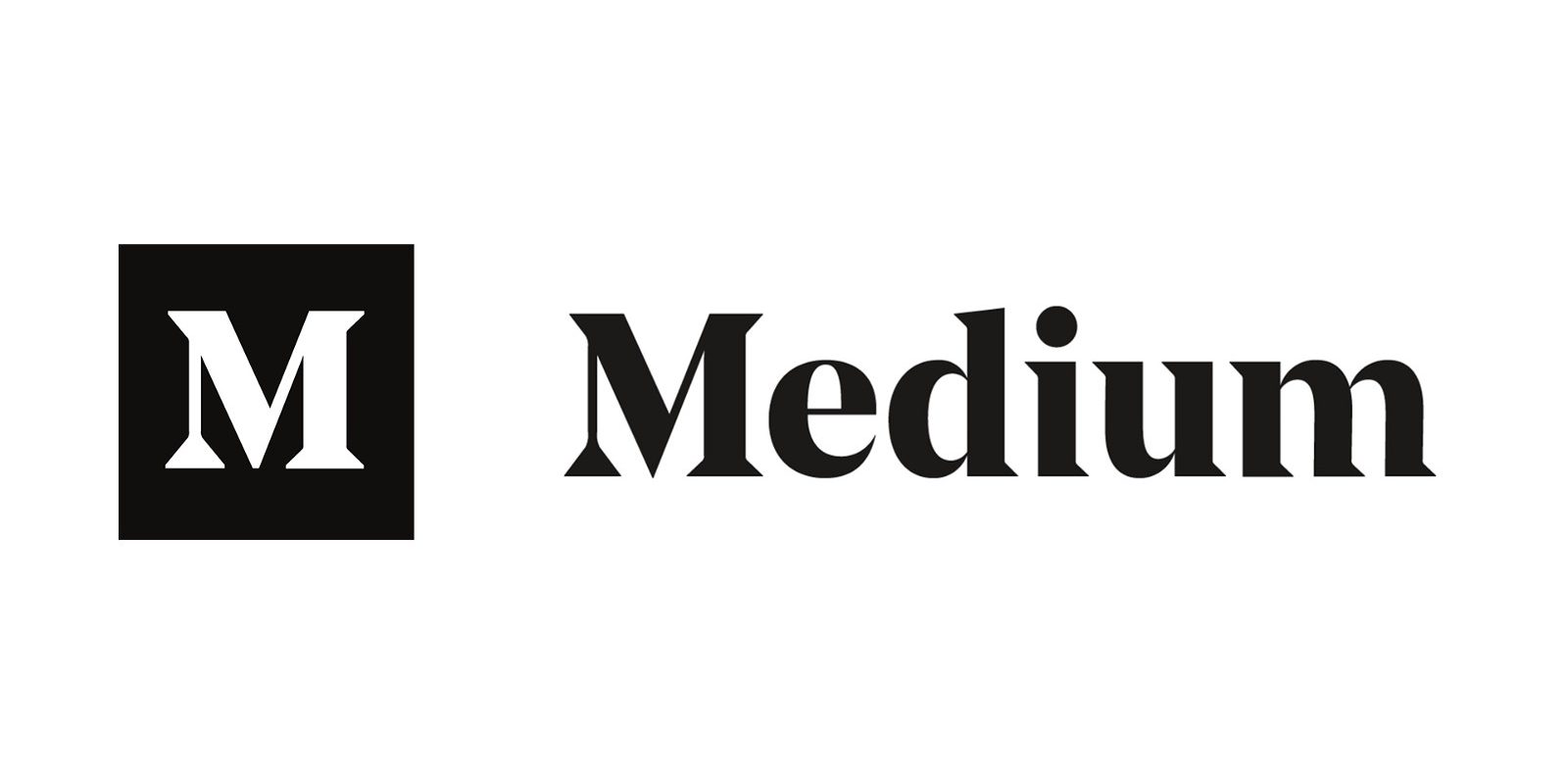 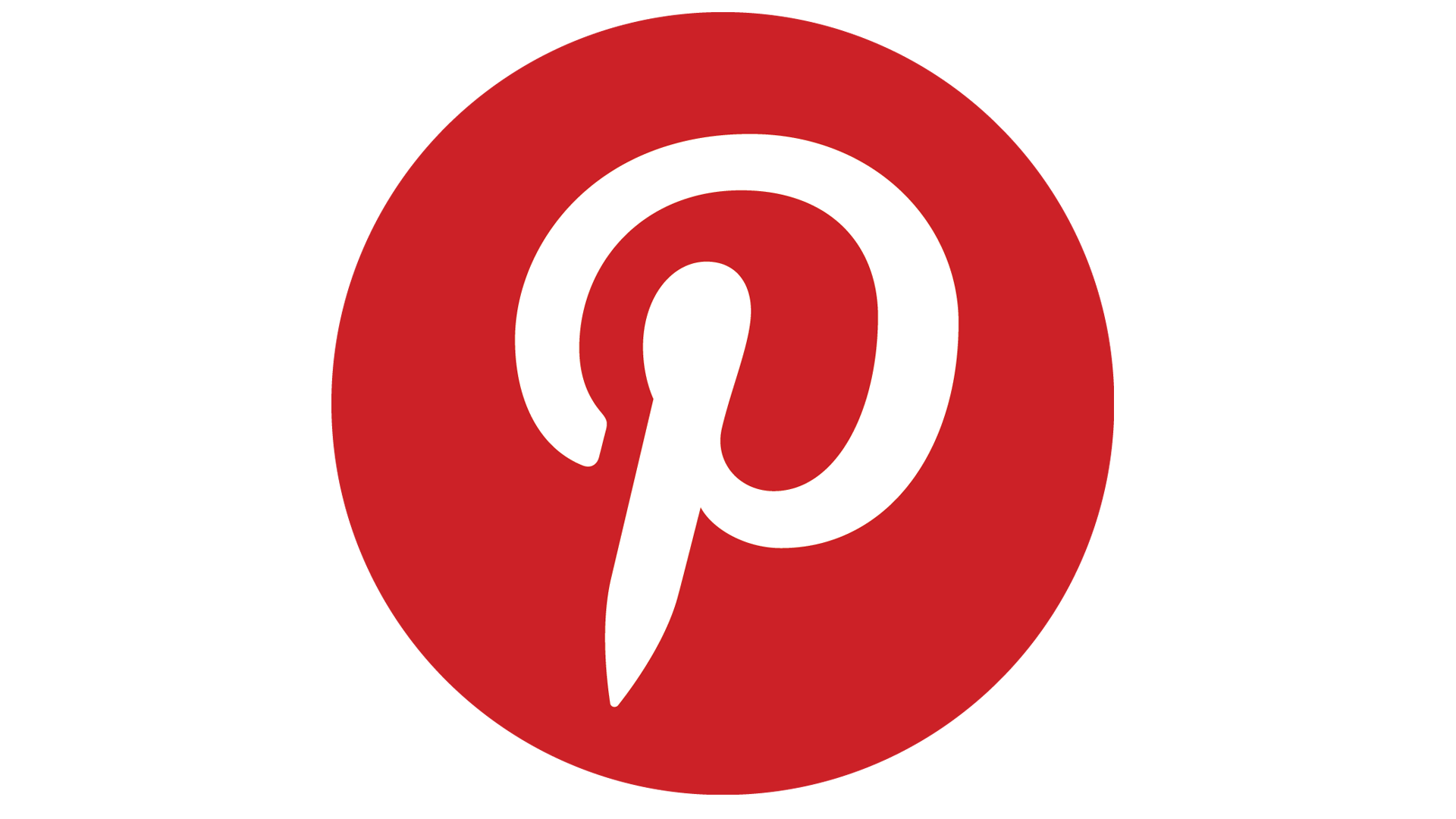 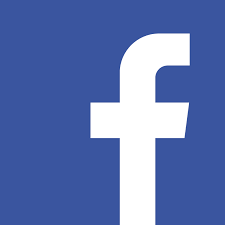 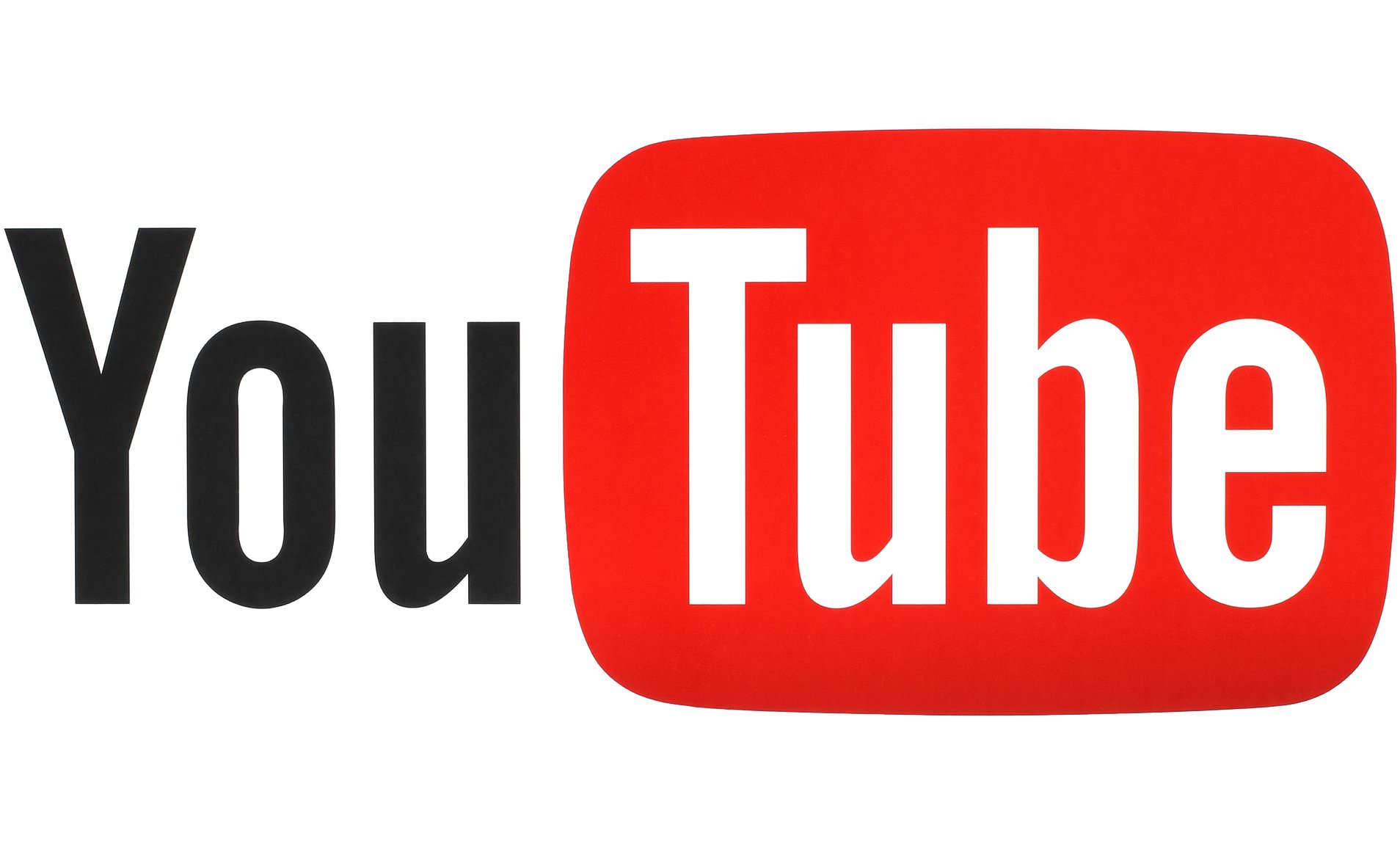 BACKLINKS
‹#›
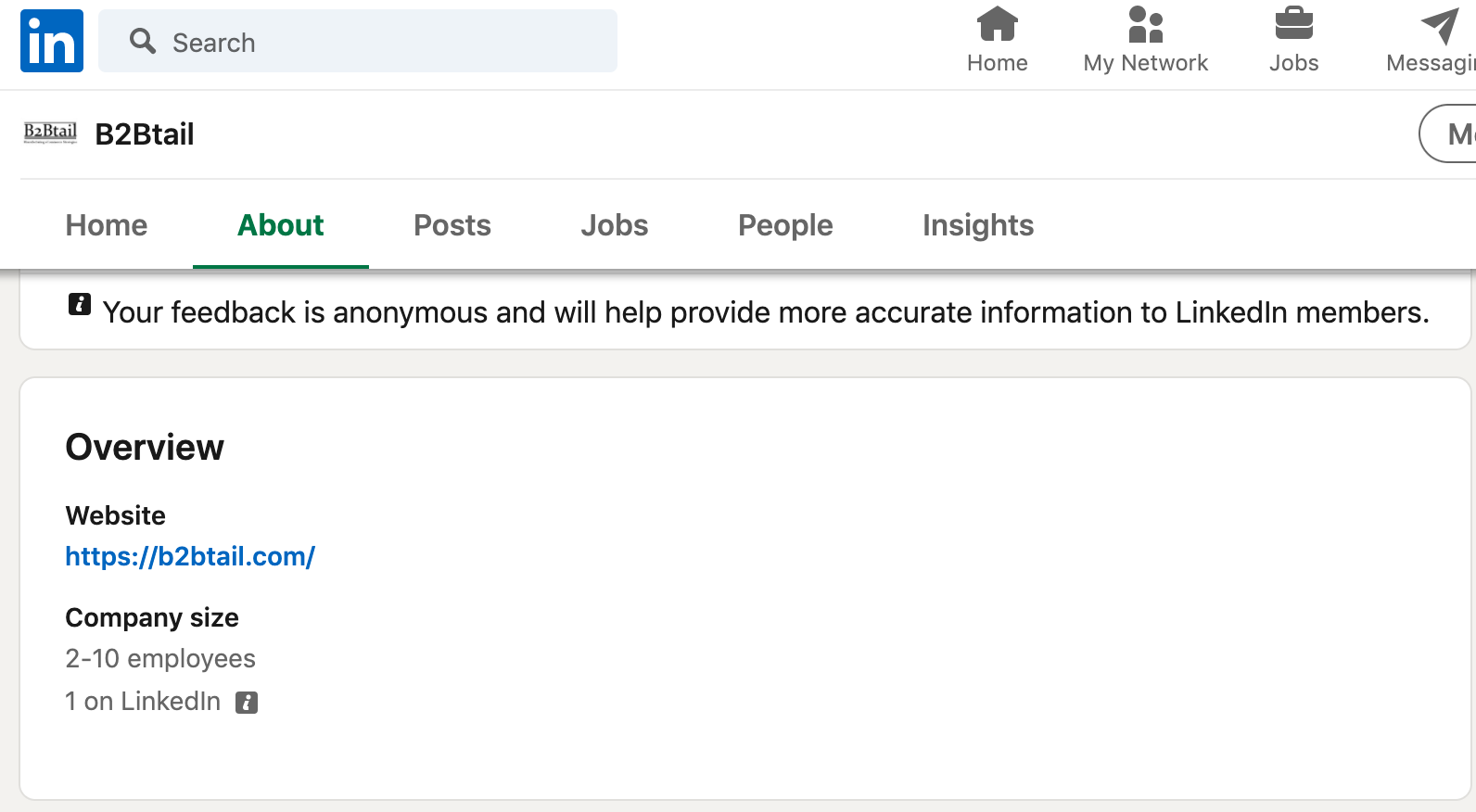 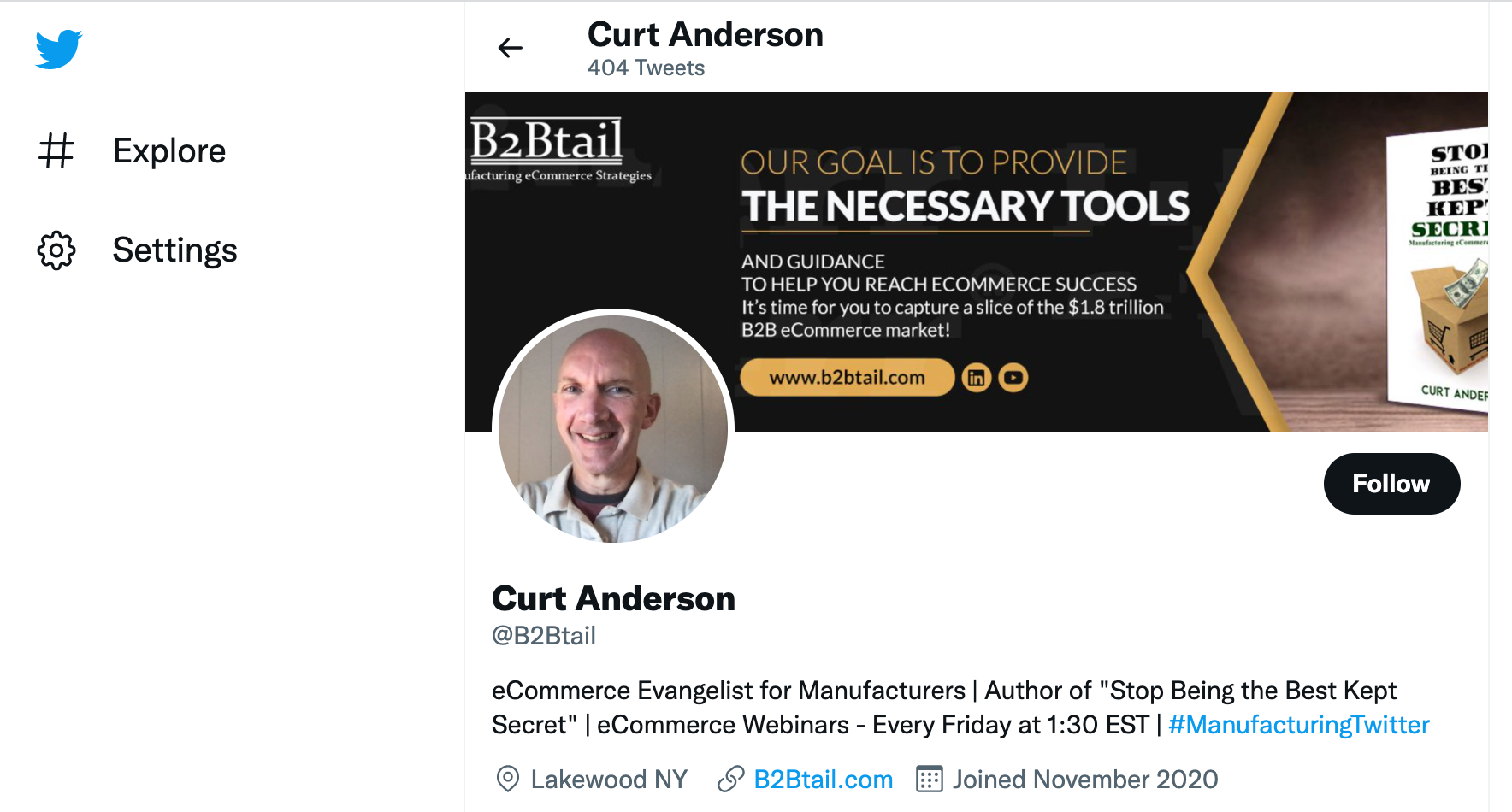 ‹#›
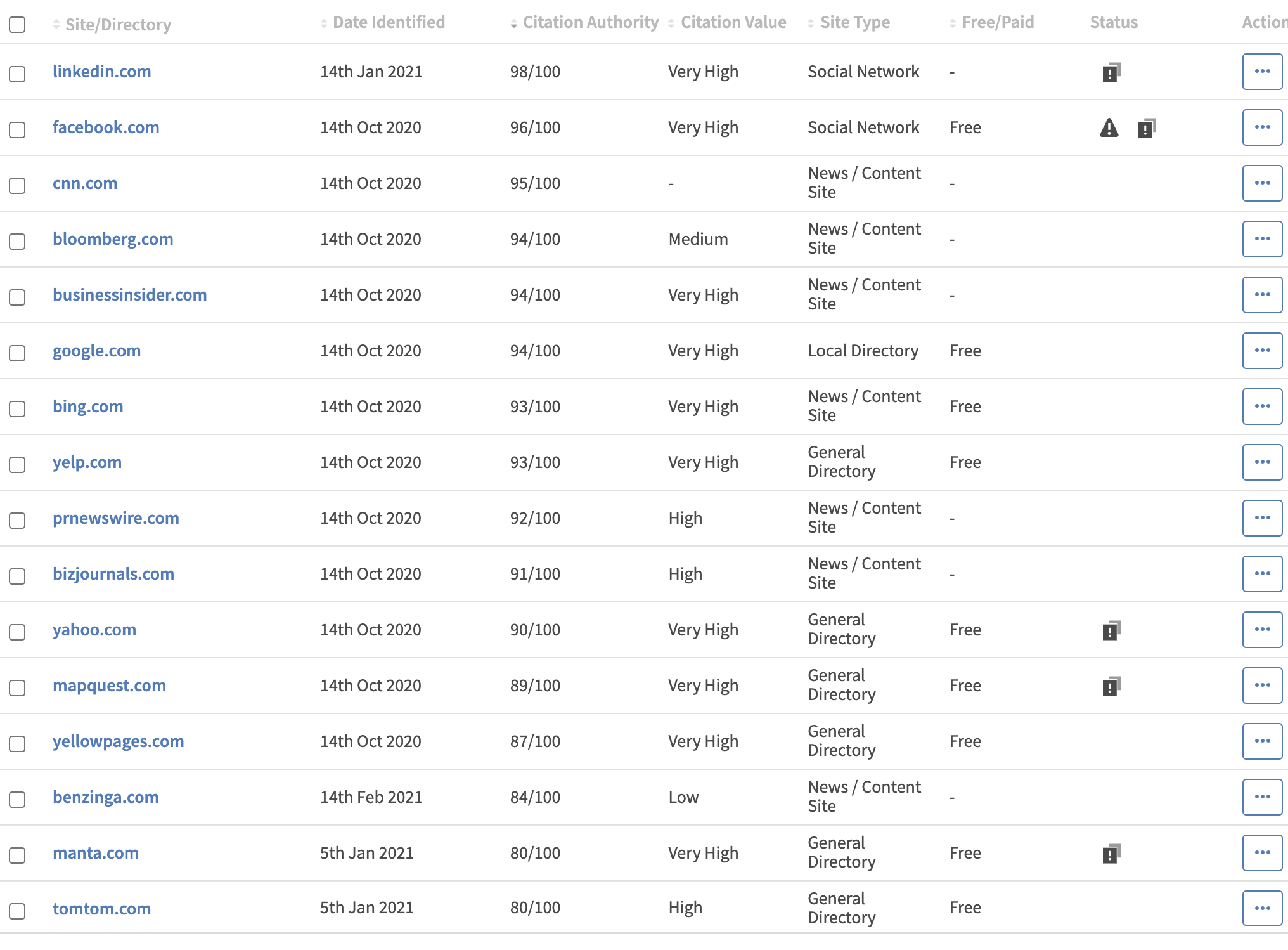 ‹#›J
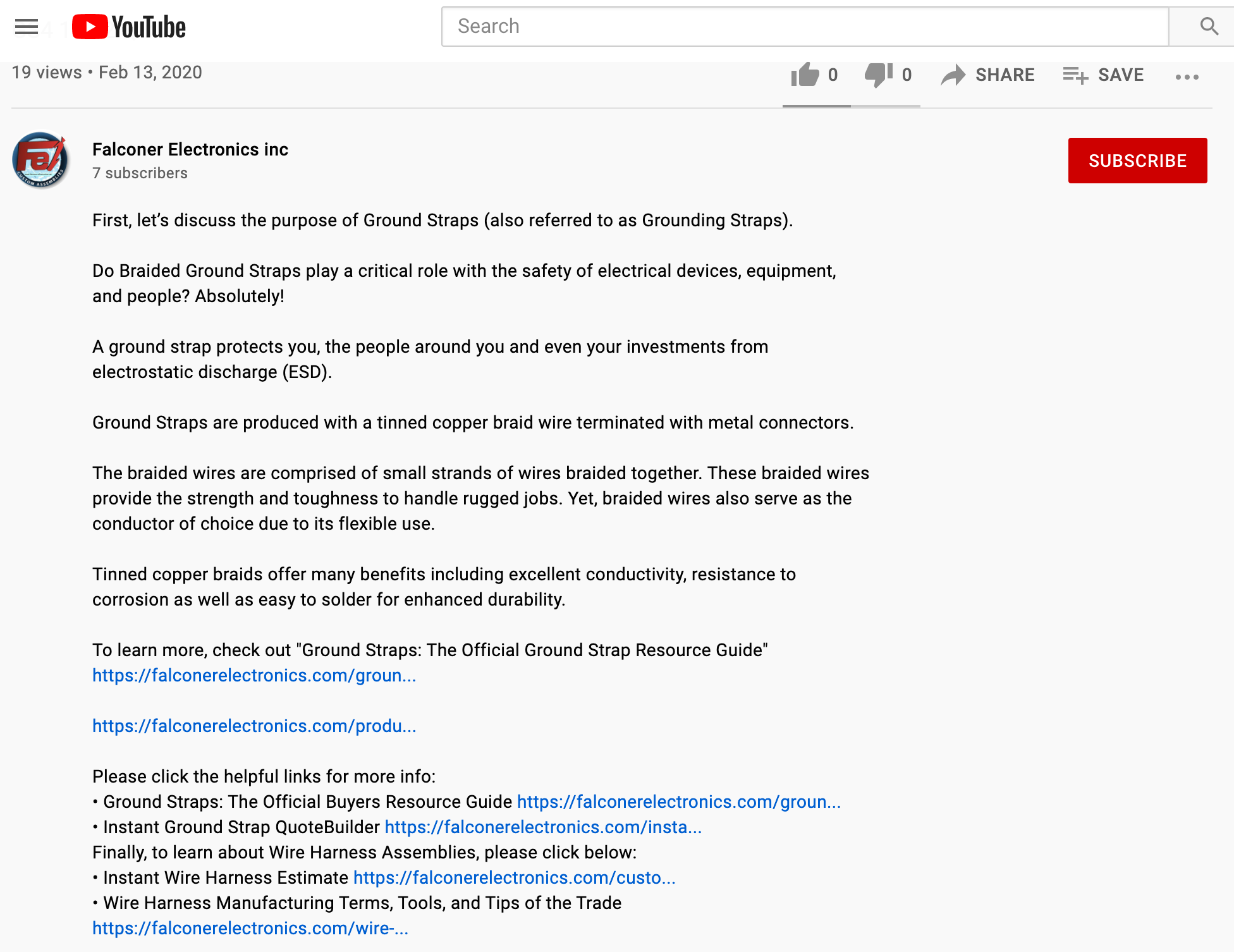 ‹#›
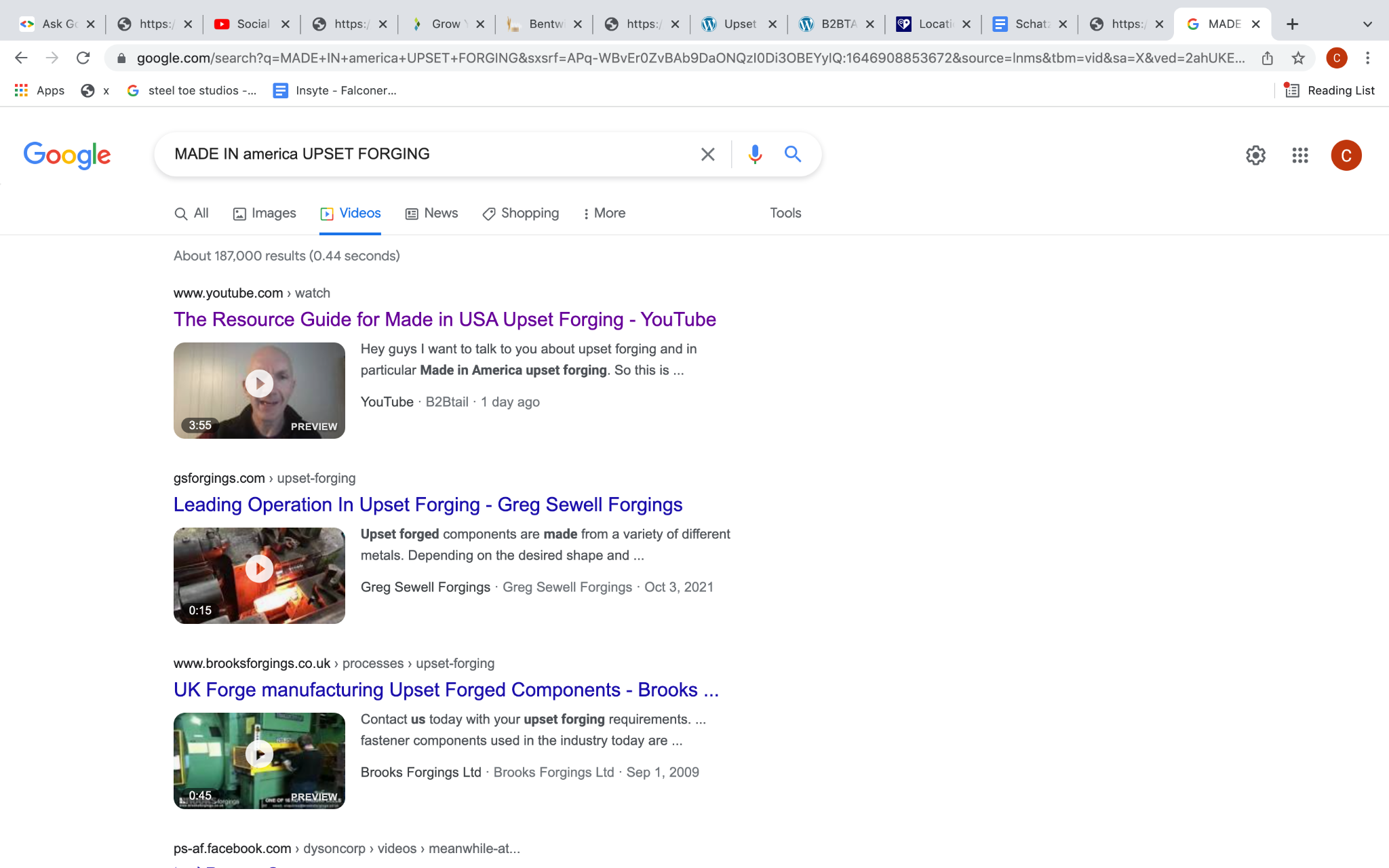 ‹#›
I REFUSE TO ALLOW THE
 COMPETITION BEAT ME
at this 
DIGITAL MARKETING GAME
‹#›
K.Y.S = KNOW YOUR SOULMATE 


H.Y.S. = HELP YOUR SOULMATE
‹#›
Curt@B2Btail.com
COMPLIMENTARY WEBSITE AUDIT
‹#›
https://www.linkedin.com/in/nicole-donnelly-dmg/
nicole@donnellymgroup.com

https://www.linkedin.com/in/curtanderson-b2b/
Curt@B2Btail.com
‹#›